Diseño de base de datos Ragic 101
¡INICIAR!
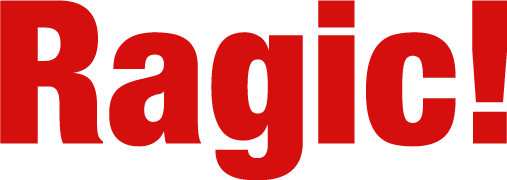 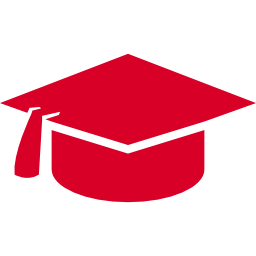 Introducción
3
Básico
9
Diseñar tu aplicación Ragic
Administrar usuarios
29
Buscar y filtrar
39
47
Integrar con Excel
CONTENIDO
Avanzado
55
Crear relaciones de datos
Mejorar la eficiencia con un clic
74
92
Reportes
Configuración de base de datos
106
Extra
Soporte en línea
115
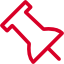 Haz clic en el título para acceder al capítulo
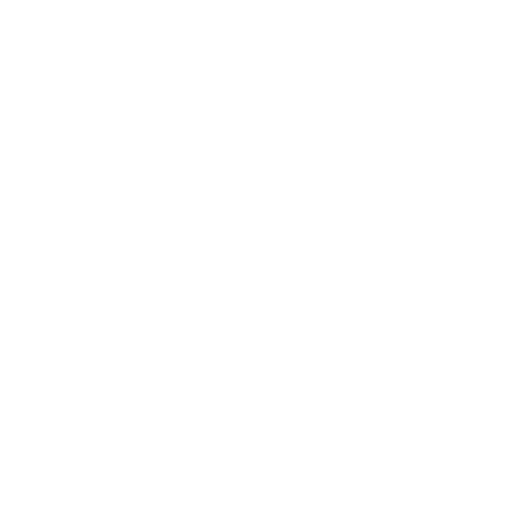 Introducción
3
Introducción 1
Una base de datos completa contiene todo tipo de aplicaciones de negocio.
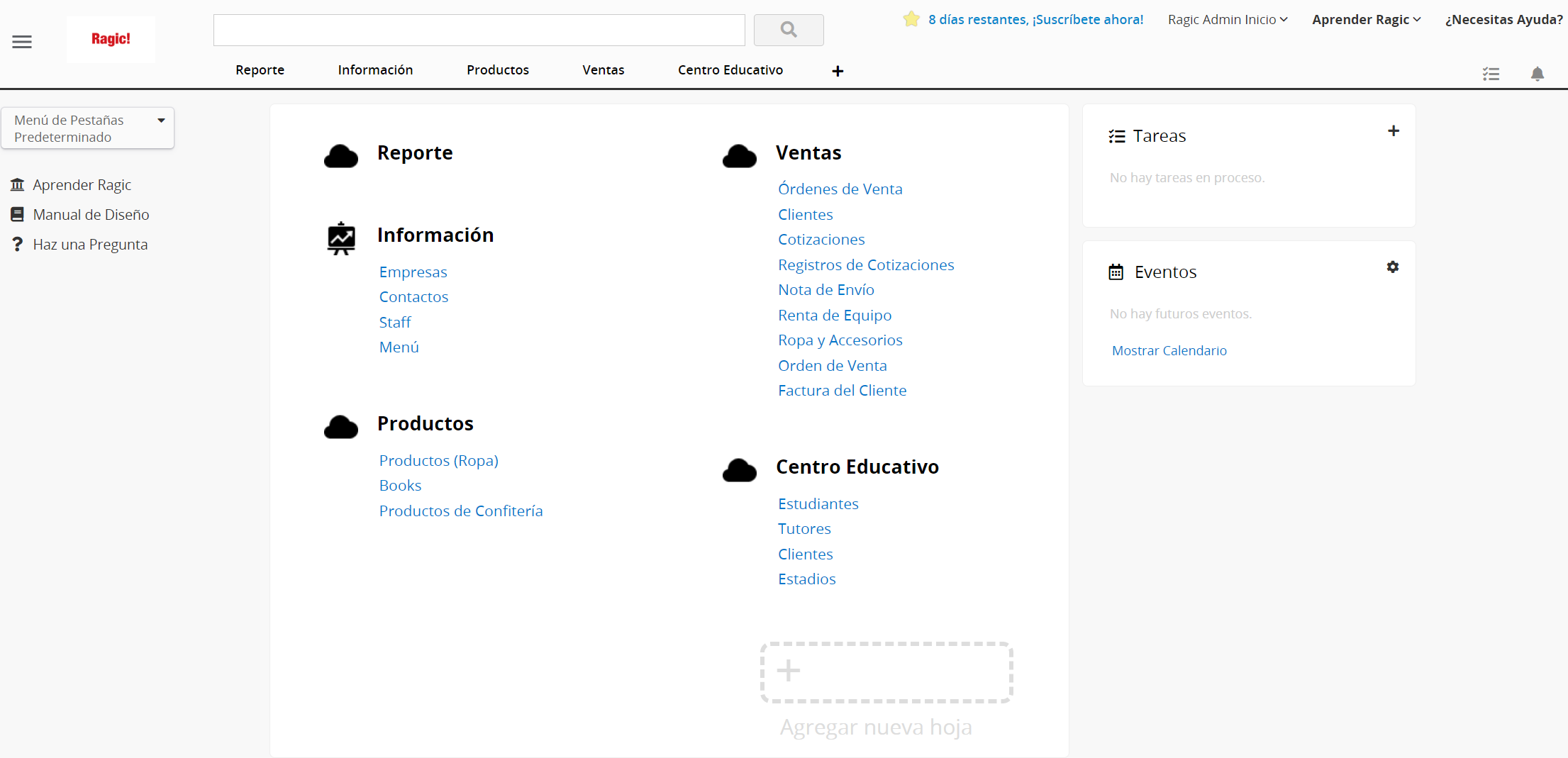 4
Introducción 2
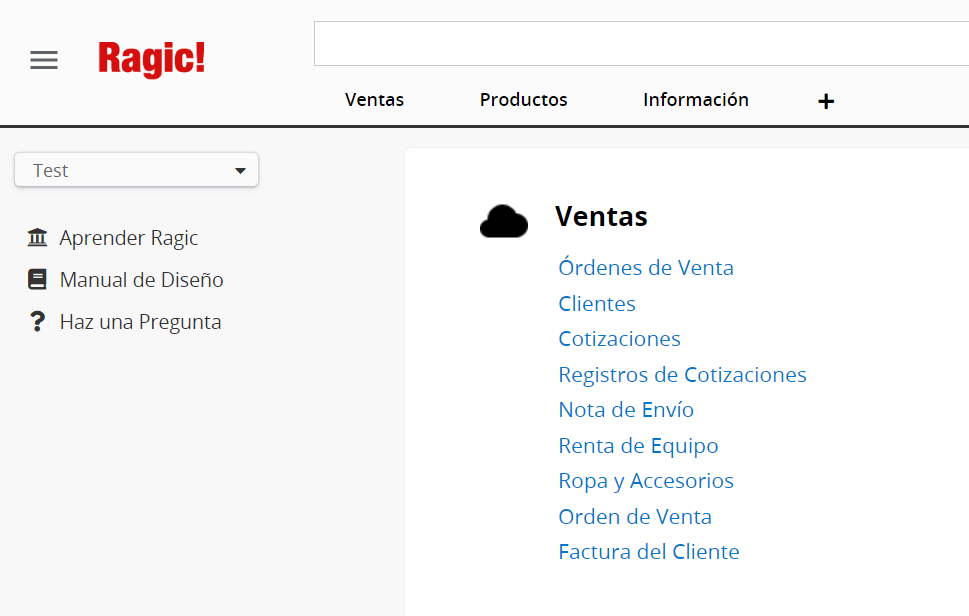 Pestaña
1
Hojas
2
5
Introducción 3
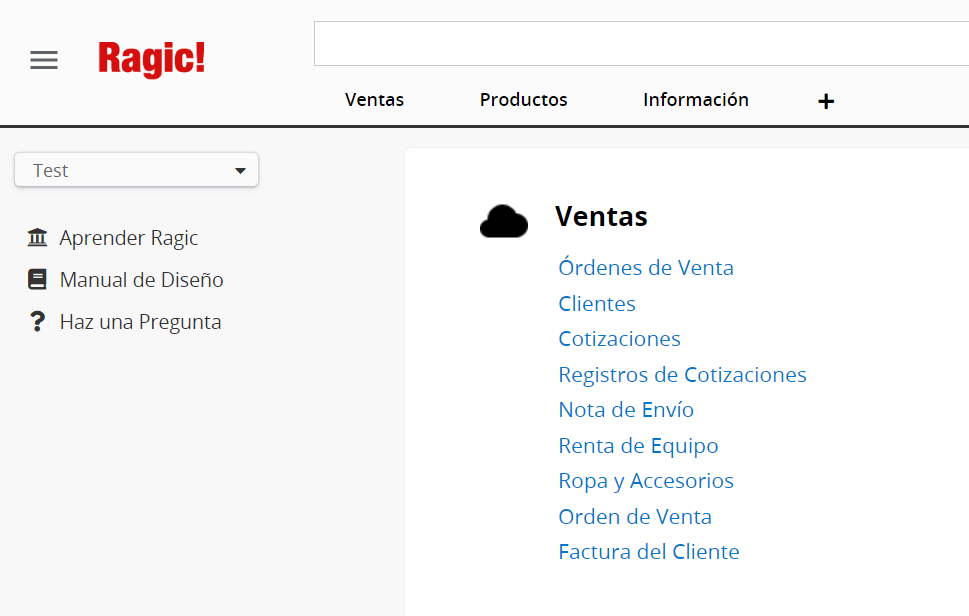 Haz clic en una hoja para acceder a los registros
1
6
Introducción 4
La“Página de Listado”es una tabla que contiene el resumen de muchos registros.
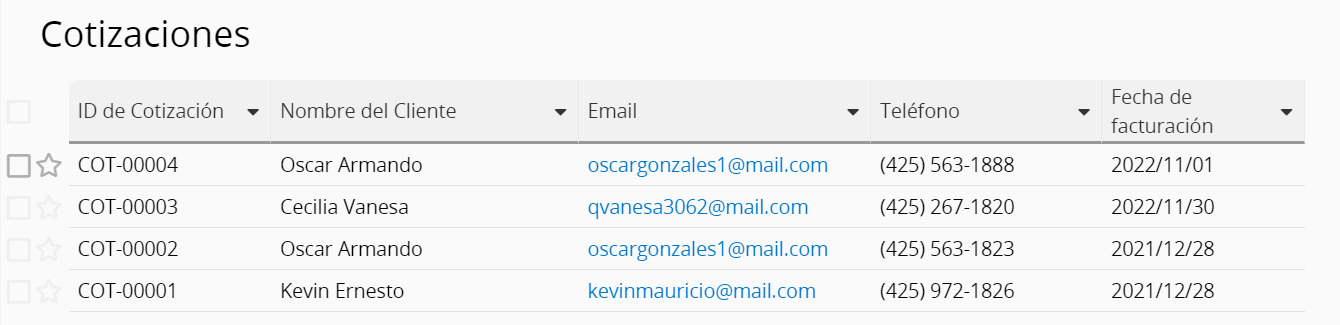 1
Haz clic para ver los detalles de este registro.
7
Introducción 5
La“Página de Formulario”muestra una página con los detalles completos de un registro.
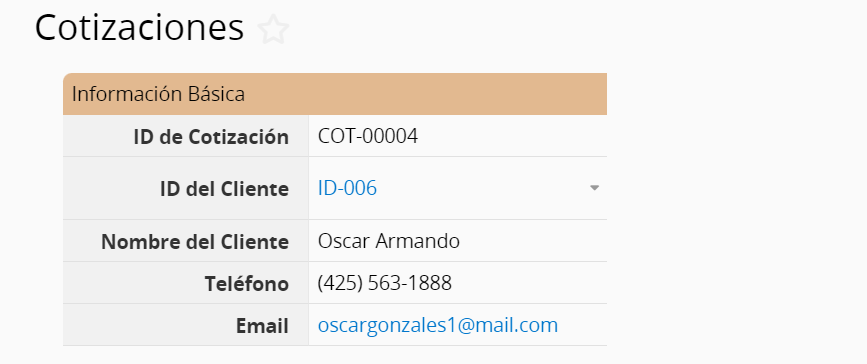 Campo
1
8
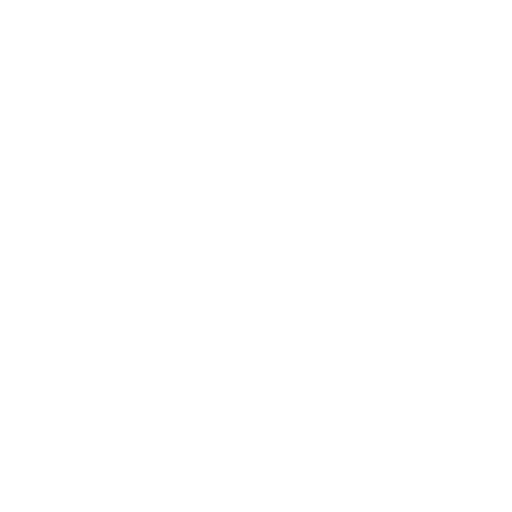 Diseñar tu aplicación Ragic
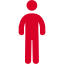 Aprende a diseñar con Ragic
9
Diseño de aplicación 1 – Crear Hojas
Diseña tu hoja
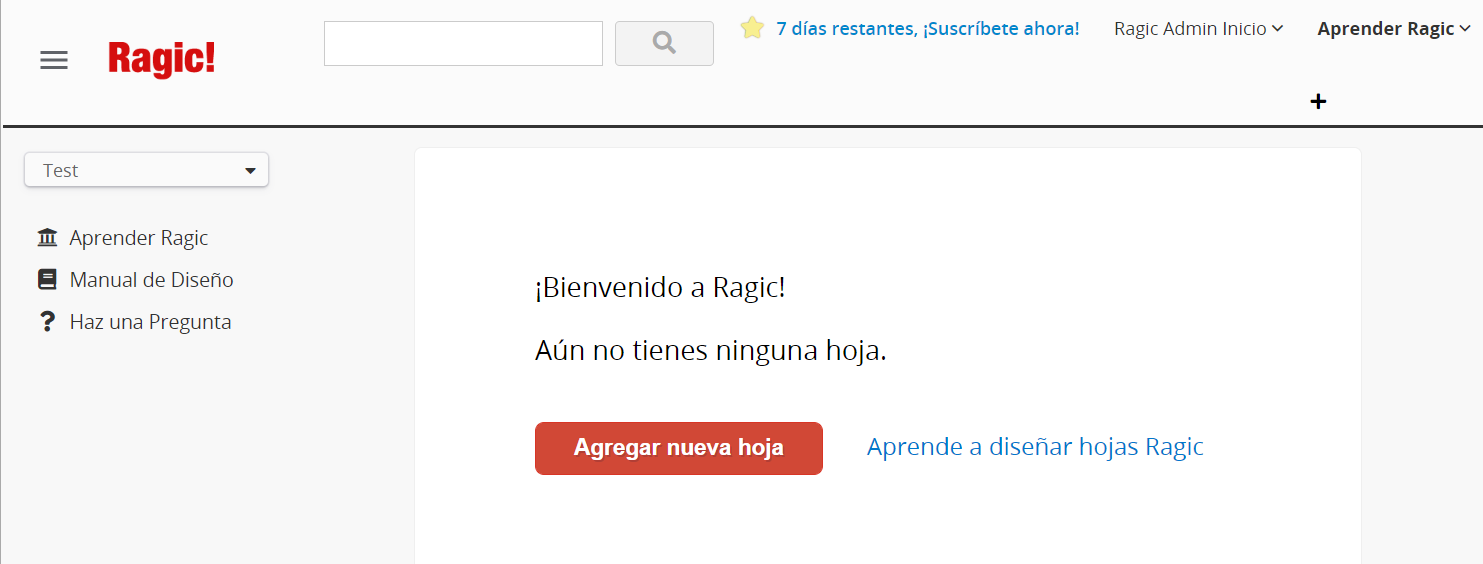 Crea nueva pestaña y hoja
1
10
Diseño de aplicación 2 – Crear hoja
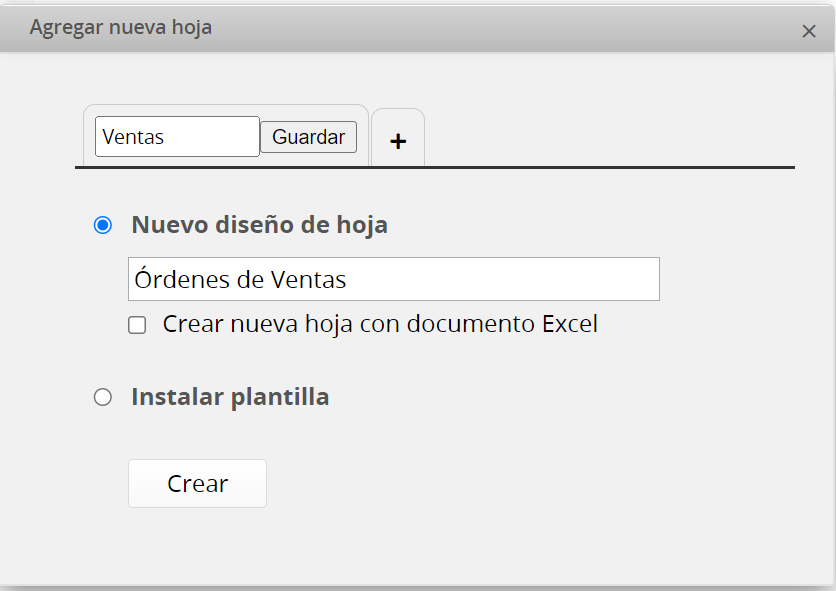 Nombrar tu pestaña
1
11
Diseño de aplicación 3 – Crear hoja
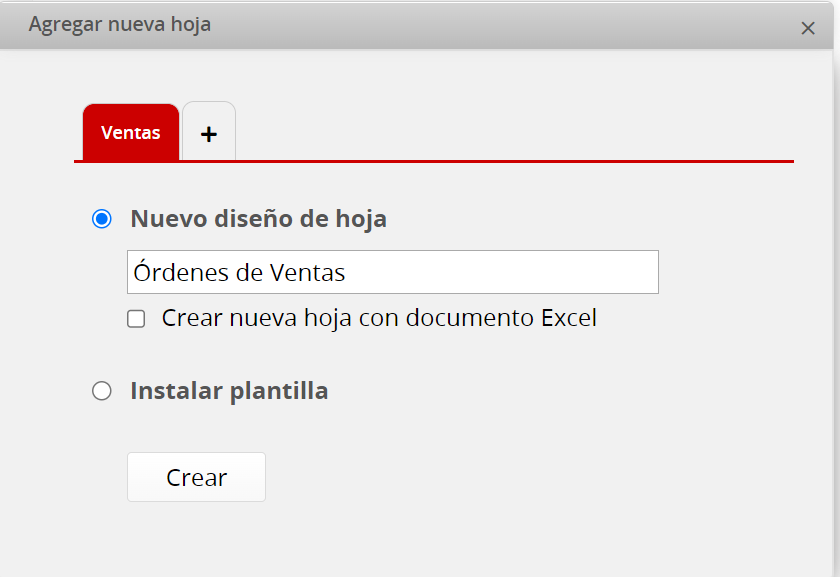 Nombra tu hoja
1
12
Diseño de aplicación 4 – Crear Campos
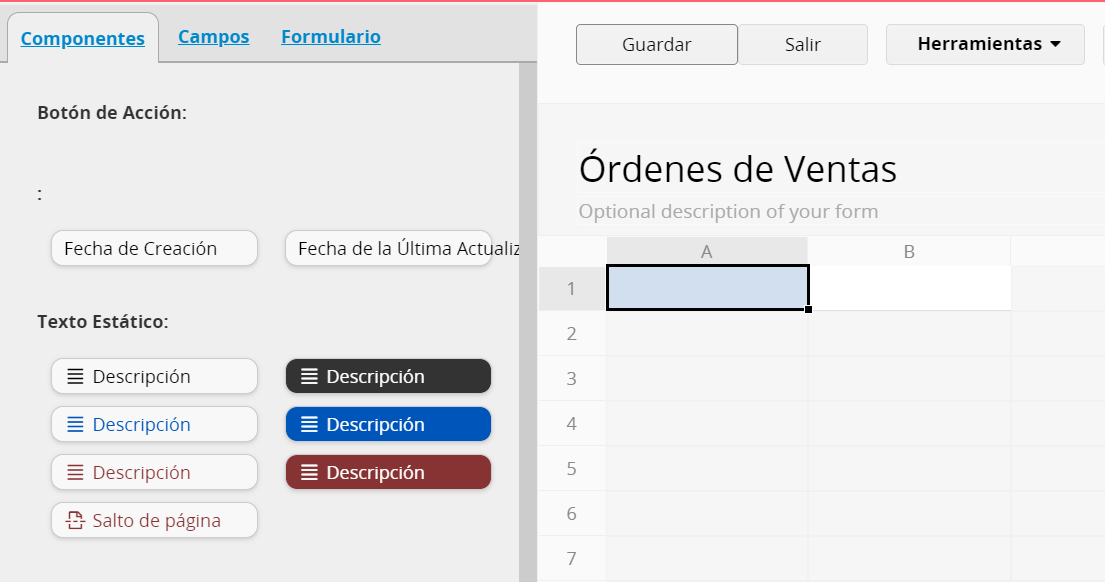 Escribe el nombre del campo que deseas crear
1
13
Configuración de campo
Diseño de aplicación 5 – Crear campos
Tipo de Campo
1
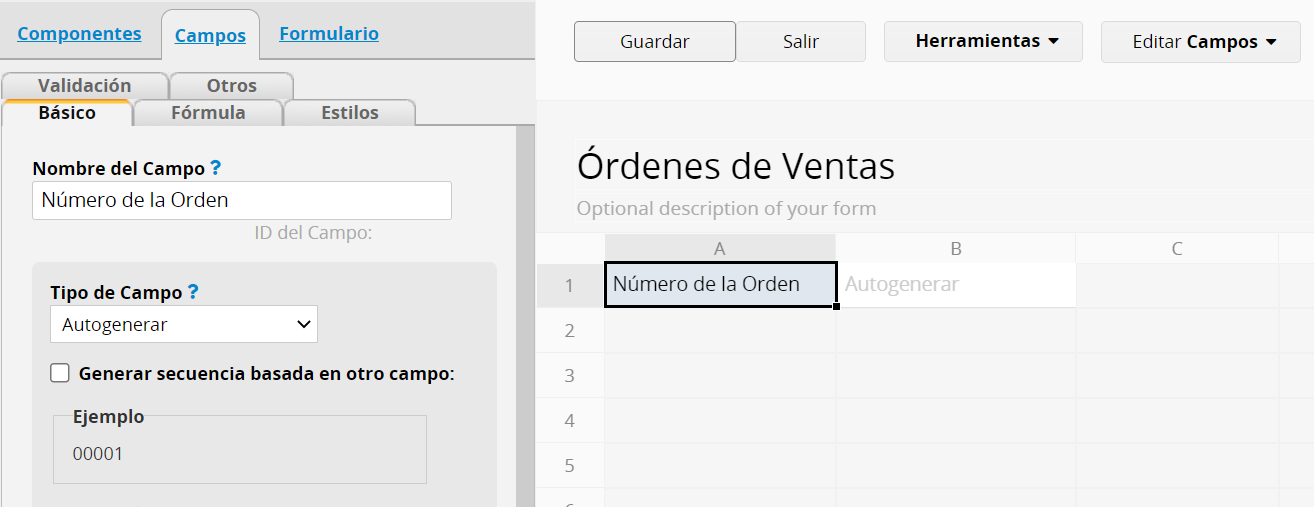 Nombre del Campo
2
Valor del Campo
3
14
Diseño de aplicación 6 – Crear campos
Descripción de campos
1
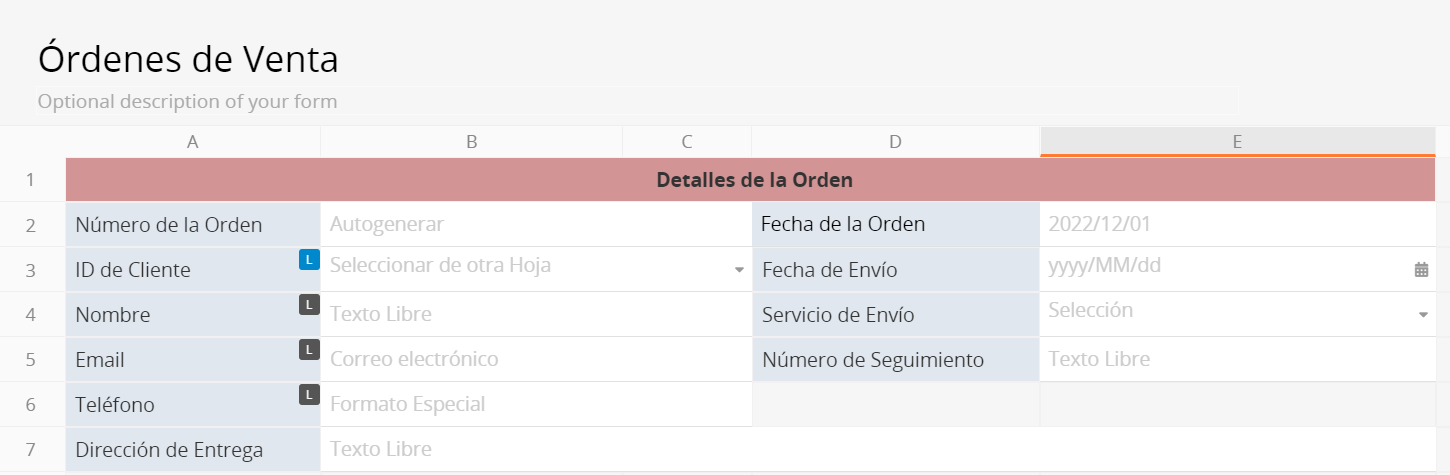 Campos
2
15
Diseño de aplicación 7 – Crear campos
Valor Predeterminado
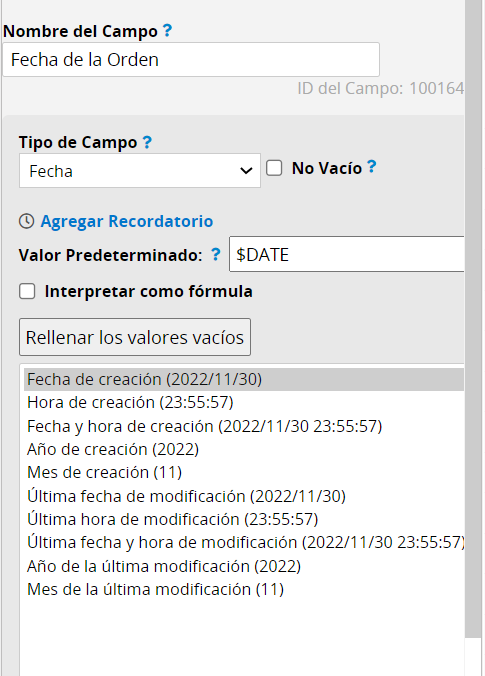 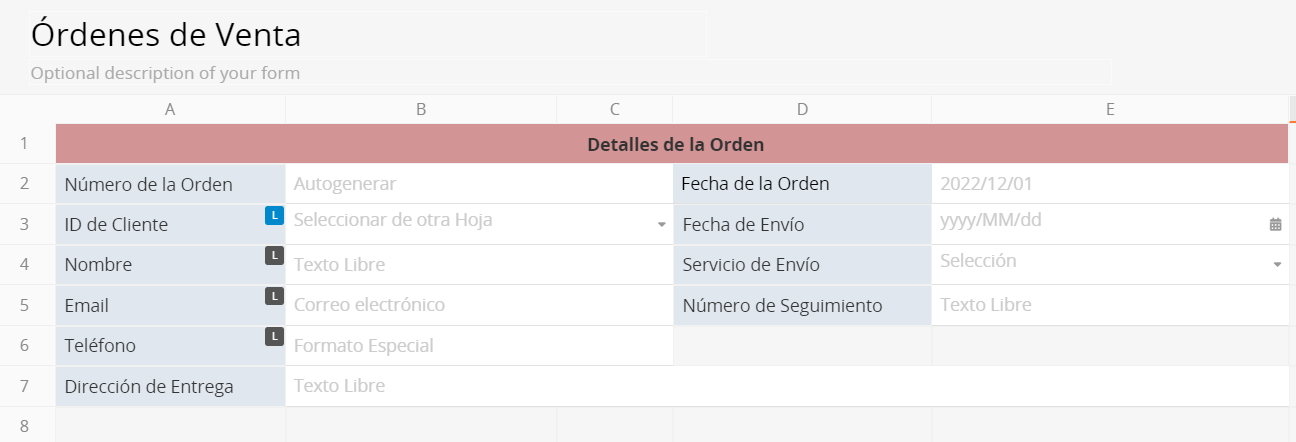 1
Fijar valor predeterminado
Formato
2
Rellenar este campo
3
16
Diseño de aplicación 8 – Subtabla
Gestionar relaciones uno a muchos
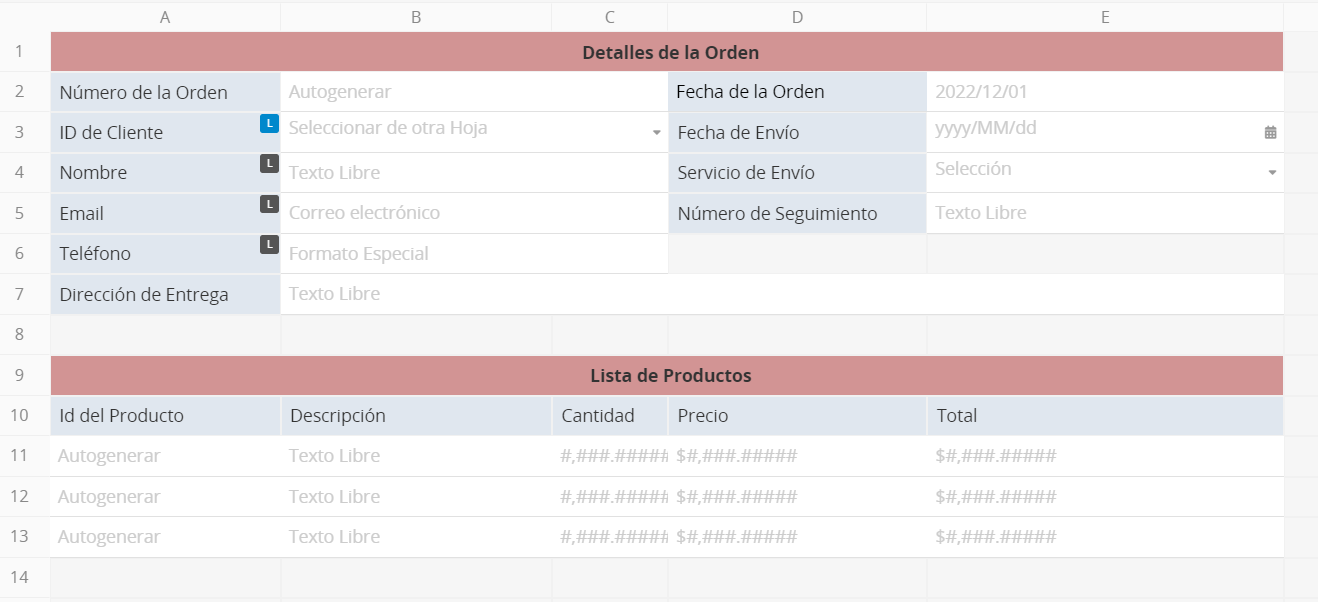 Subtabla
1
17
Diseño de aplicación 9 – Fórmula
Aplicar una fórmula
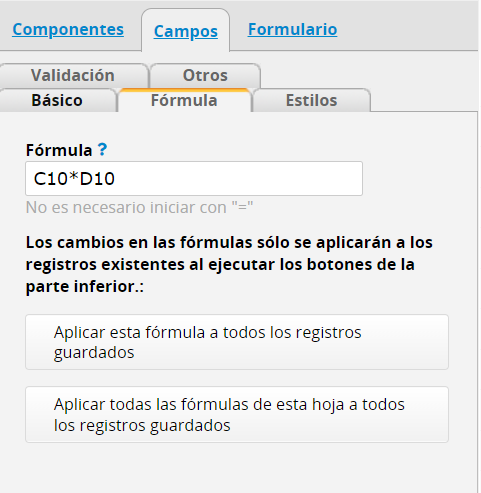 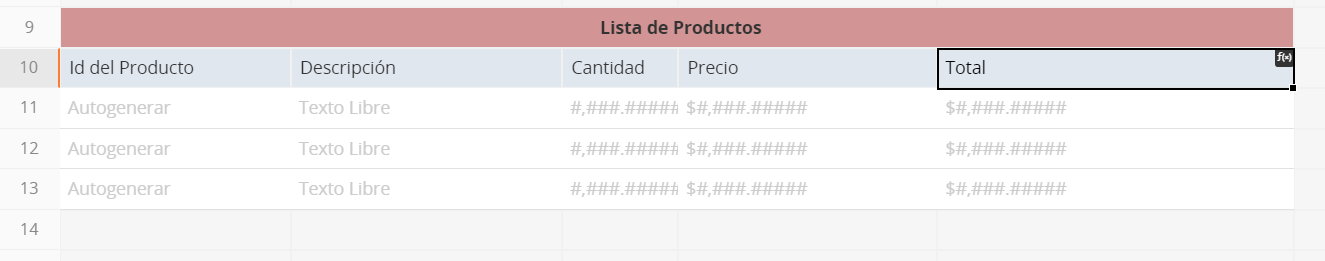 Agregar fórmula
Asignar al encabezado de campo
1
2
18
Diseño de aplicación 10 – Aprobaciones
Configurar flujo de aprobación
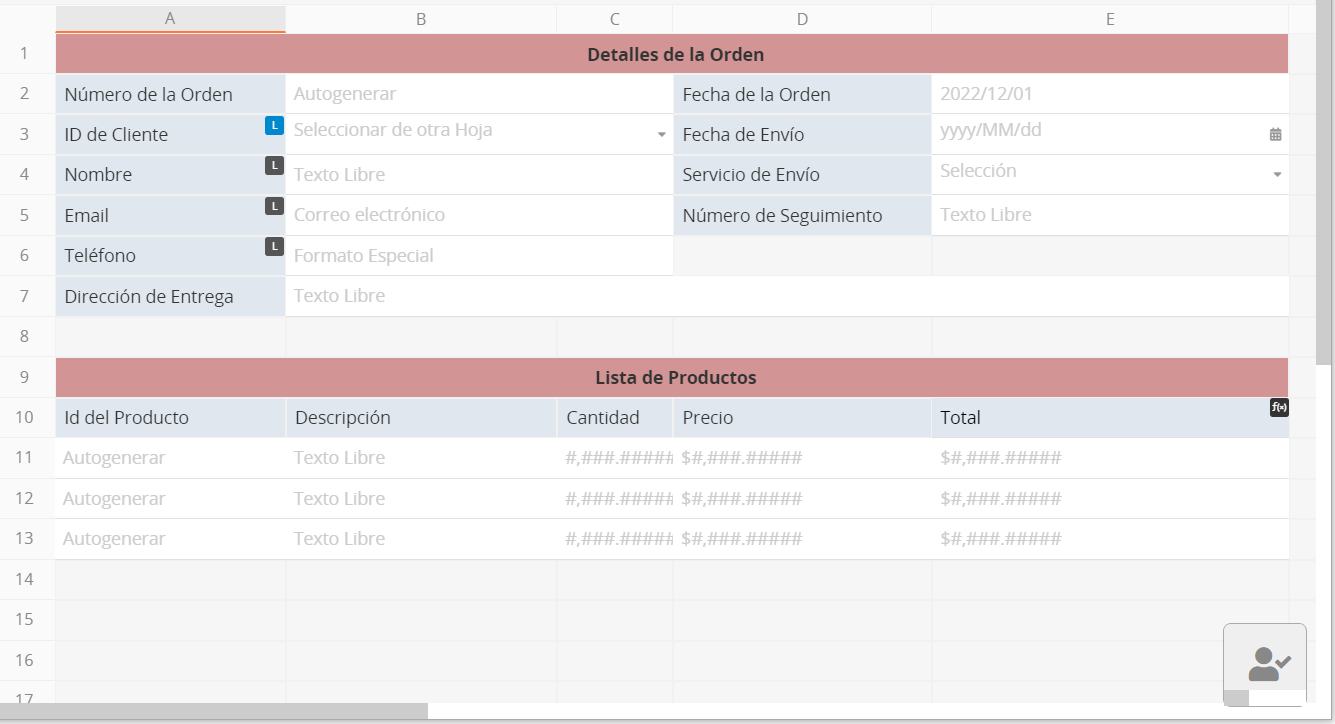 Configurar flujo de aprobación
1
19
Diseño de aplicación 11 – Aprobación
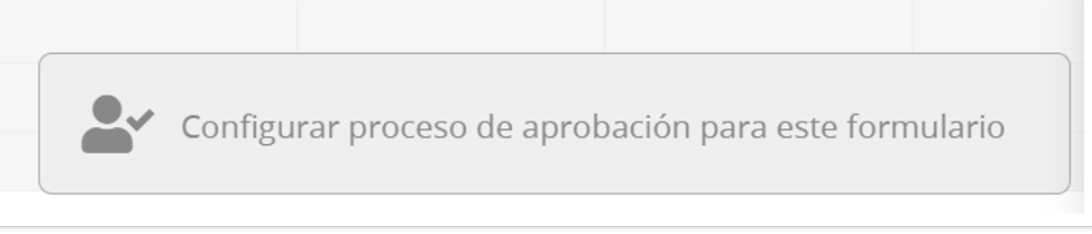 Haz clic para configurar
1
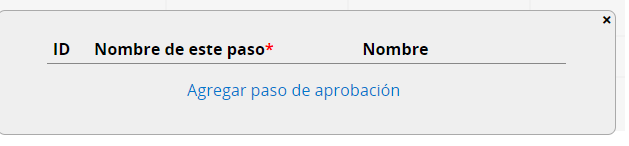 Agregar paso de aprobación
2
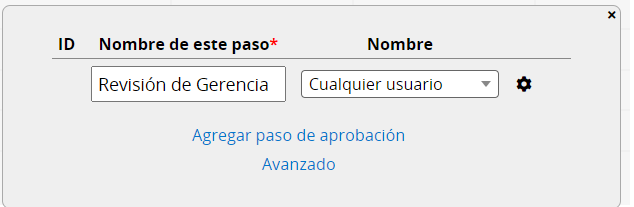 Fijar aprobador
3
20
Diseño de aplicación 12 – Aprobación
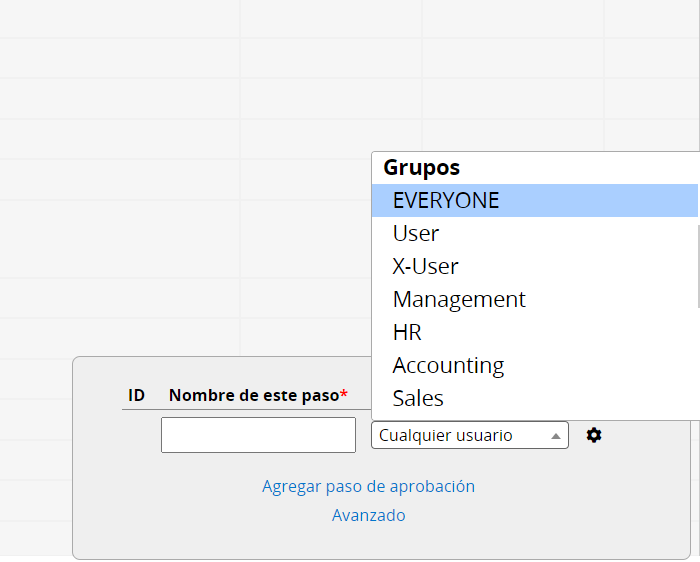 Seleccionar aprobador
2
Paso de aprobación
1
21
Diseño de aplicación 13 – Aprobación
¡Listo!
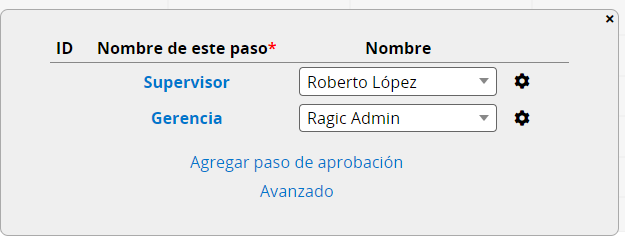 22
Diseño de aplicación 14
Recuerda guardar antes de salir del“Modo Diseño”
1
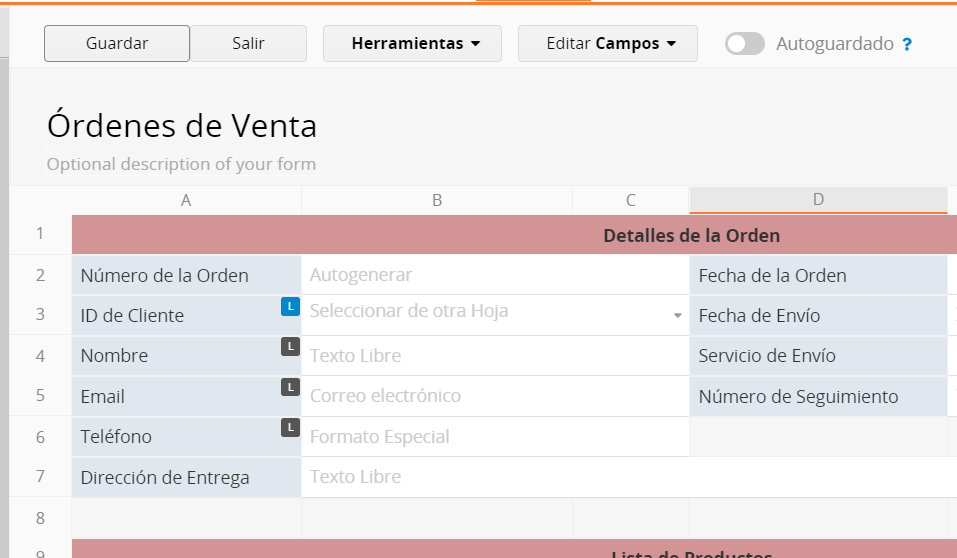 23
Diseño de aplicación 15 – Agregar un registro
Valores predeterminados
1
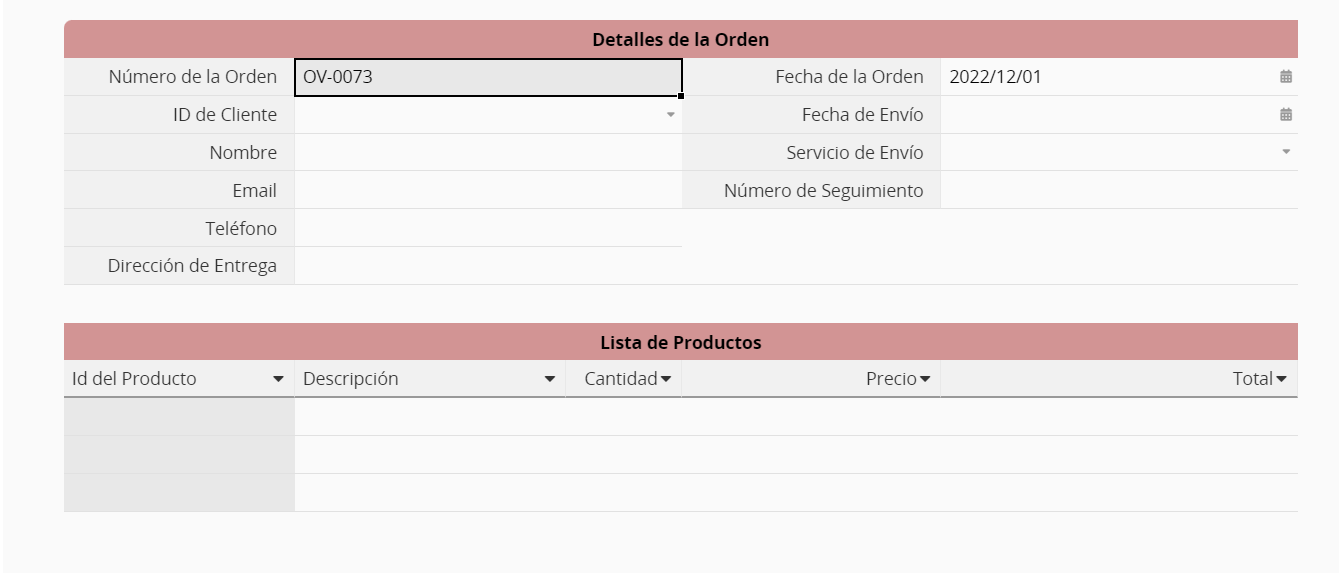 Ingresar Datos
2
24
Diseño de aplicación 16 – Agregar un registro
Página de formulario
Volver a la página de listado
1
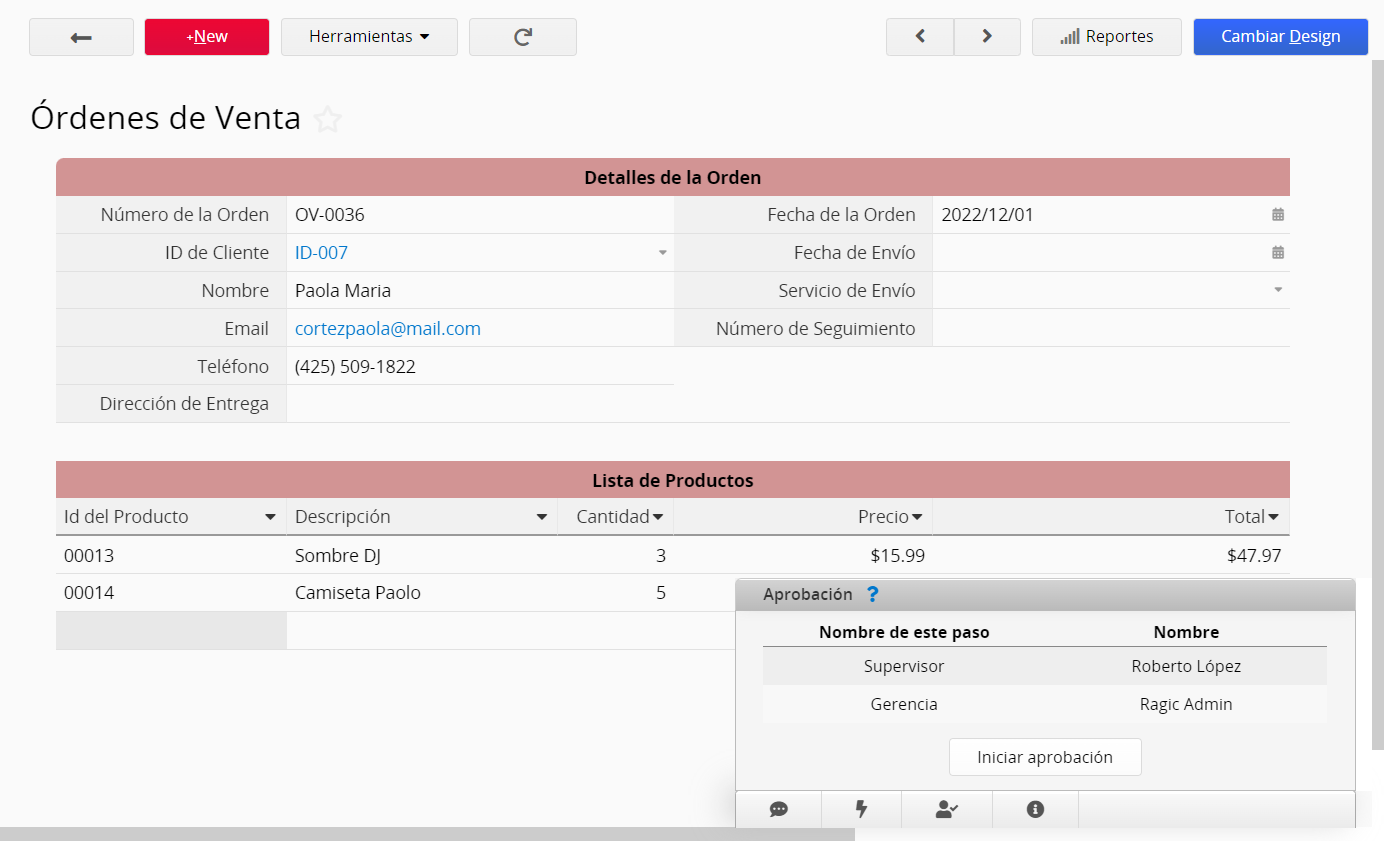 Aprobación
2
25
Diseño de aplicación 17 – Agregar un registro
Página de Listado
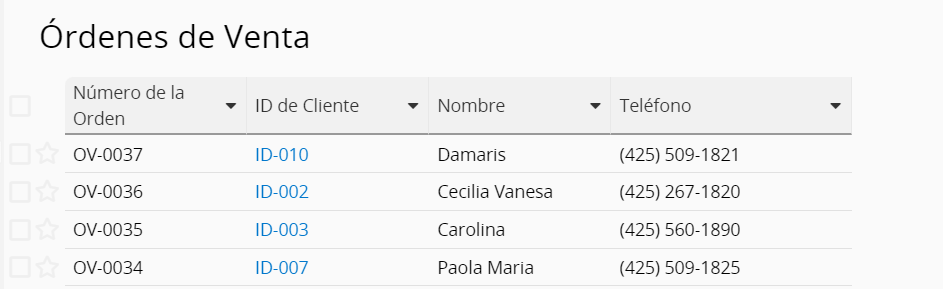 26
Diseño de Aplicación 18 – Página de Listado
Campos mostrados en la página de listado
Clic en “Cambiar Diseño” en la página de listado.
1
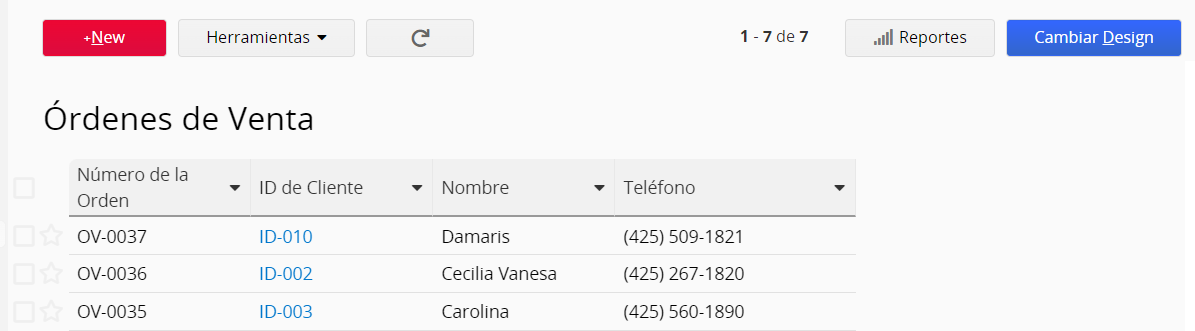 27
Diseño de Aplicación 19 – Página de Listado
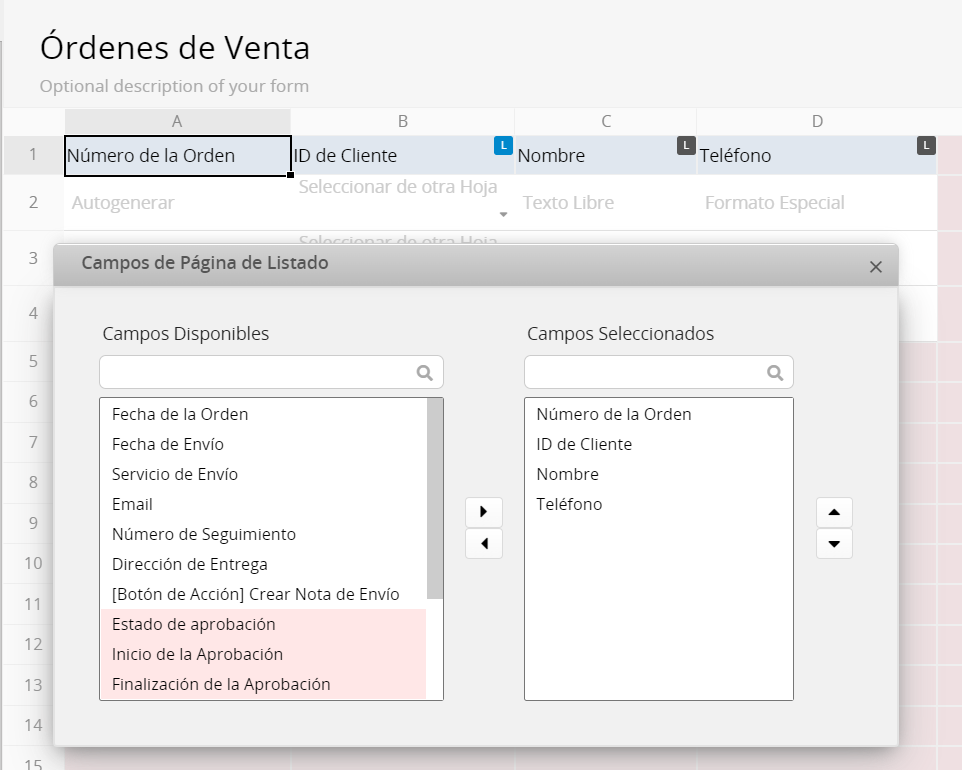 Elije los campos a mostrar en la página de listado
1
28
Diseño de Aplicación– Ejercicios
Crear una “Orden de Venta” incluyendo campos y subtabla
1
Aplicar una fórmula para sumar el subtotal en subtabla
2
Configurar un flujo de aprobación de dos pasos en“Órdenes de Venta”
3
Agregar un registro y guardar
4
29
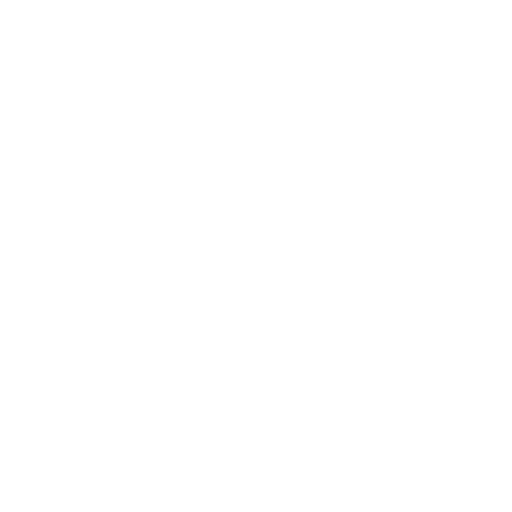 Administrar Usuarios
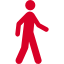 Aprende a diseñar con Ragic
30
Administrar usuarios 1
Agregar nuevos usuarios
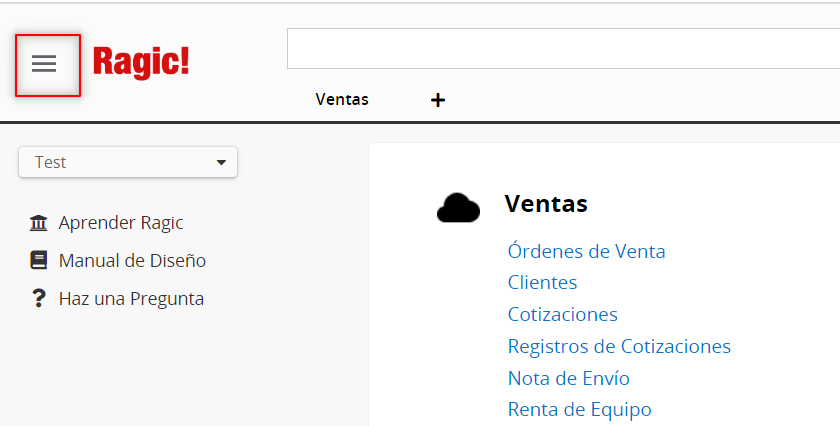 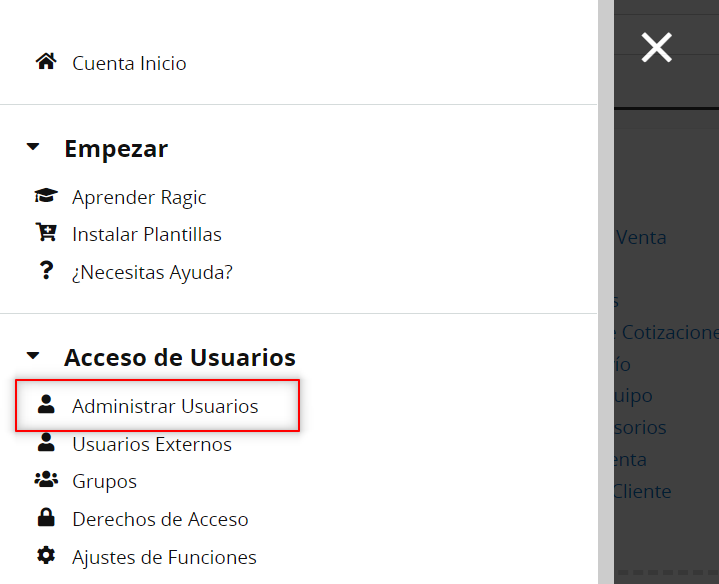 Determinar grupos de usuarios
1
Configurar derechos de acceso
2
Agregar nuevos usuarios y agregarlos a los grupos apropiados
3
31
¿Necesitas más grupos?
Administrar usuarios 2
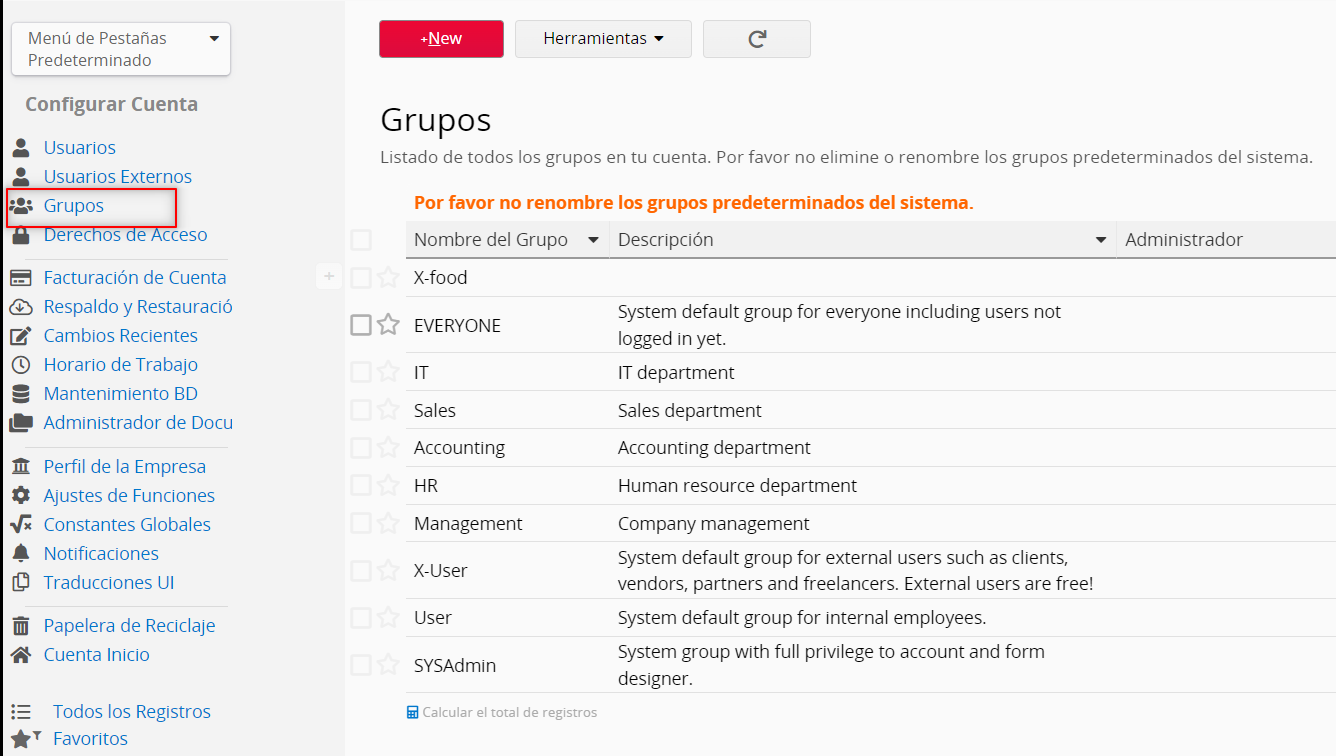 Solo agrega los grupos de usuarios que necesitas
1
32
Administrar usuarios 3
Configurar derechos de acceso en todas las hojas para cada grupo
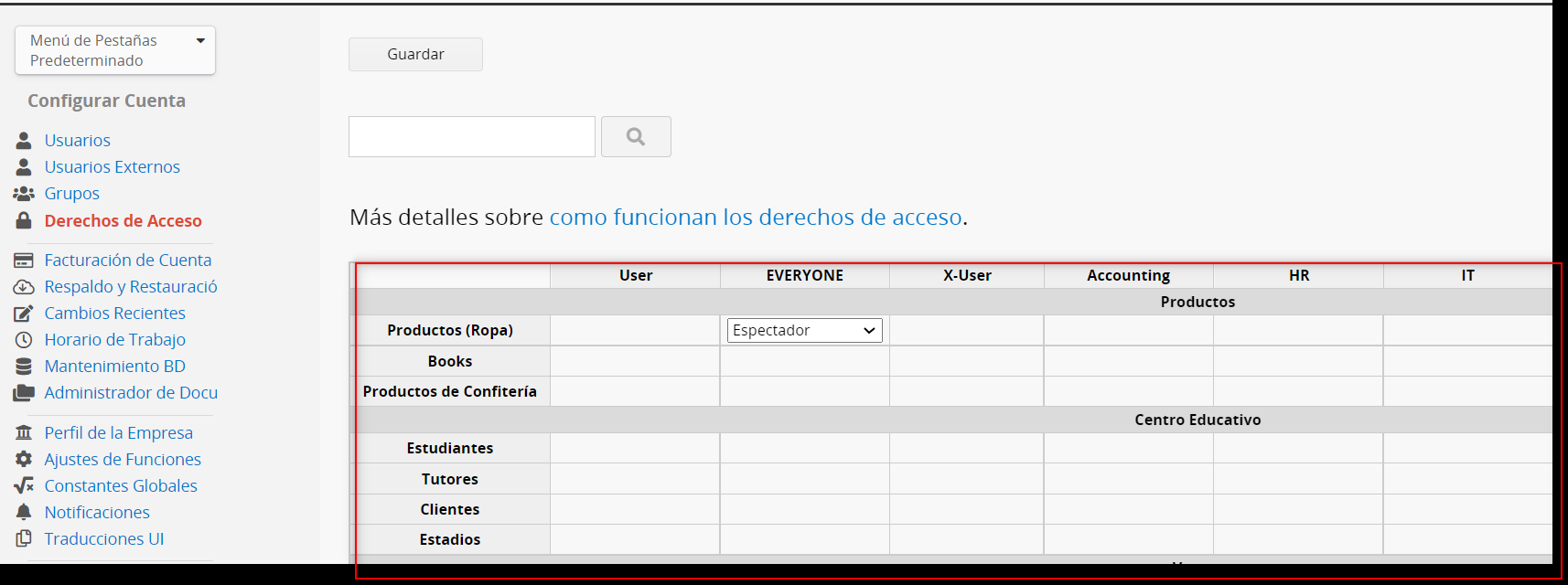 Opción 1: Panel Global de Derechos de Acceso
1
33
Administrar usuarios 4
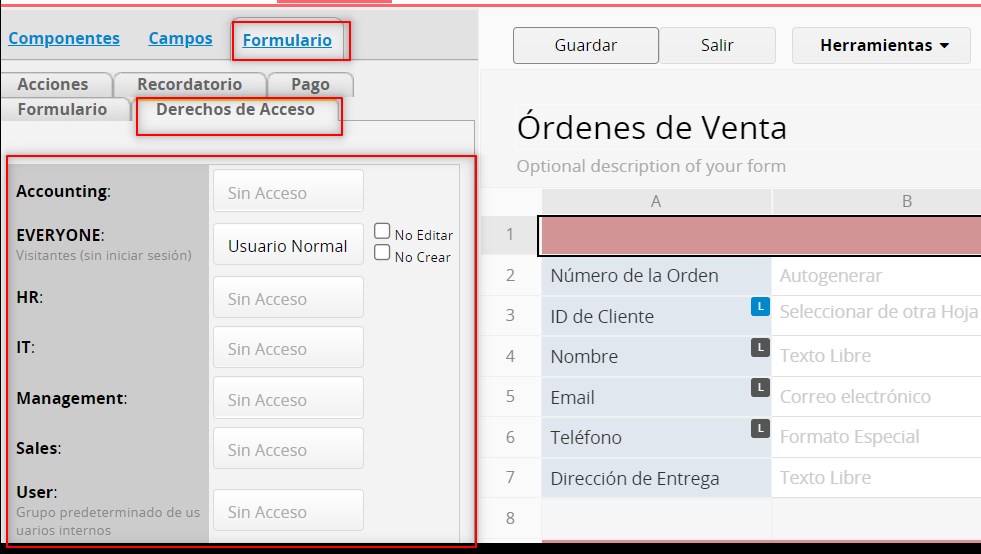 Opción 2: Configurar derechos de acceso para hojas individuales
1
Configuración adicional de derechos de acceso
2
34
Administrar usuarios 5
Agregar nuevos usuarios
1
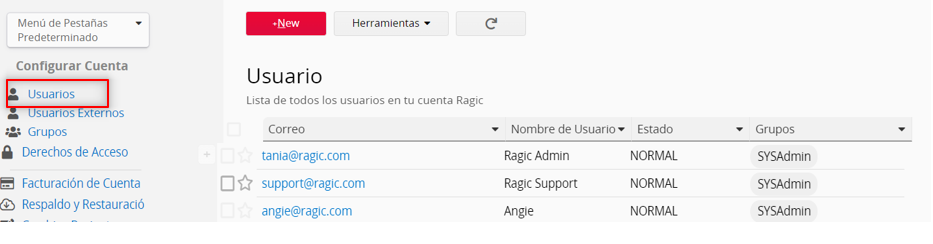 Lista de usuarios en esta base de datos
2
35
Administrar usuarios 6
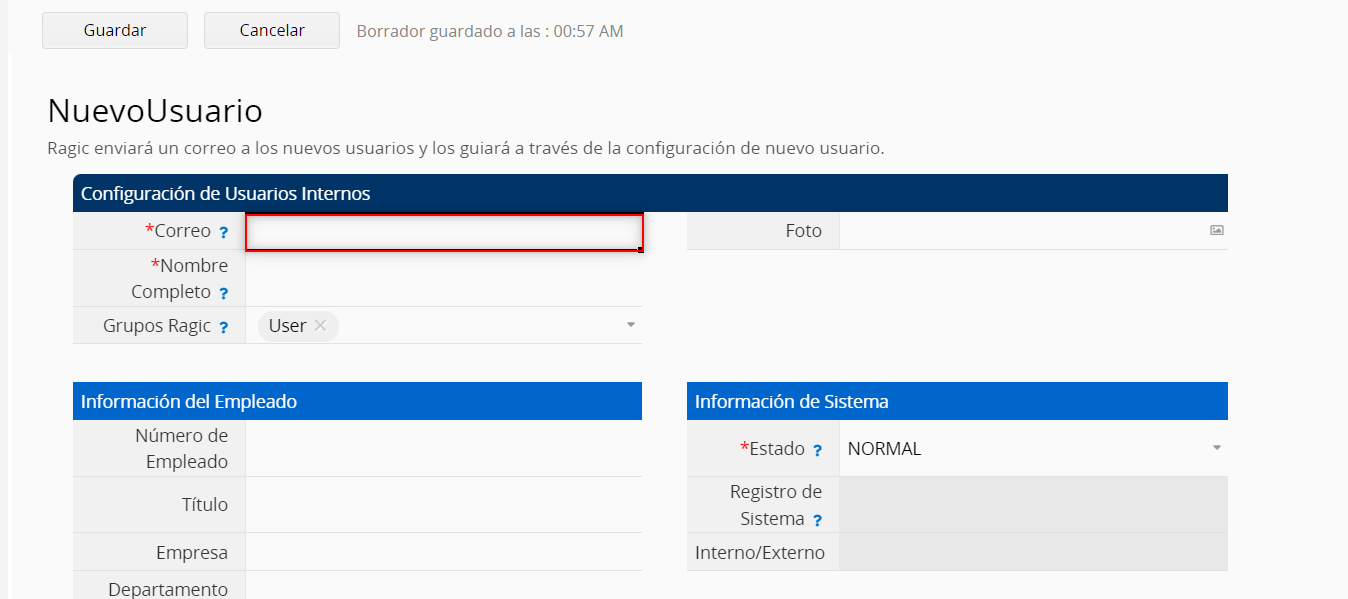 Ragic enviará un correo a los nuevos usuarios y los guiará a través del proceso de configuración
1
36
Administrar usuarios 7
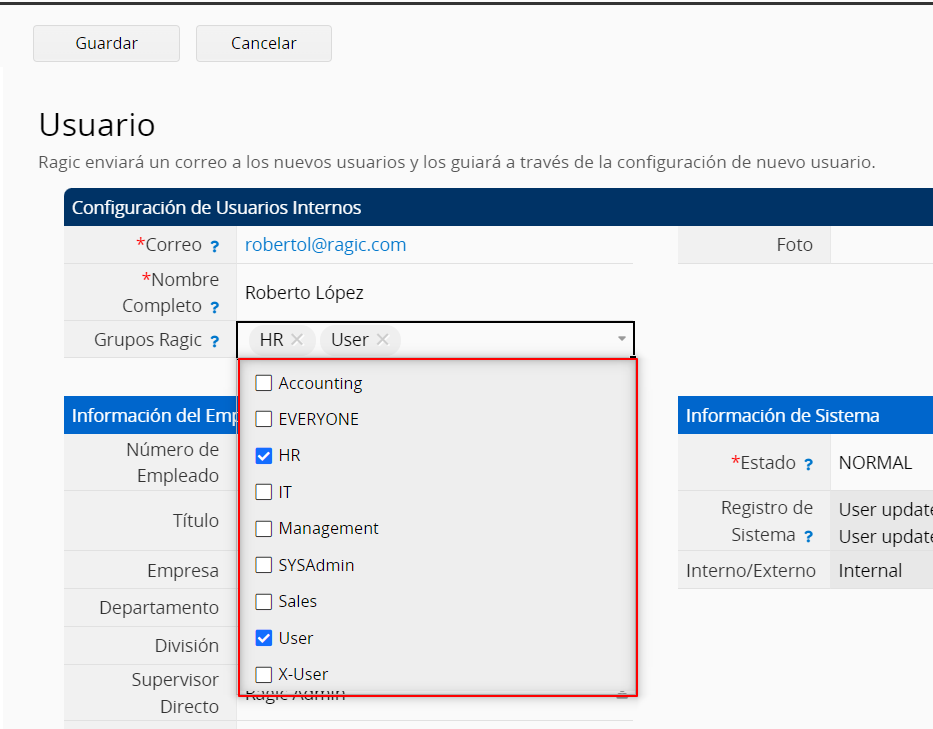 Puedes asignar los usuarios a múltiples grupos
1
37
Administrar usuarios 8
Decide quién puede acceder a estas funciones
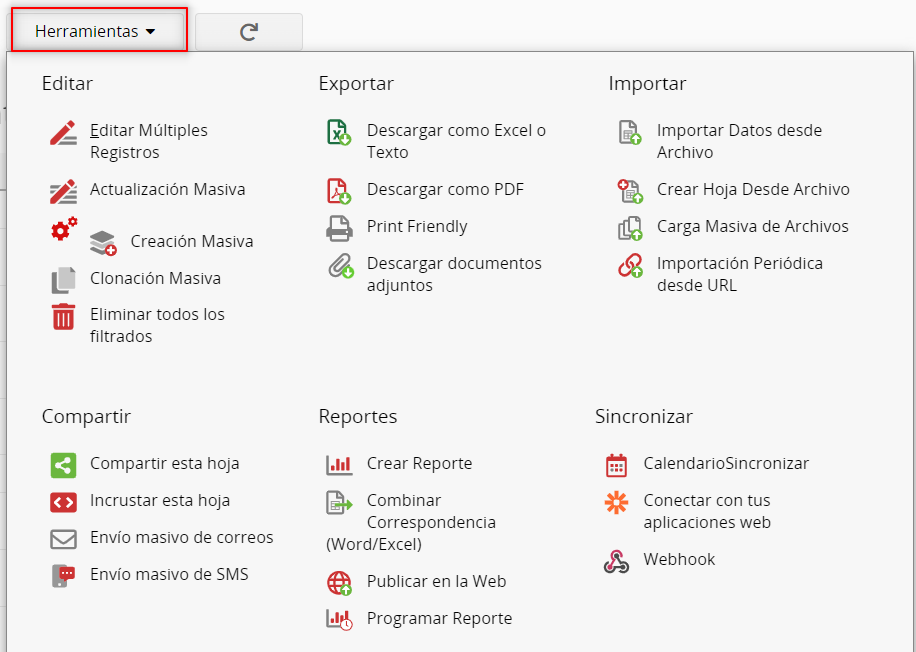 38
Administrar usuarios 9
Decide quién puede acceder a estas funciones
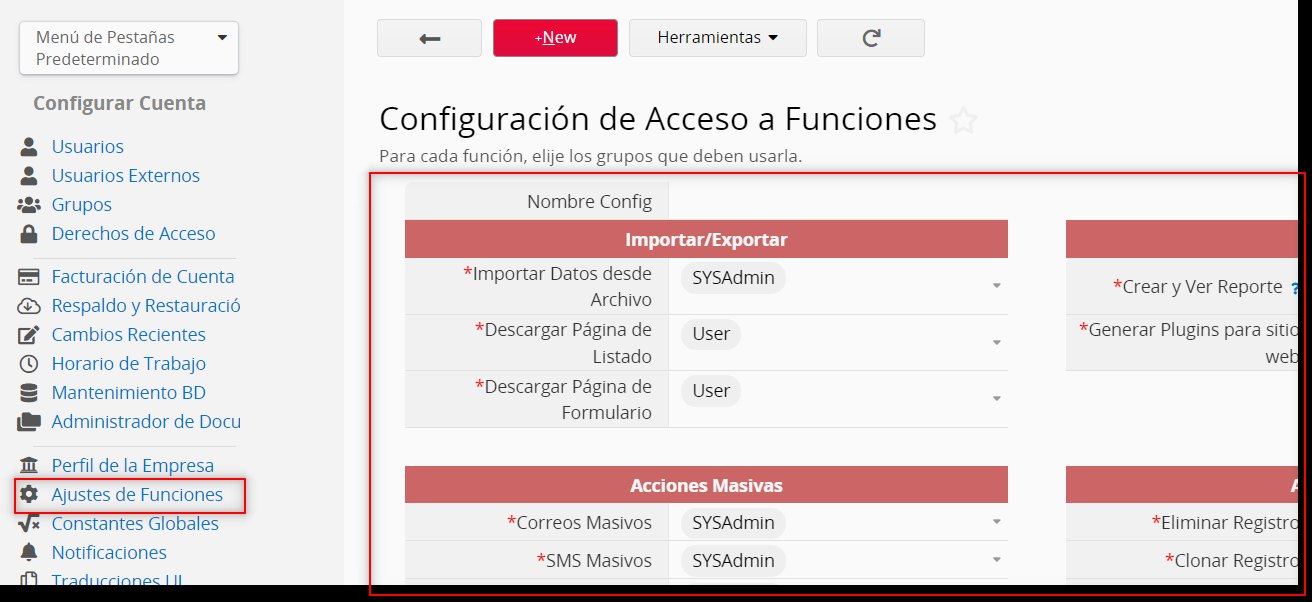 Configura acceso a funciones para los grupos de usuarios
1
39
Administrar usuarios– Ejercicios
Crea un grupo“Marketing”
1
Configura los derechos de acceso para el grupo“Marketing”
2
Agrega un nuevo usuario y asígnalo al grupo“Marketing”
3
40
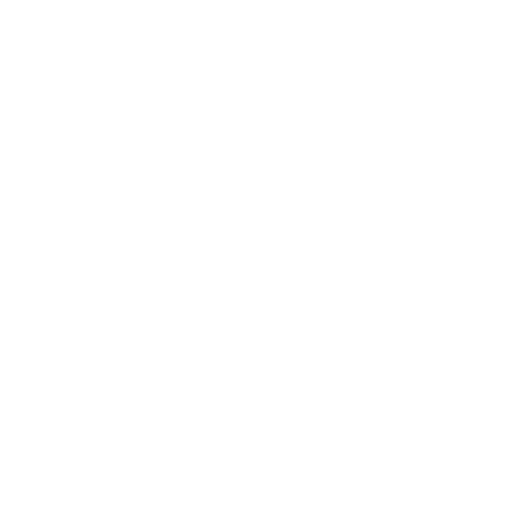 Buscar y Filtrar
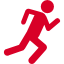 Aprende a diseñar con Ragic
41
Búsqueda de texto completo
Buscar 1
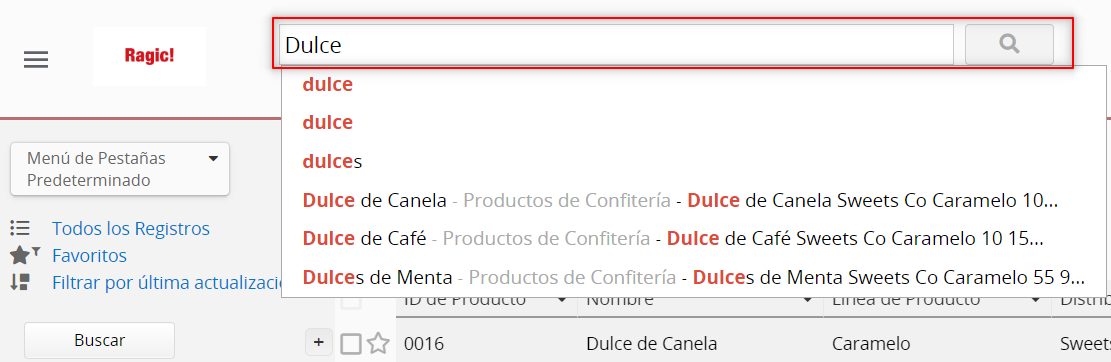 Si buscas en la página de inicio, la búsqueda de texto completo aplicará para toda la base de datos.
1
Si buscas en una hoja específica los resultados de la búsqueda solo aplicarán para esa hoja.
2
42
Buscar 2
Filtrar por campo específico
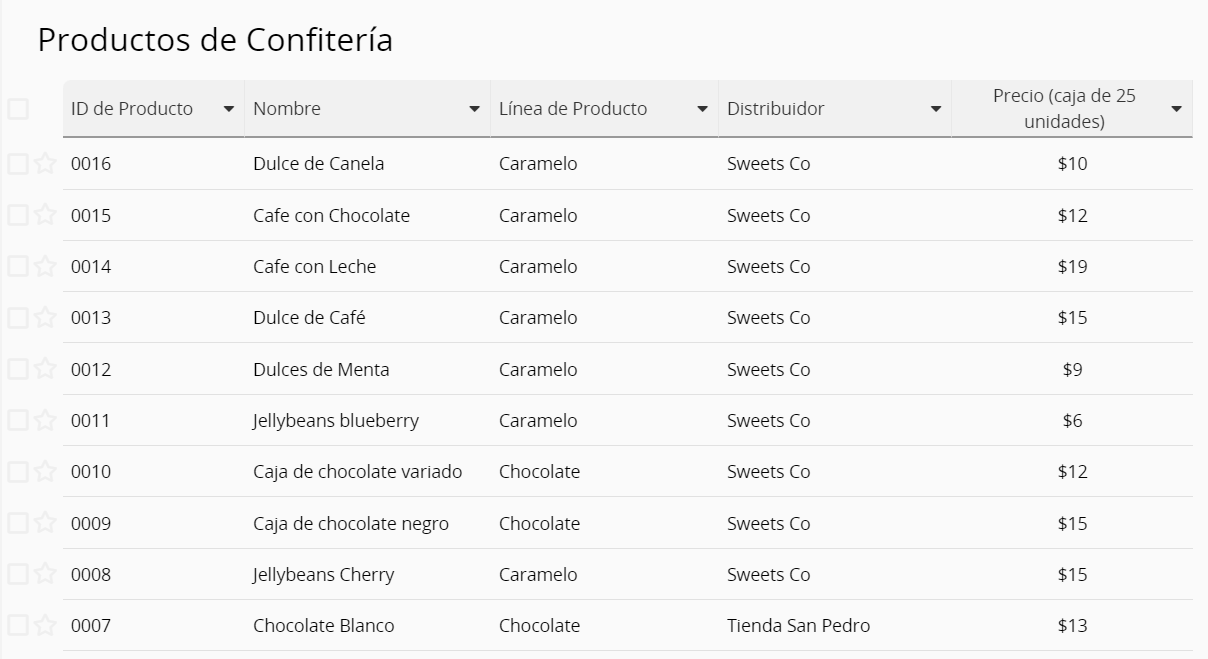 43
Buscar 3
Filtrar por campo específico
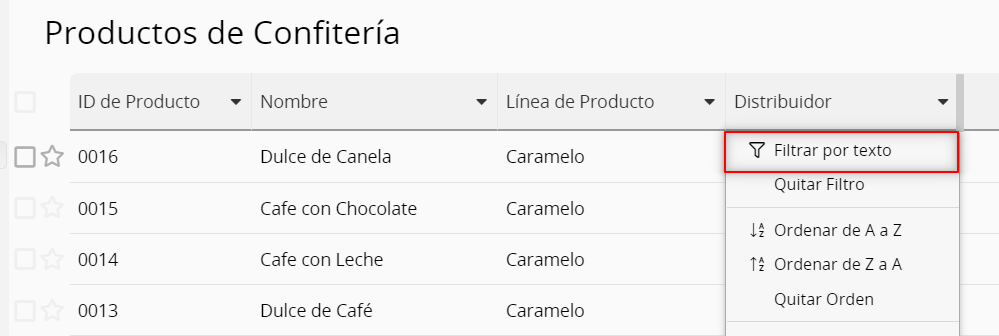 44
Buscar 4
Filtrar por campo específico
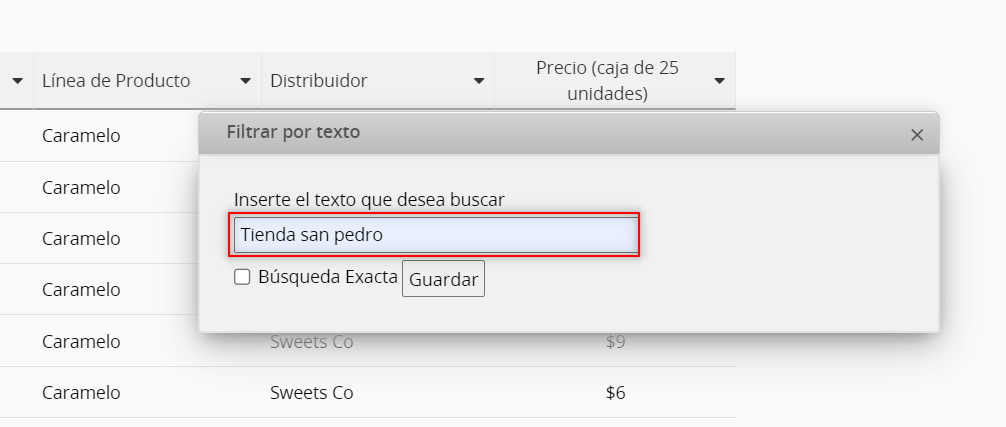 Ingresa tu consulta
1
45
Filtrar por campo específico
Buscar 5
Quitar filtro y Orden
1
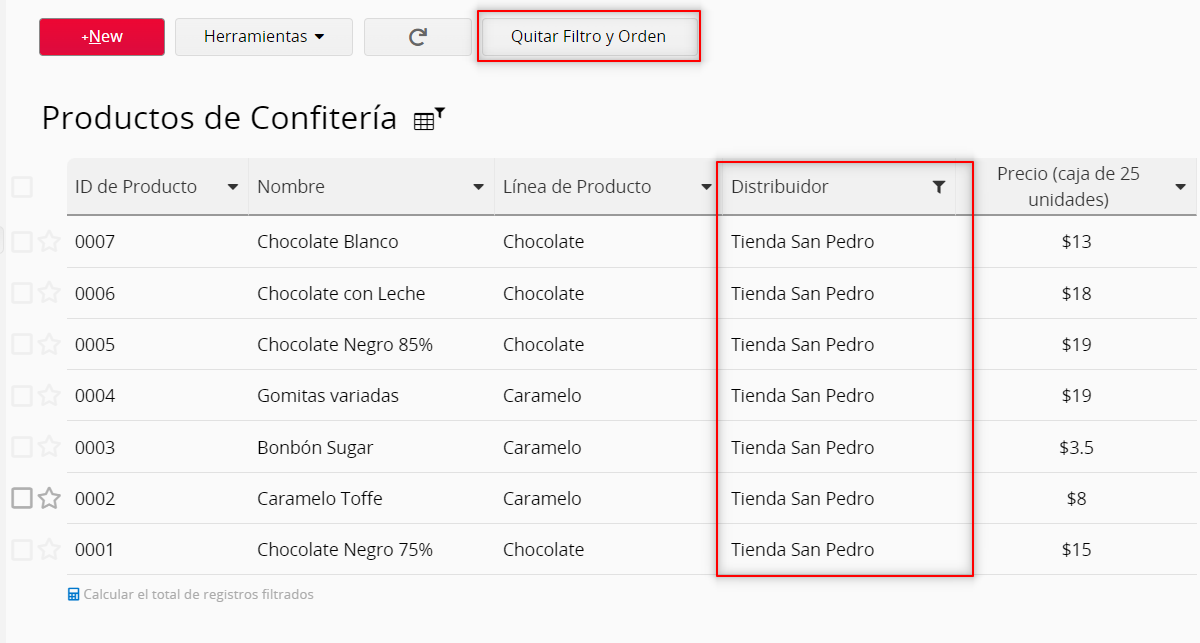 Resultado
2
46
Buscar 6
Filtrar más de un campo
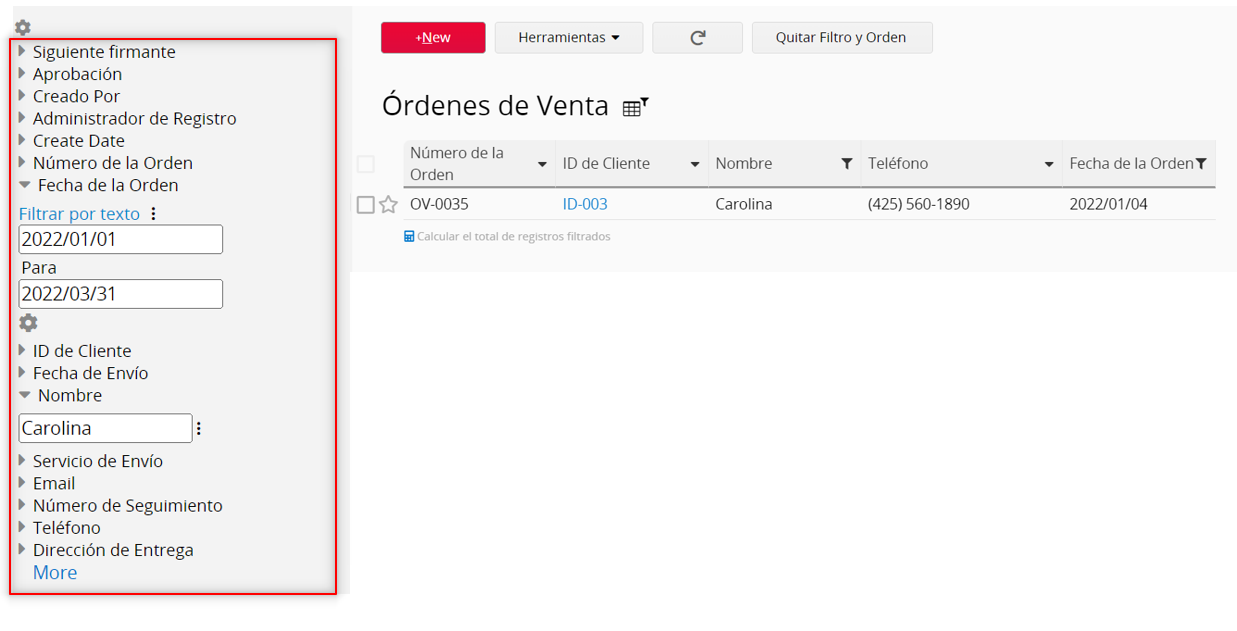 47
Buscar 7
Guardar búsquedas frecuentes como vistas
Clic
1
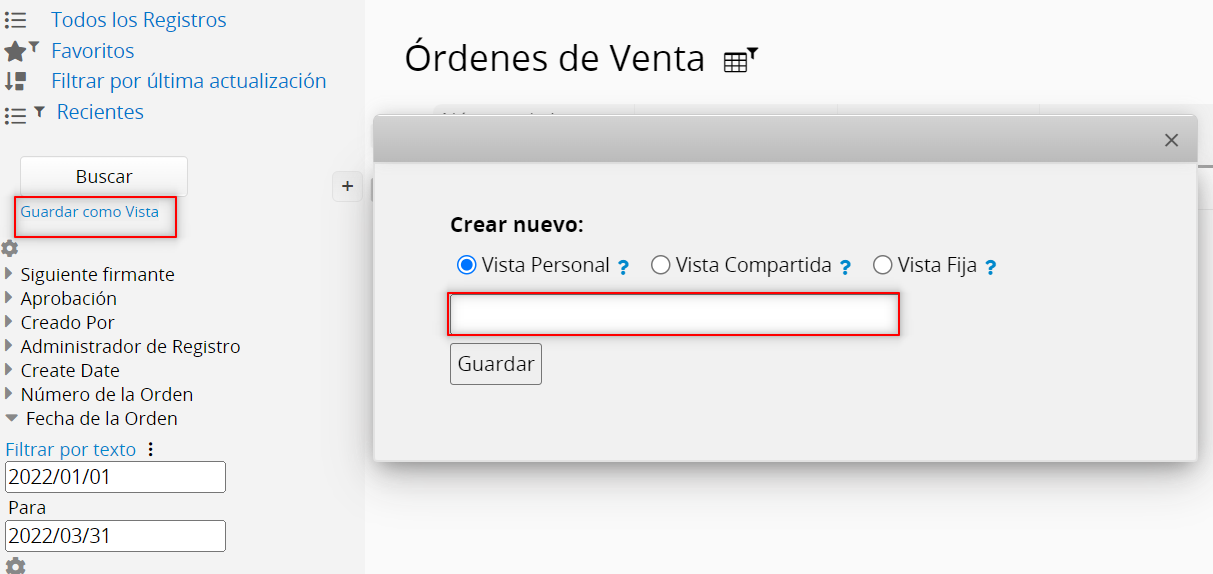 Nombrar esta vista
2
48
Buscar – Ejercicios
Buscar a través de la barra superior de búsqueda (búsqueda de texto completo)
1
Filtrar registros a través de encabezados de campos
2
Fijar múltiples condiciones para filtrar a través de la barra lateral izquierda
3
49
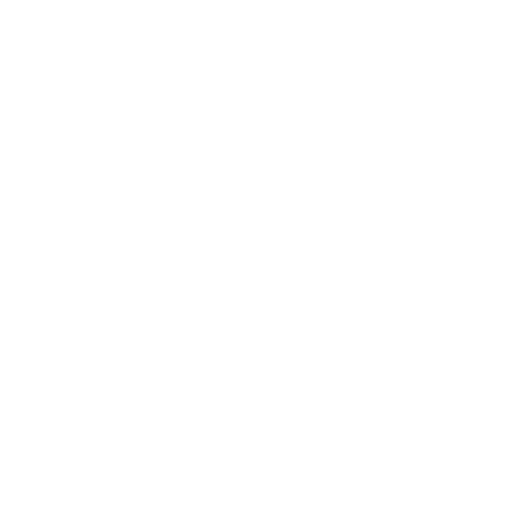 Integrar con Excel
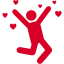 Aprende a diseñar con Ragic
50
Integrar con Excel - 1
Preparar archivos de importación
Encabezados de campo
1
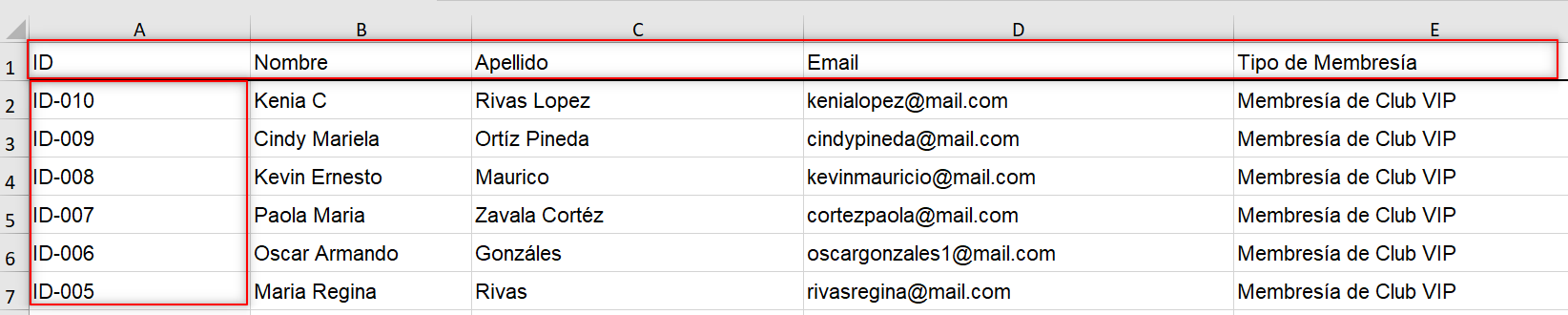 Campo clave
2
51
Integrar con Excel - 2
Importar Archivo
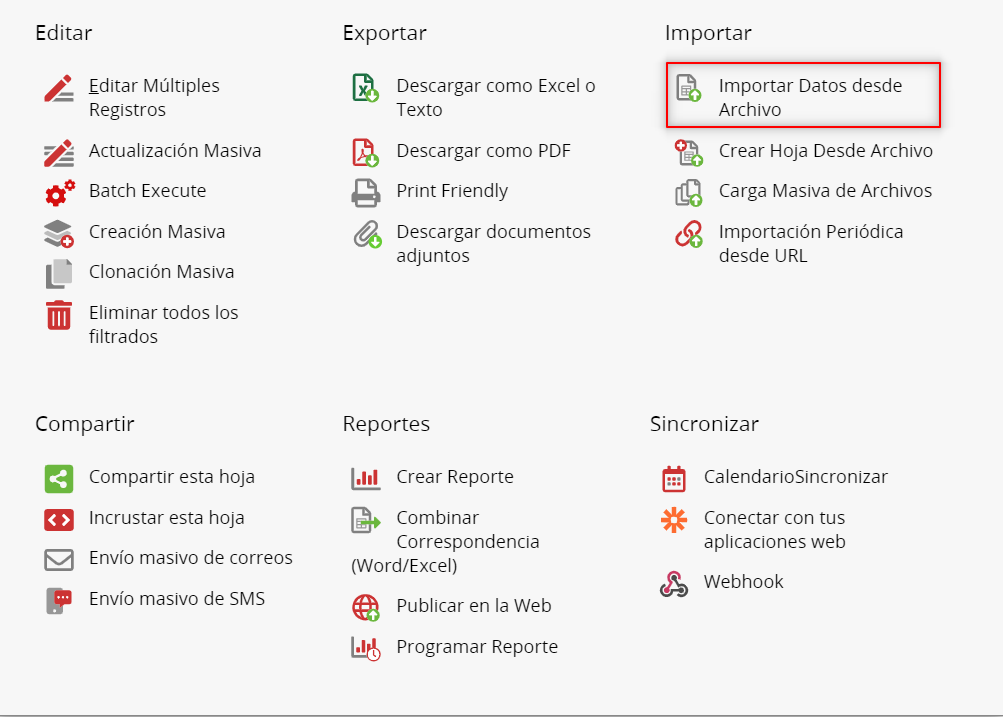 Clic aquí
1
52
Integrar con Excel - 3
Importar Archivo
Elegir archivo
1
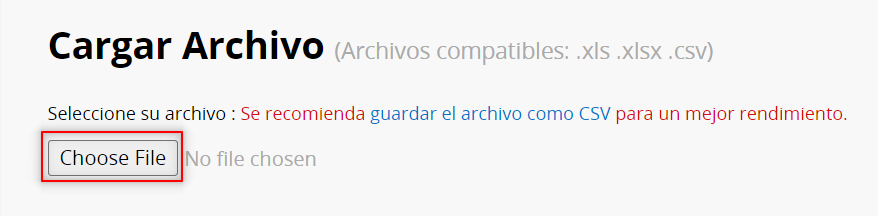 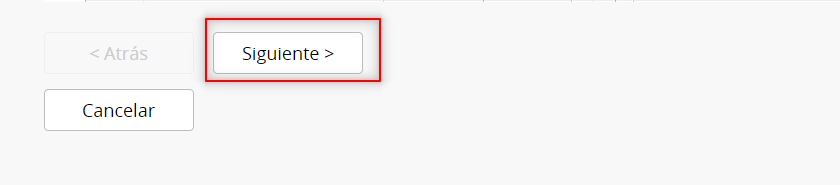 Siguiente
3
53
Integrar con Excel - 4
Importar Archivo
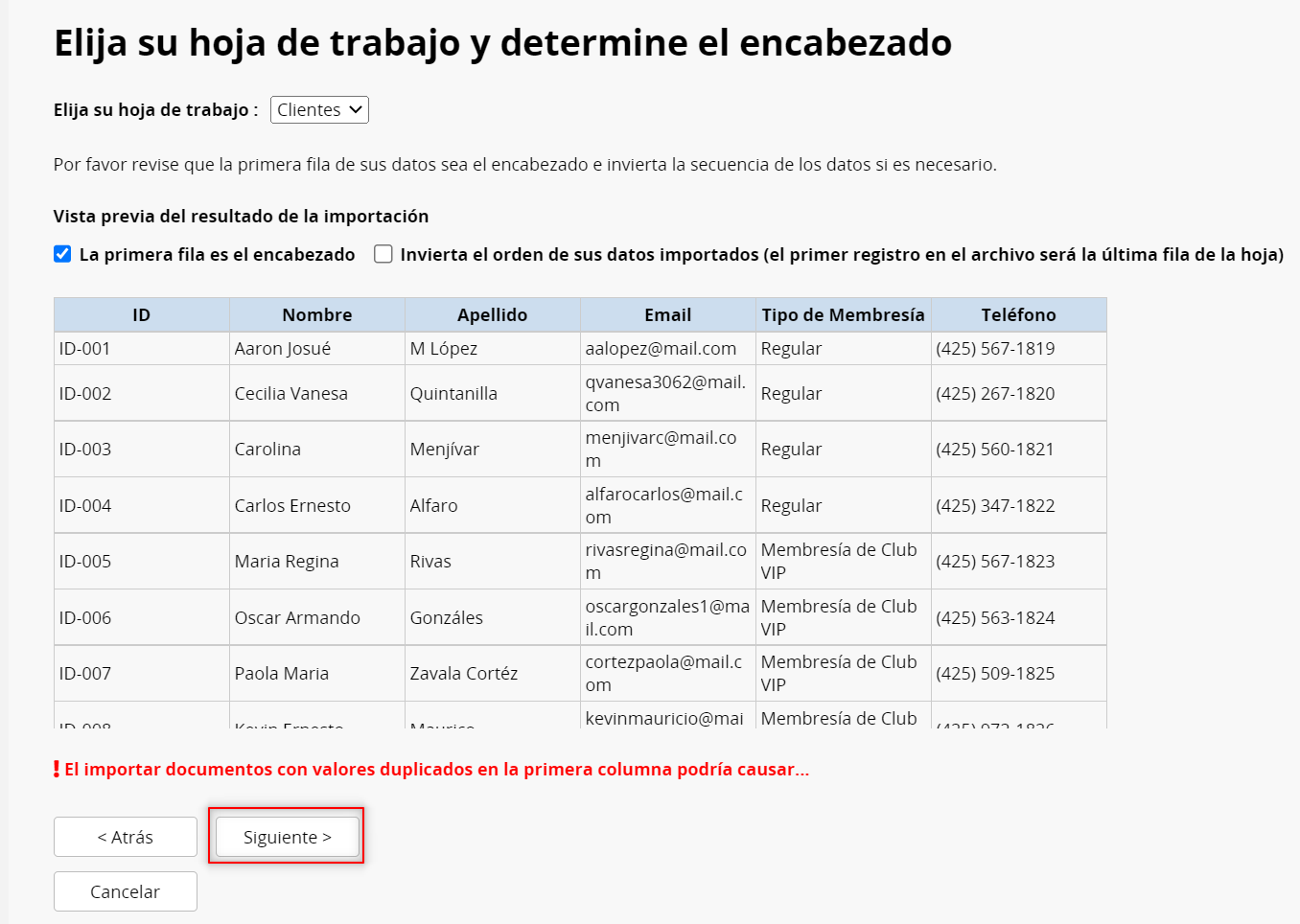 Siguiente
1
54
Integrar con Excel - 5
Importar Archivo
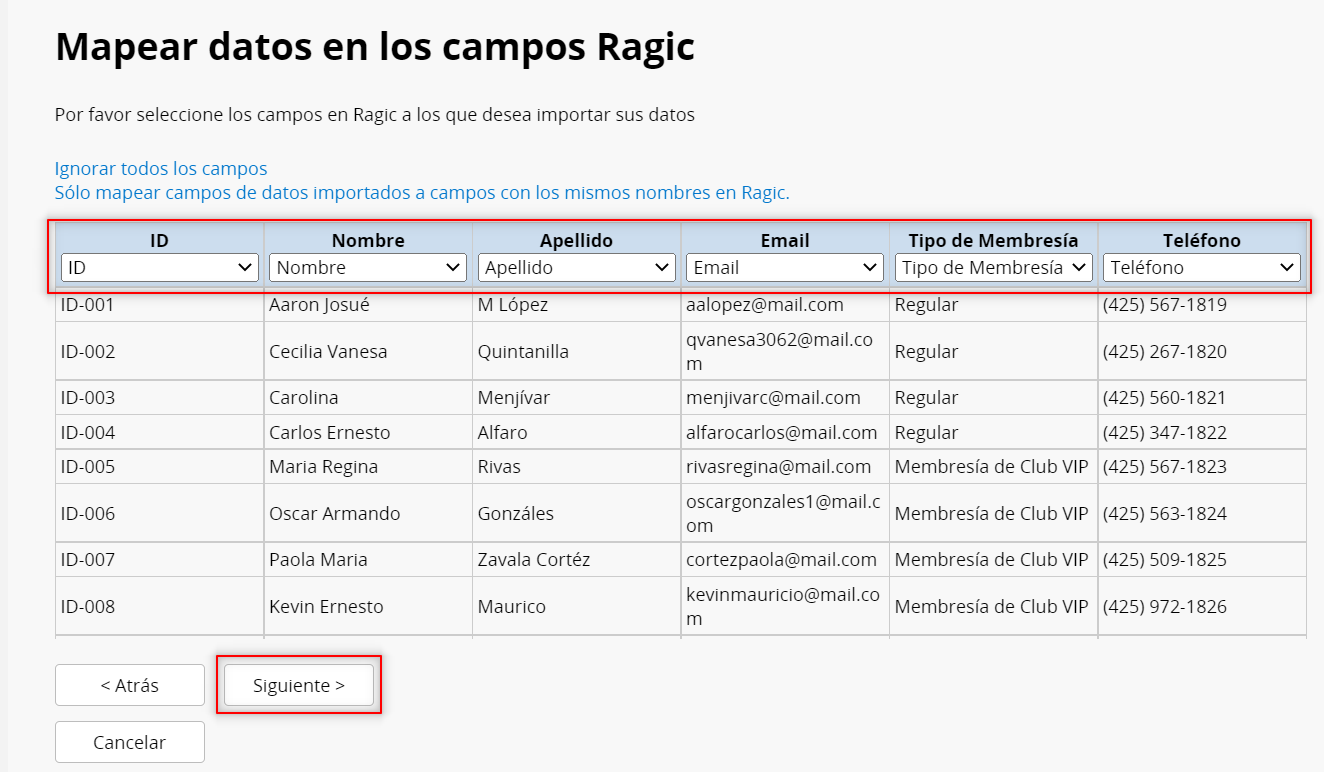 Mapear campos
1
Siguiente
2
55
Integrar con Excel - 6
Importar archivo
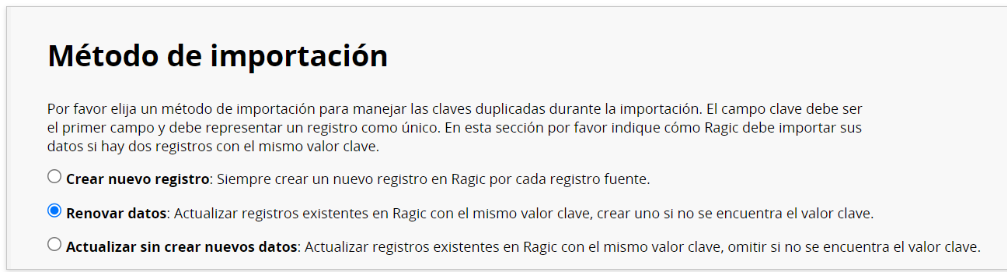 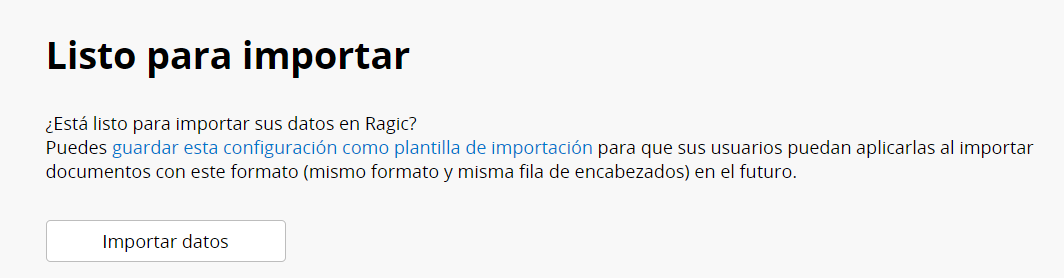 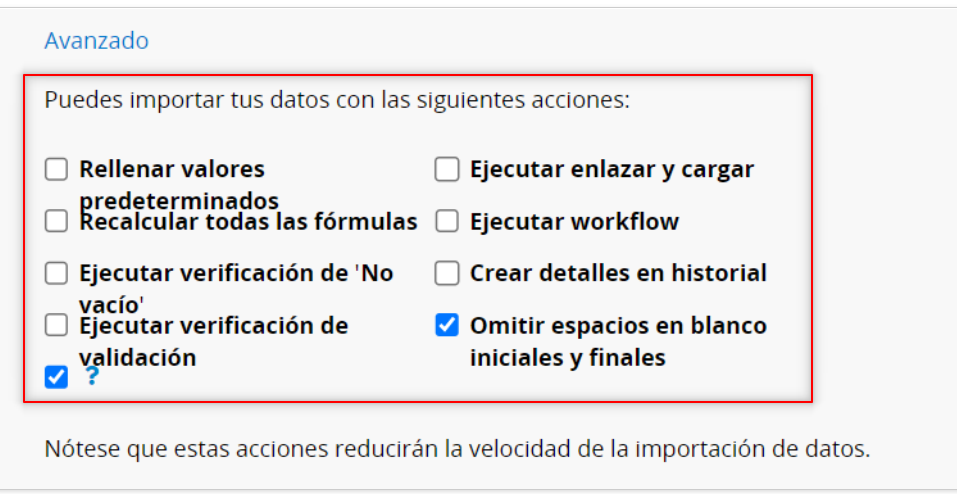 Importar
2
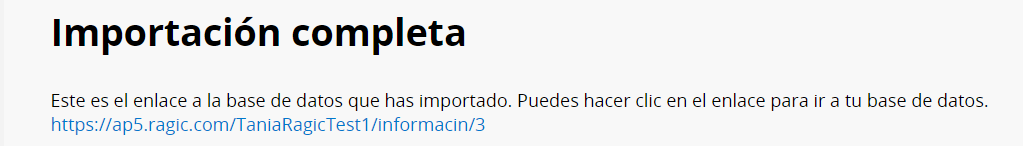 Volver a la base de datos
Configuración avanzada
1
3
56
Integrar con Excel - 7
Exportar Archivo
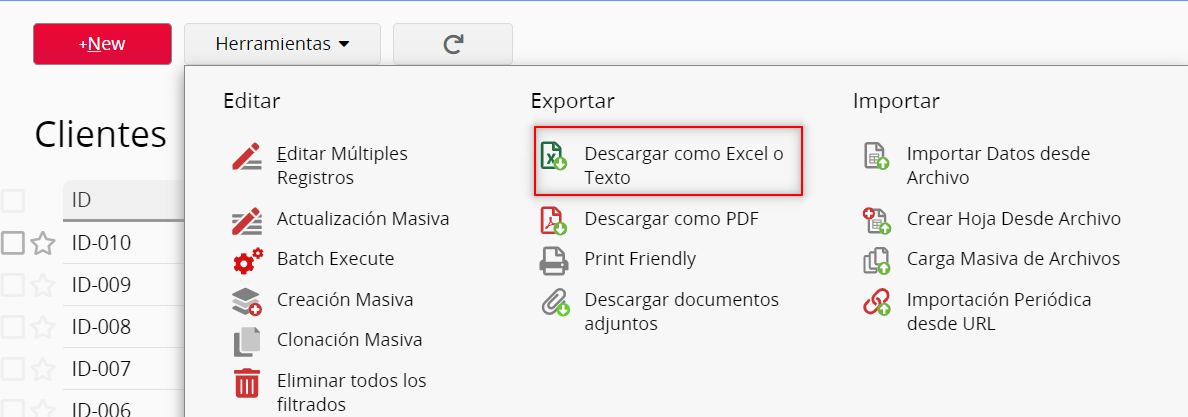 Clic para descargar
1
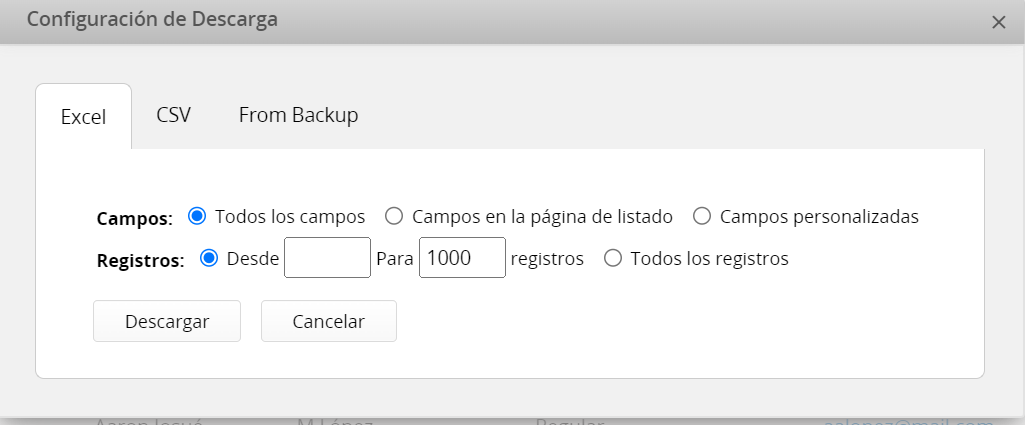 Configuración de descarga
2
57
Integrar con Excel – Ejercicios
Importar un archivo Excel a Ragic
1
Exportar“Órdenes de Ventas” como archivo Excel
2
58
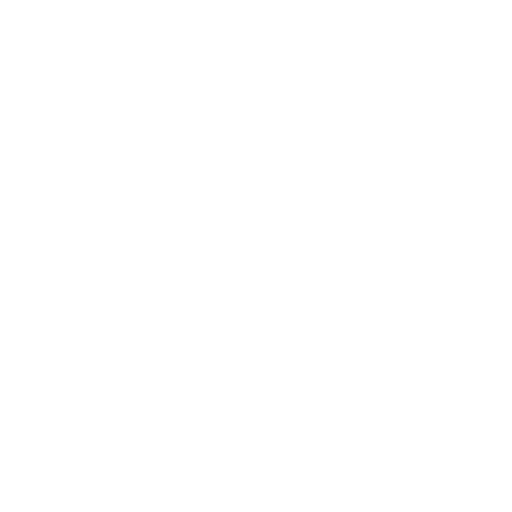 Crear relaciones de datos
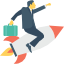 El camino al éxito
59
Relacionar Datos
Enlazar hojas
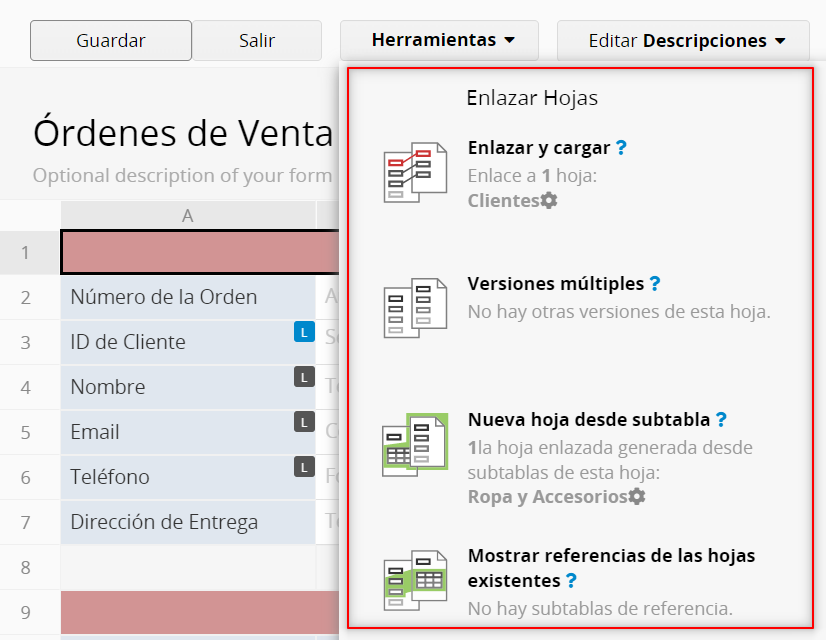 Cuatro herramientas diferentes de enlace
1
60
Relacionar Datos 1-1
Caso 1: Al ingresar órdenes de ventas, queremos rellenar la información relacionada al cliente que está alojada en otro formulario.
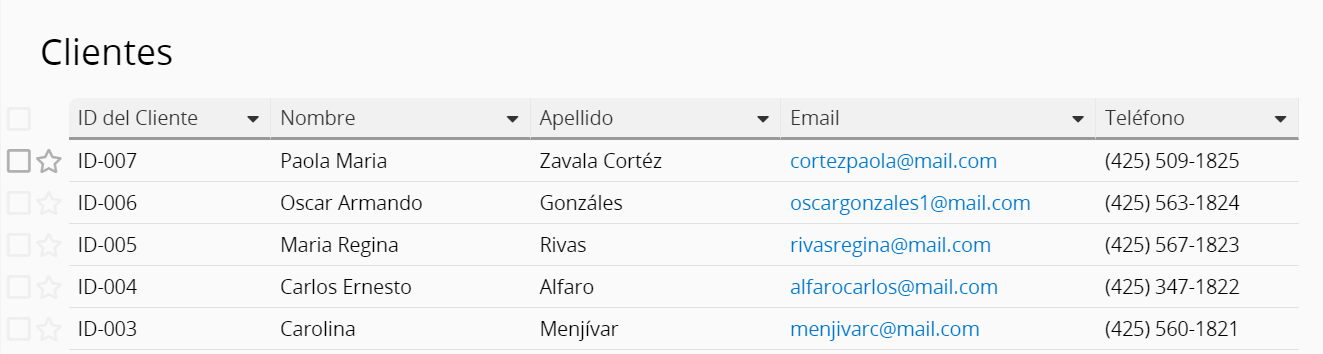 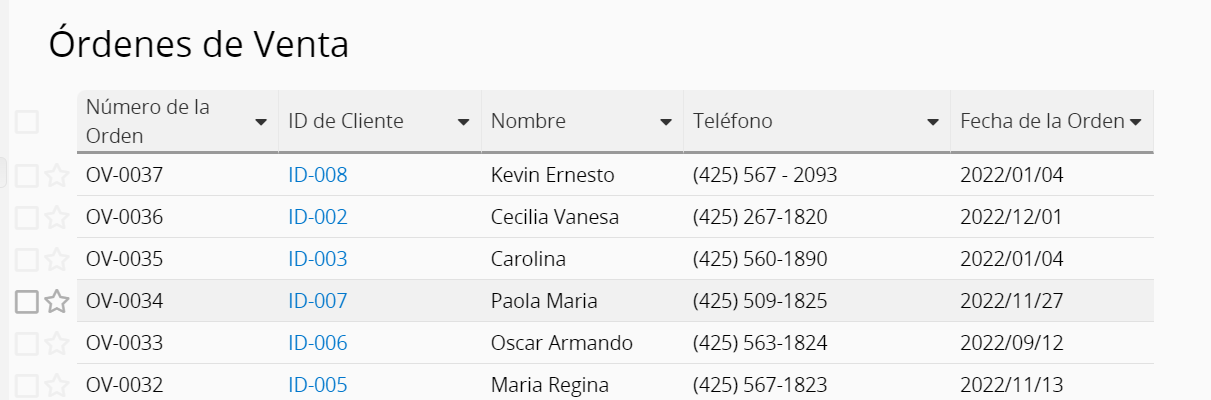 61
Relacionar Datos 1-2
Seleccionar de la hoja “Clientes”
Clic aquí
1
2
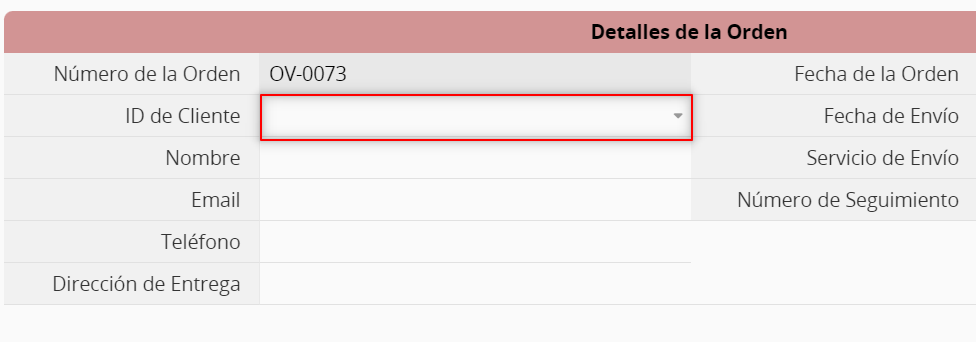 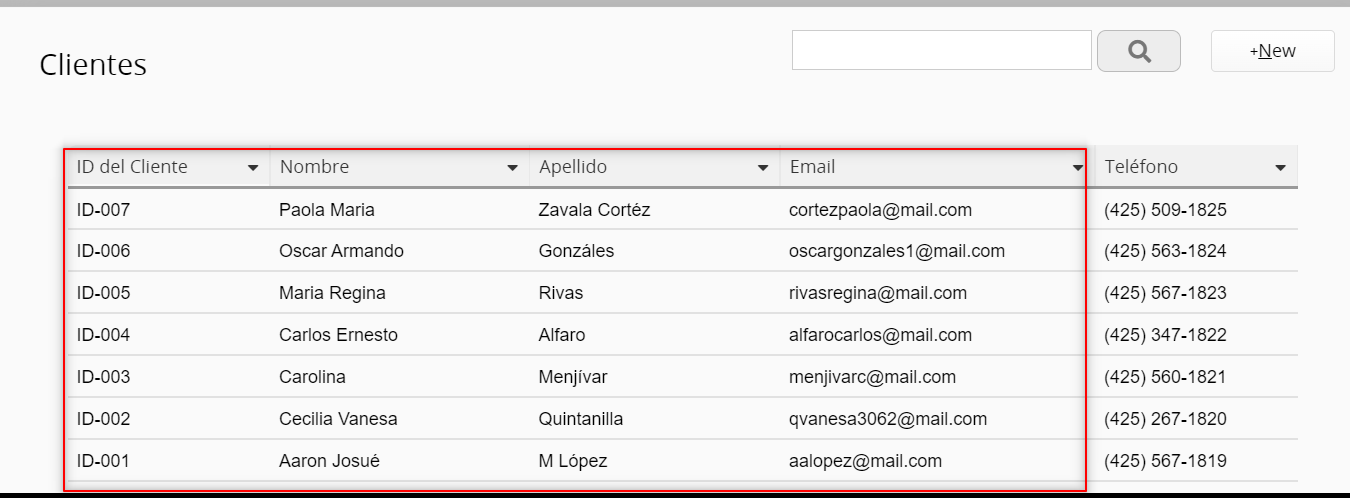 62
Relacionar Datos 1-3
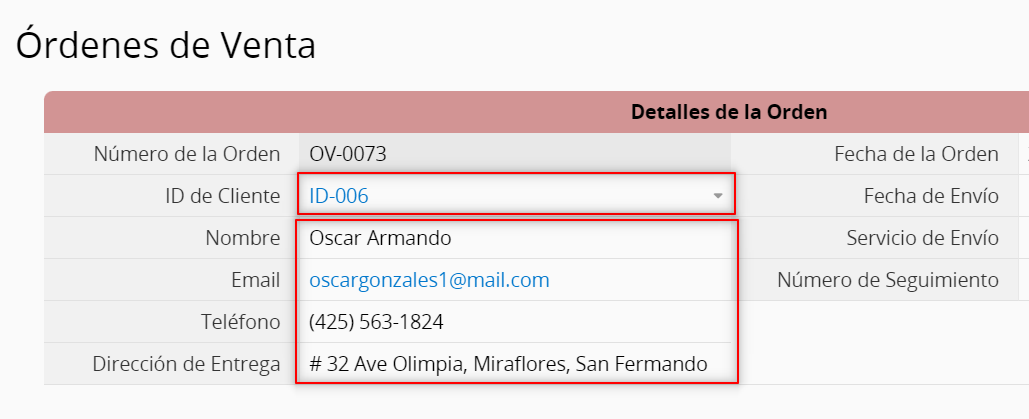 Seleccionar ID de cliente
1
Rellenar información correspondiente
2
63
Relacionar Datos 1-4
Enlazar y Cargar
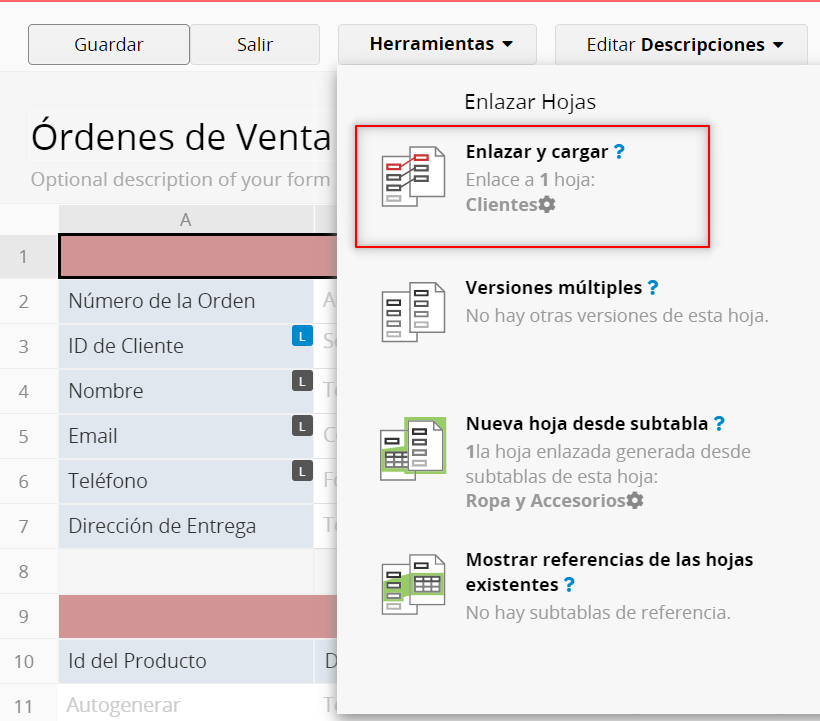 Clic
1
64
Relacionar Datos 1-5
Enlazar y Cargar
Configurar campo enlazado
1
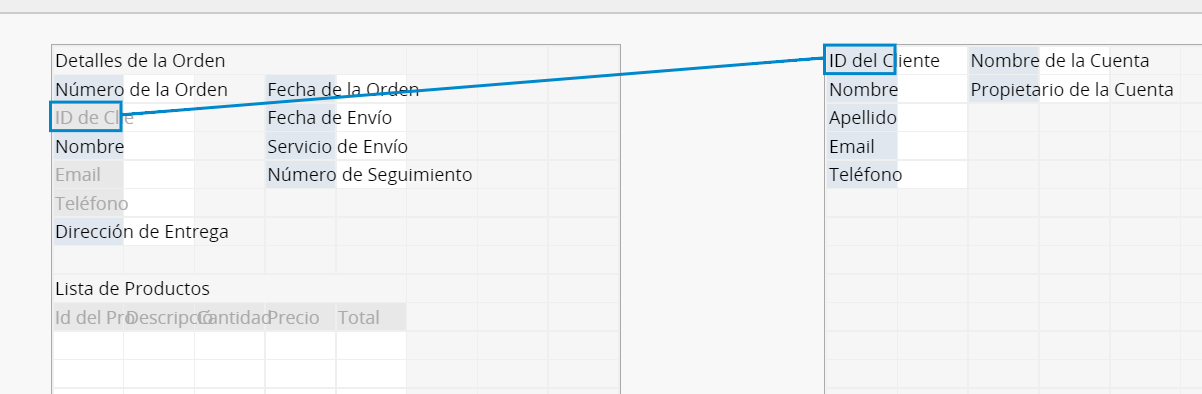 65
Relacionar Datos 1-6
Enlazar y Cargar
Enlazar los campos cargados a las celdas correspondientes
1
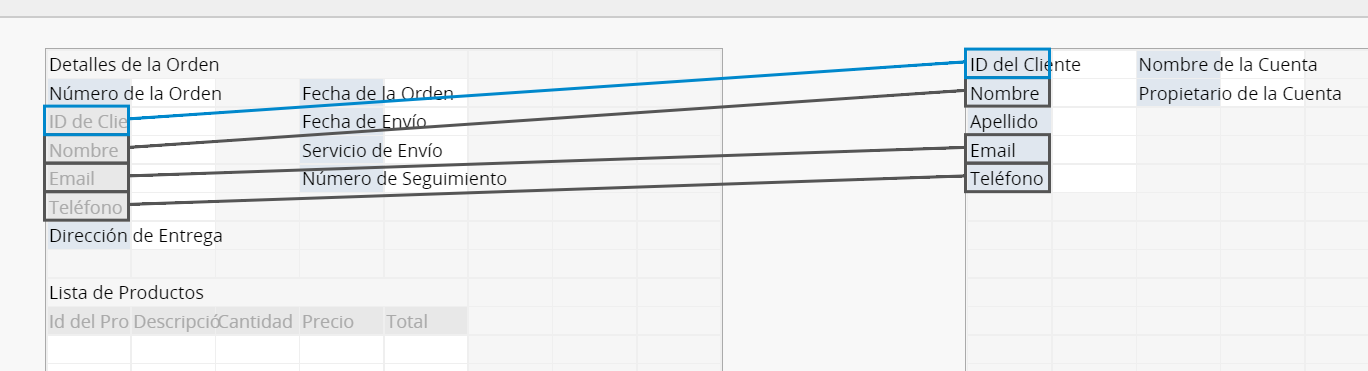 66
Relacionar Datos 2-1
Caso 2: A veces necesitarás crear diferentes versiones del mismo formulario para que diferentes grupos de usuarios vean diferentes versiones.
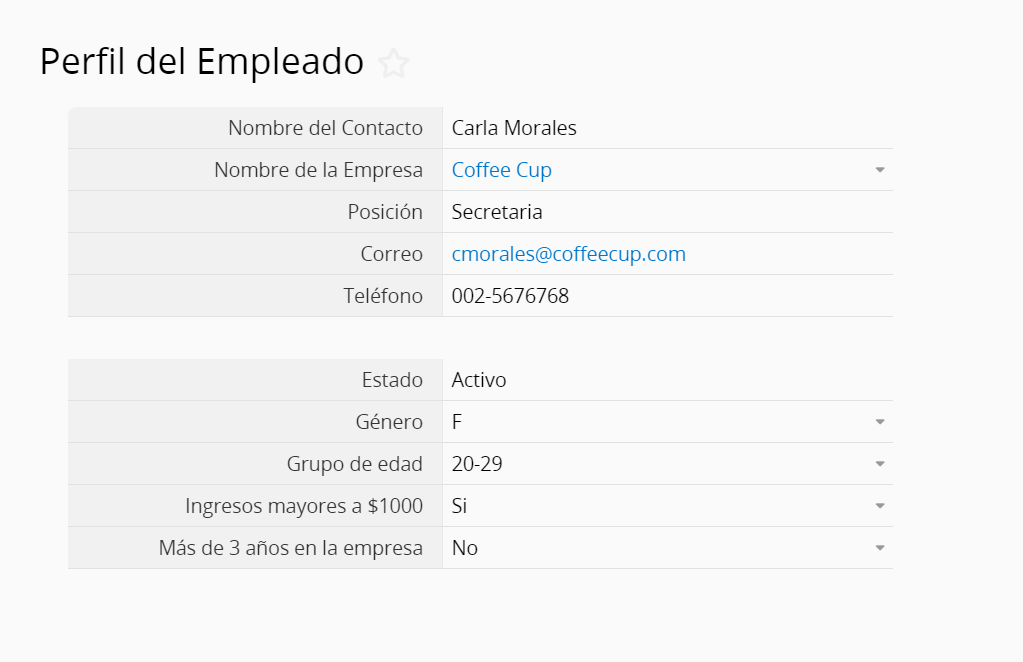 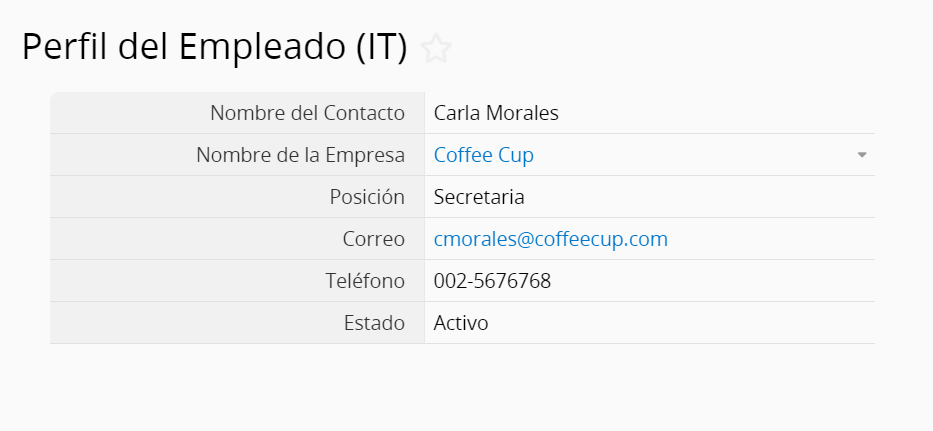 67
Relacionar Datos 2-2
Versiones Múltiples
Duplicar hoja
Clic aquí
2
1
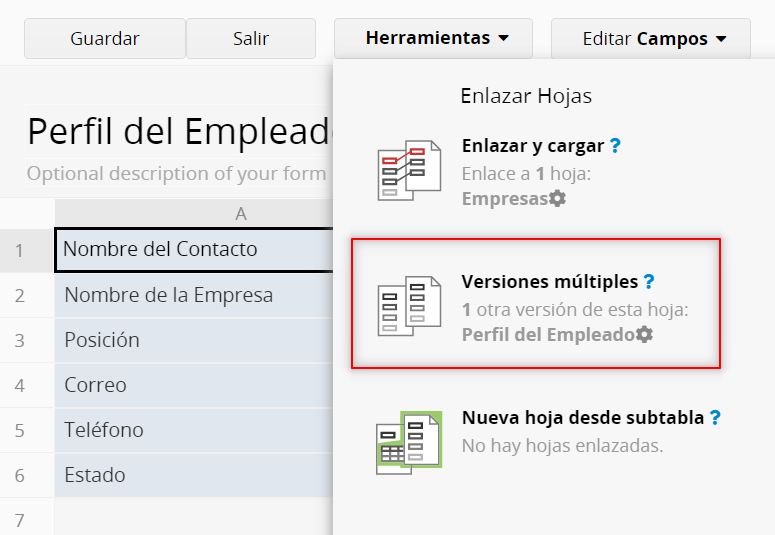 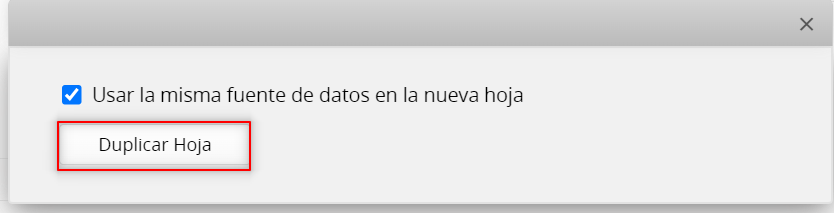 68
Relacionar Datos 2-3
Versiones Múltiples
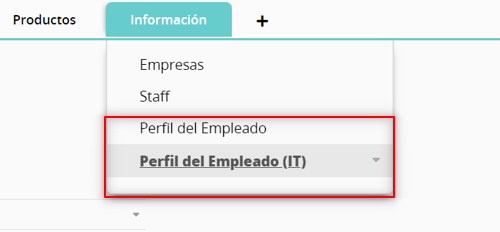 Todas las ediciones y eliminaciones de valores de los registros se reflejarán en ambas hojas
1
69
Relacionar Datos 2-4
Versiones Múltiples
Campos, derechos de acceso y formato pueden ser diferentes
1
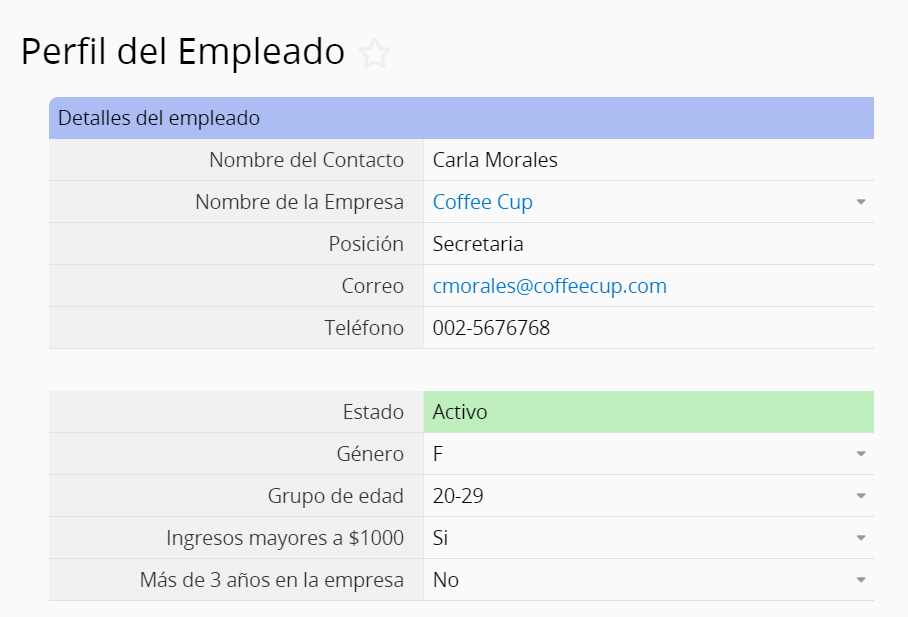 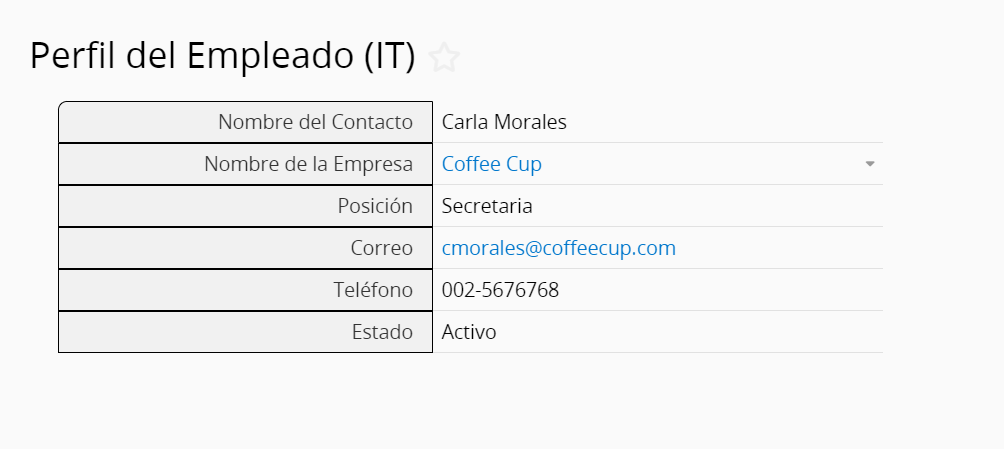 70
Relacionar Datos 3-1
Caso 3: Para hacer que los datos de subtabla sean más accesibles, puedes crear una hoja desde subtabla.
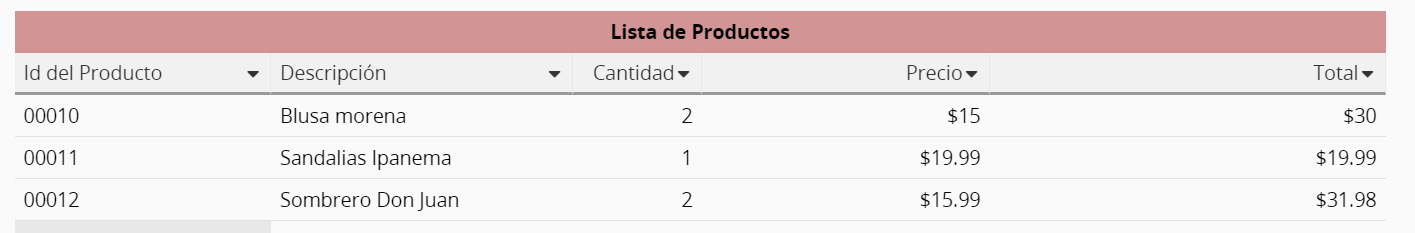 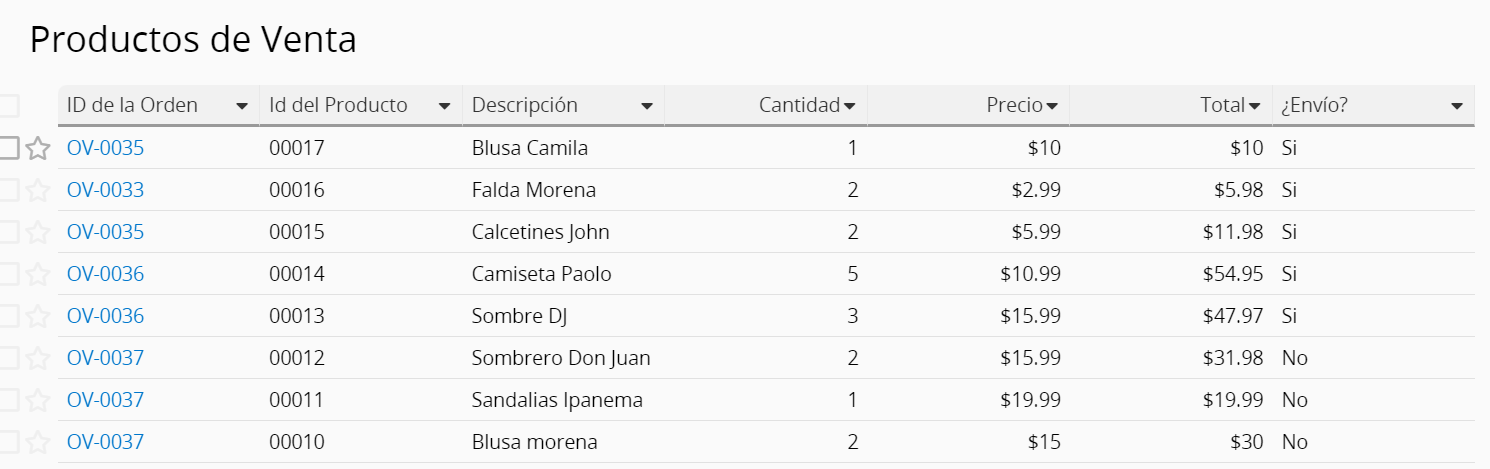 1
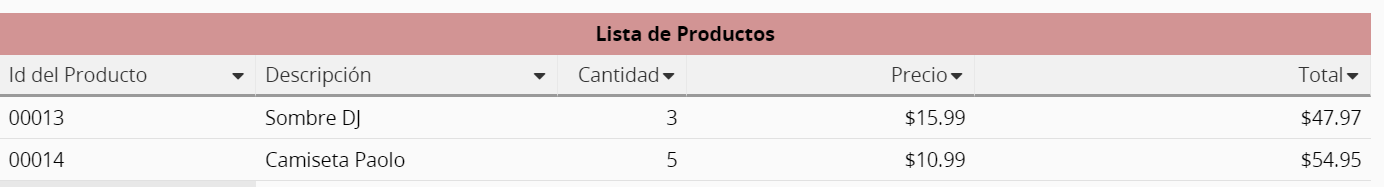 Contiene todos los registros de subtabla
71
Relacionar Datos 3-2
Nueva hoja desde subtabla
Clic
Crear nueva hoja
1
2
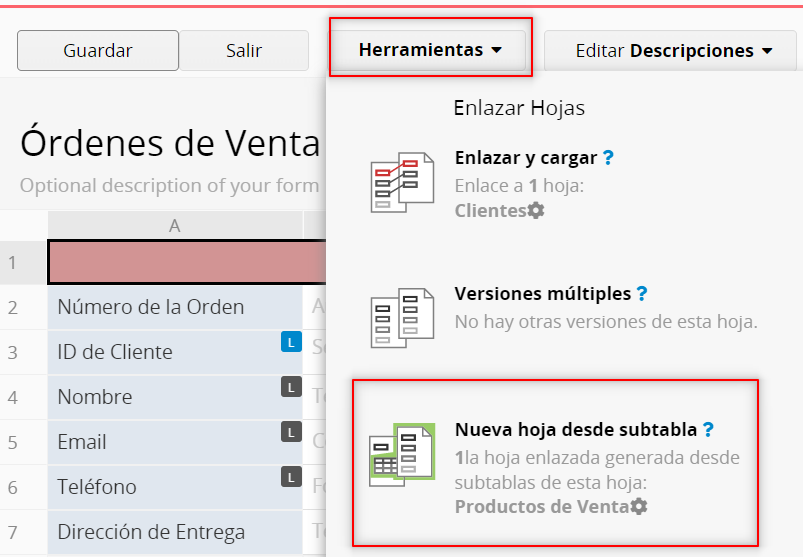 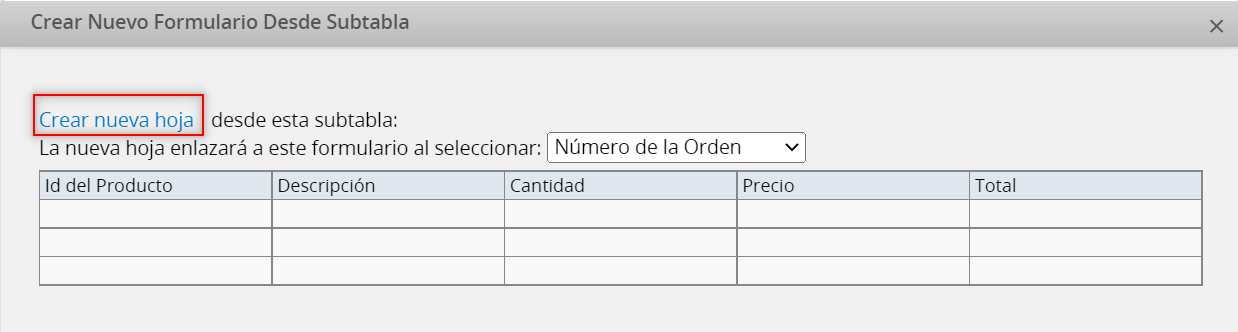 72
Relacionar Datos 3-3
Nueva hoja desde subtabla
El nuevo formulario creado tendrá un campo adicional que enlaza al formulario original
1
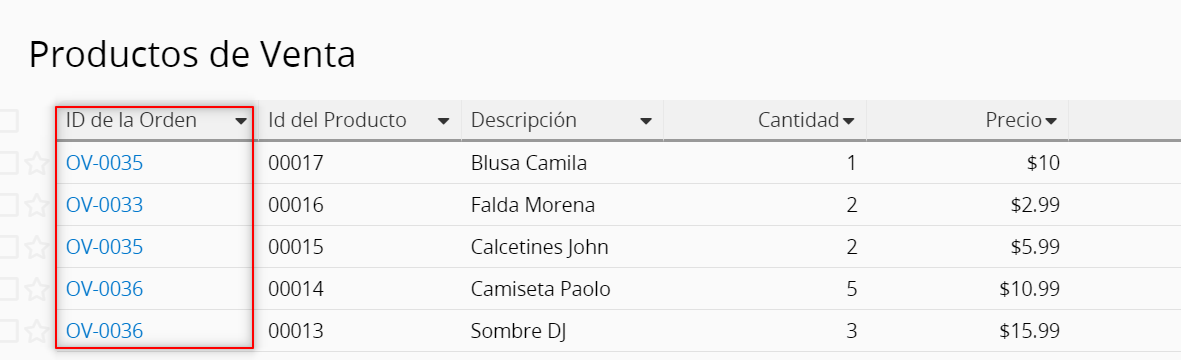 73
Relacionar Datos 4-1
Caso 4: Para ver todas las órdenes de ventas que un cliente ha realizado, podemos agregar una subtabla de referencia a la hoja “Clientes”
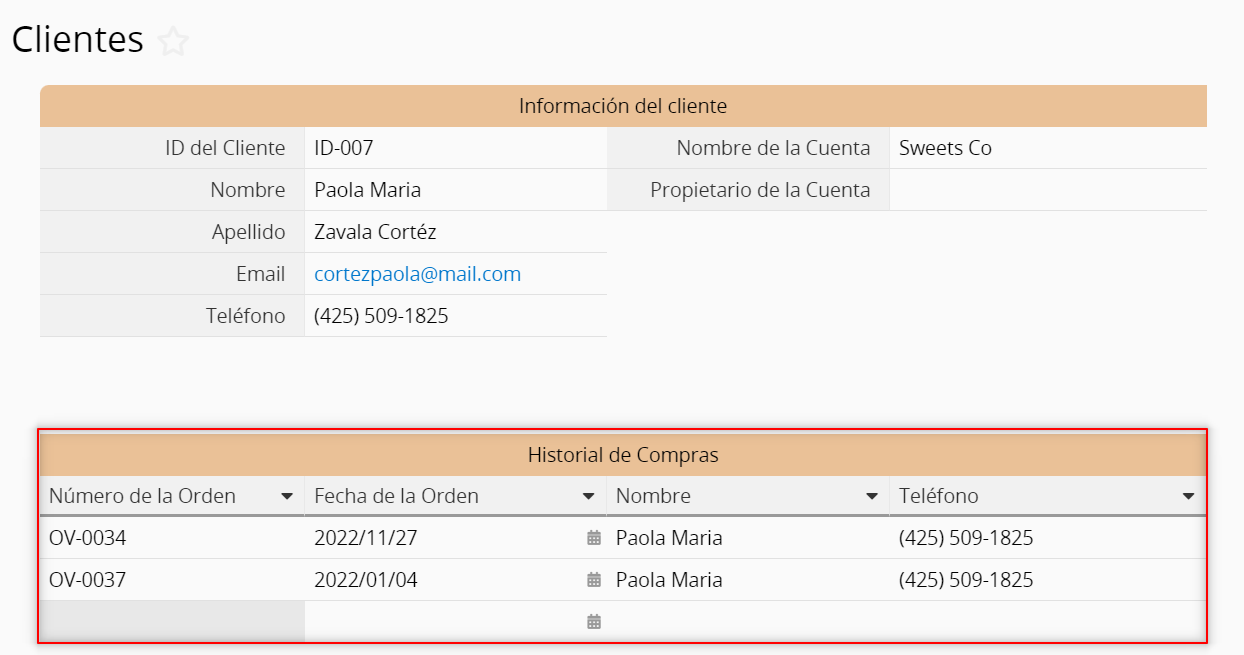 74
Relacionar Datos 4-2
Mostrar referencias de hojas existentes
Clic
Elije la hoja que deseas referenciar
1
2
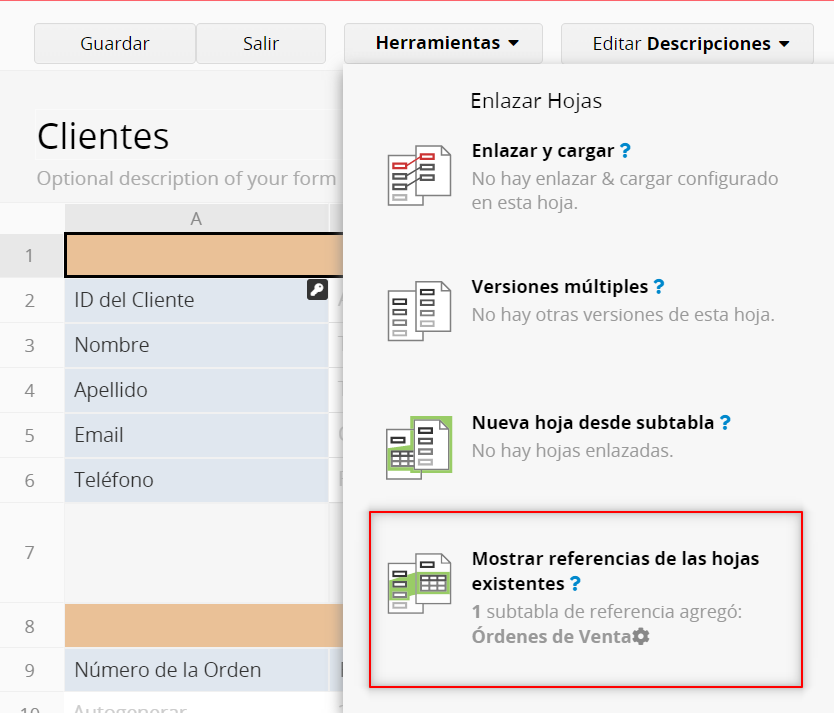 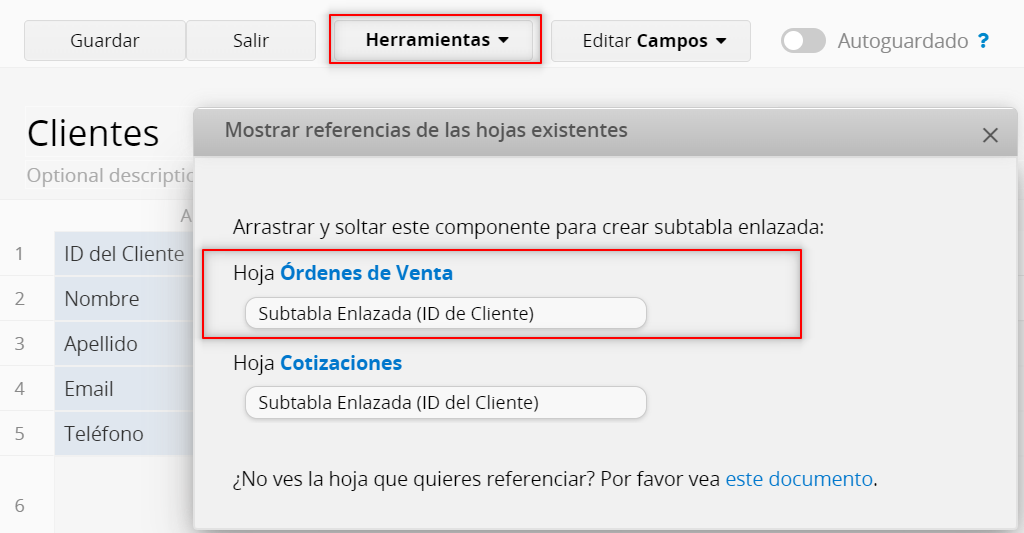 75
Relacionar Datos 4-3
Mostrar referencias de hojas existentes
Show References from Existing Sheets
Insertar tabla de referencia
1
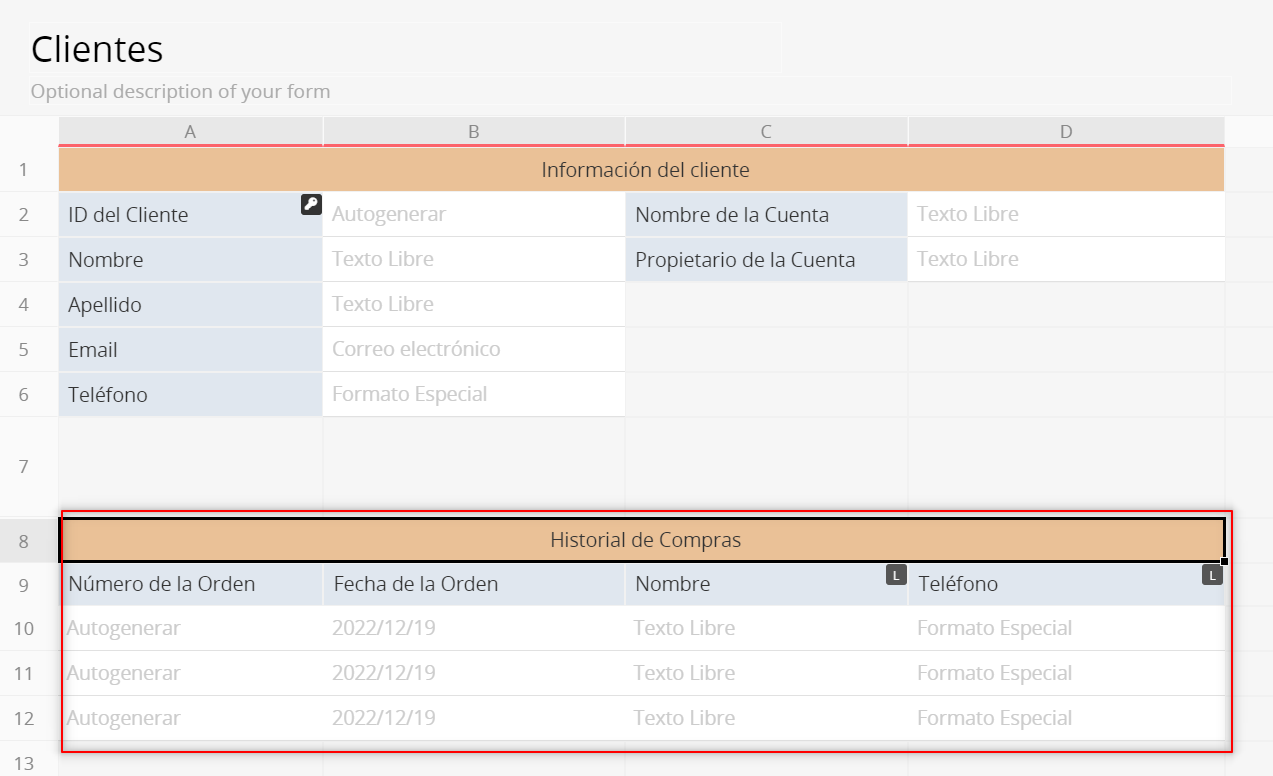 76
Relacionar Datos 4-4
Mostrar referencias de hojas existentes
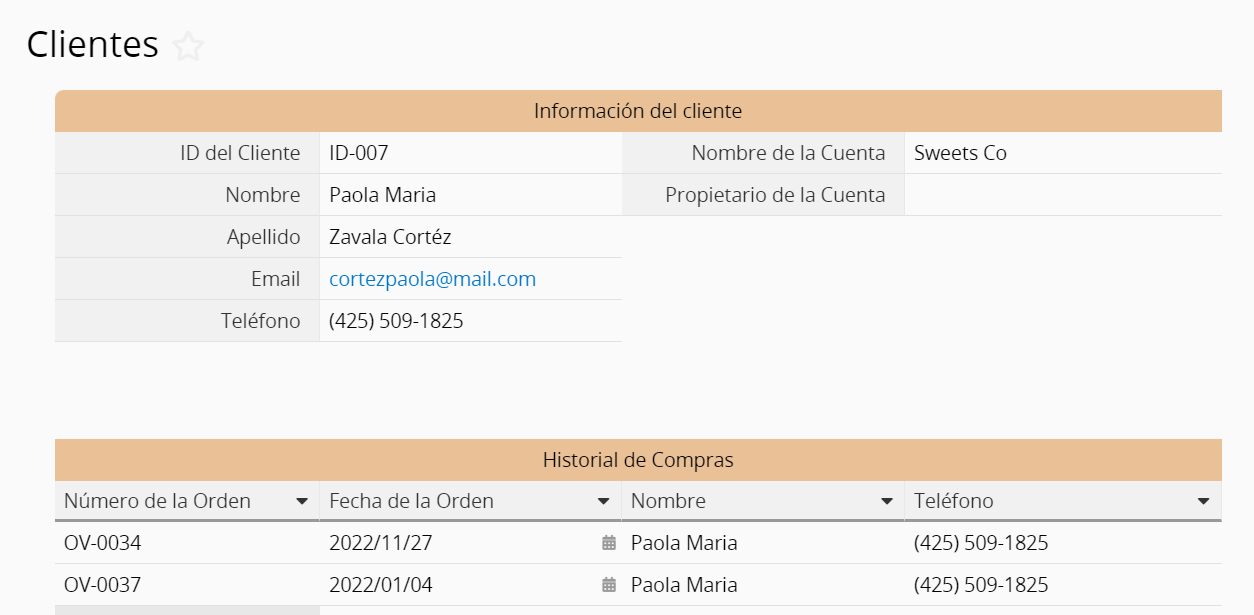 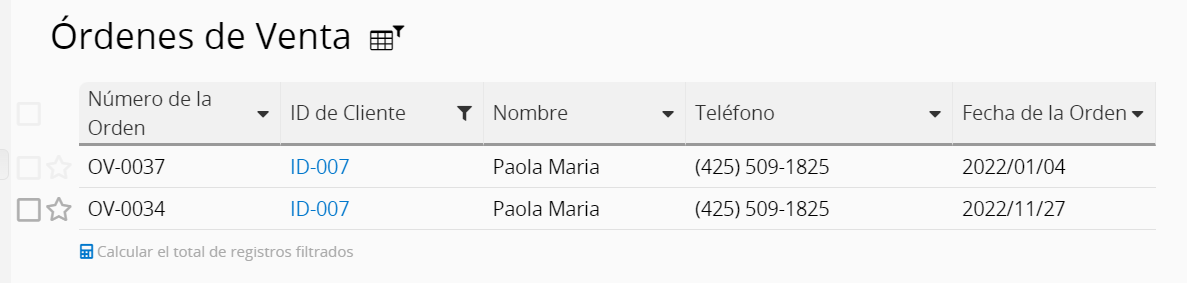 1
Todos los registros de órdenes de ese cliente
77
Relacionar Datos– Ejercicios
Crear una hoja de“Clientes”y enlazar datos a“Órdenes de Ventas”
1
Crear versiones múltiples para la hoja“Clientes”y configurar formato y derechos de acceso diferentes para la nueva hoja
2
Crear nueva hoja desde la subtabla“Órdenes de Venta”
3
Crear subtabla de referencia desde“Órdenes de Venta ”en la hoja“Clientes”
4
78
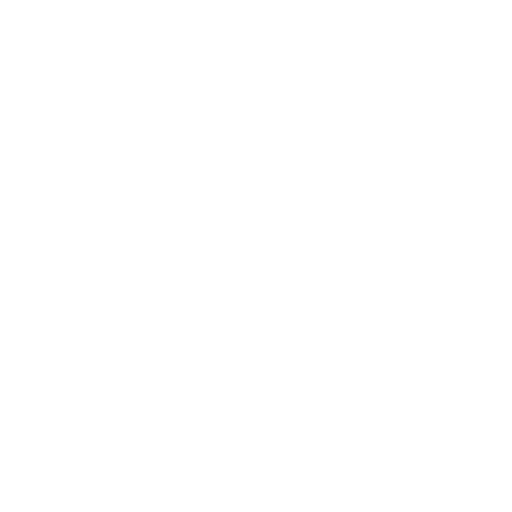 Mejorar la eficiencia con un clic
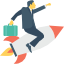 El camino al éxito
79
Mejorar la eficiencia
¡Haz el trabajo con un clic!
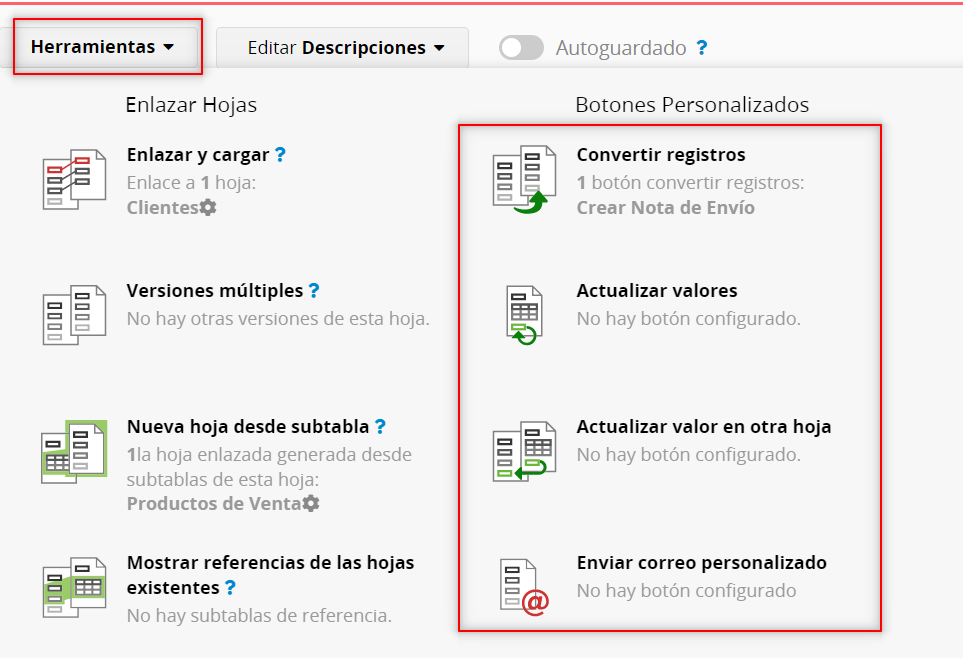 1
Cuatro tipos diferentes de botones personalizados
80
Caso 1: Crear un botón para pegar algunos valores de este registro y guardarlos en otra hoja.
Mejorar la eficiencia 1-1
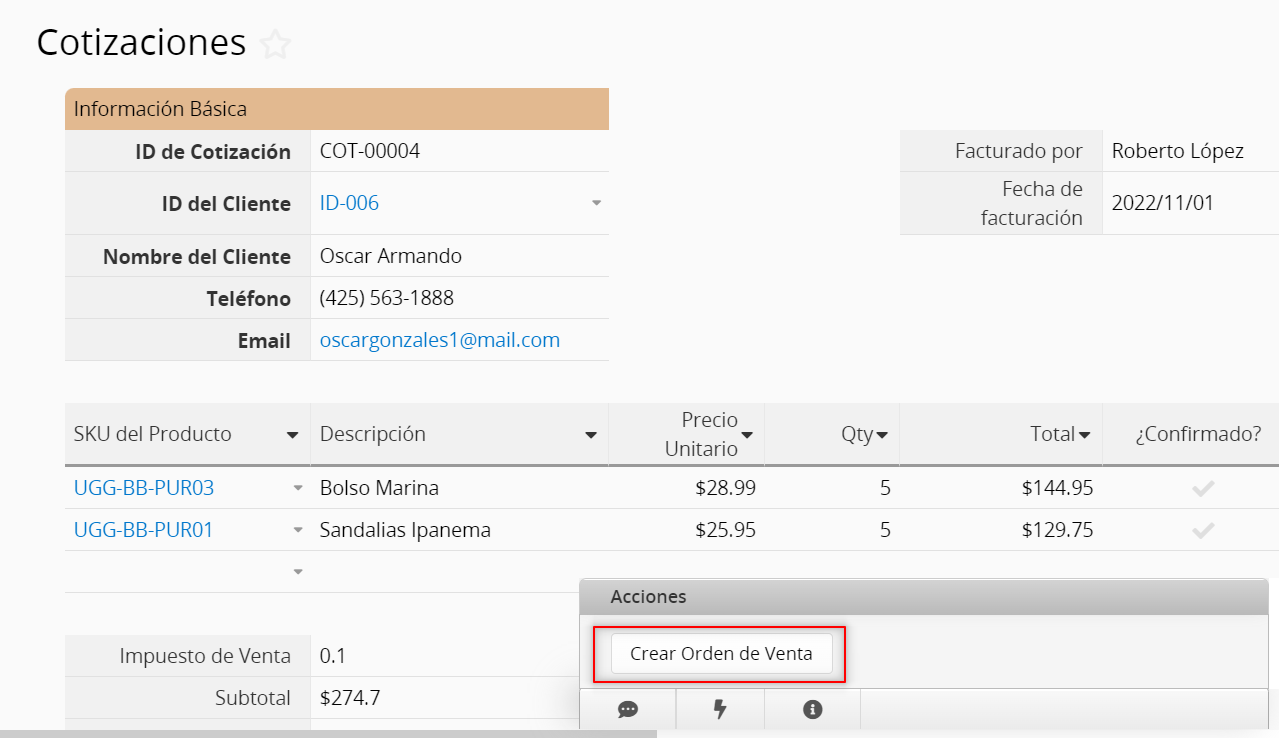 81
Mejorar la eficiencia 1-2
Crear una copia de tus datos para guardarlos en otra hoja
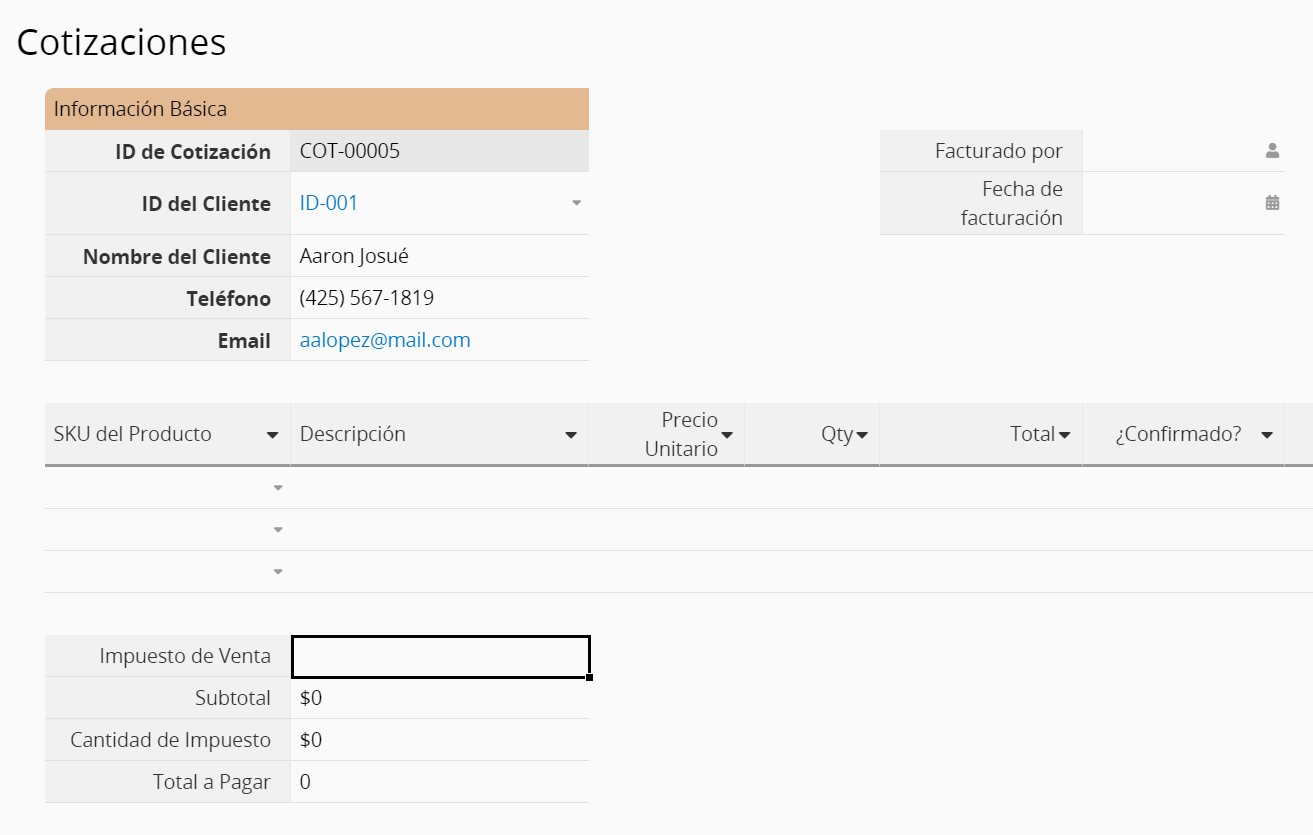 82
Mejorar la eficiencia 1-3
Convertir Registros
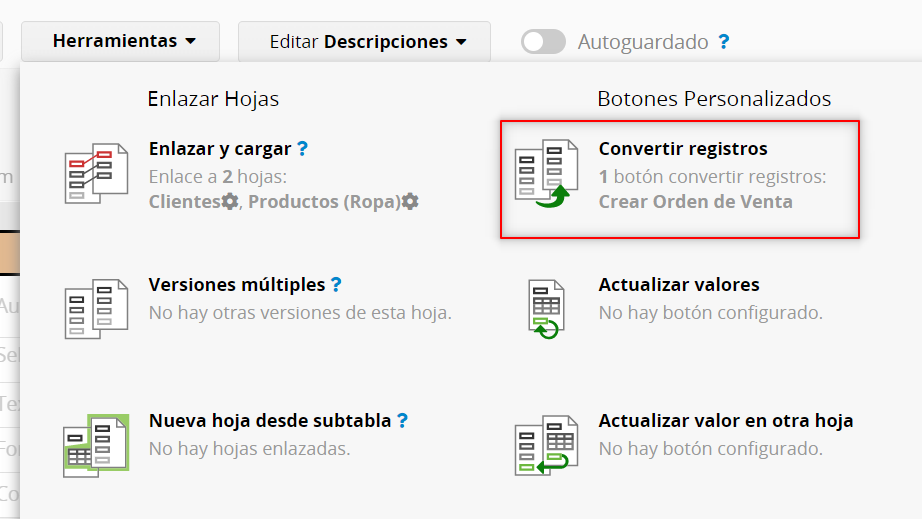 Clic
1
83
Mejorar la eficiencia 1-4
Convertir Registros
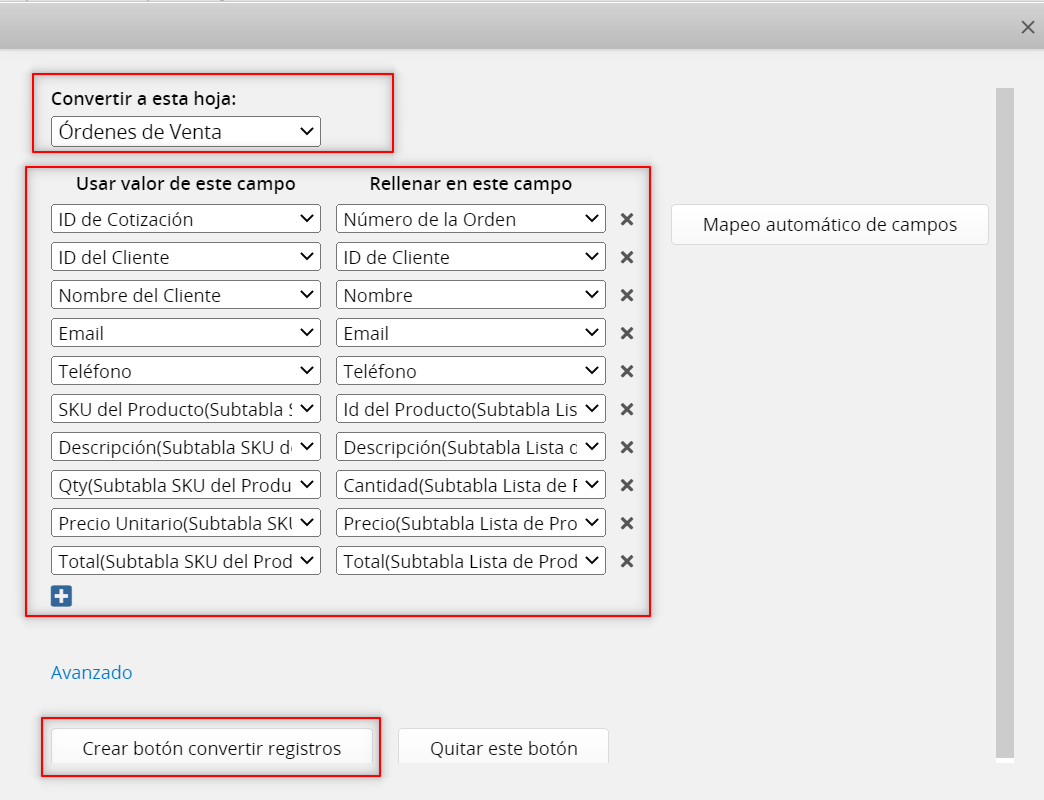 Convertir a esta hoja
1
Convertir estos campos
2
Crear botón
3
84
Mejorar la eficiencia 2-1
Case 2: Actualizar valores de campos en un registro sin ingresarlos manualmente
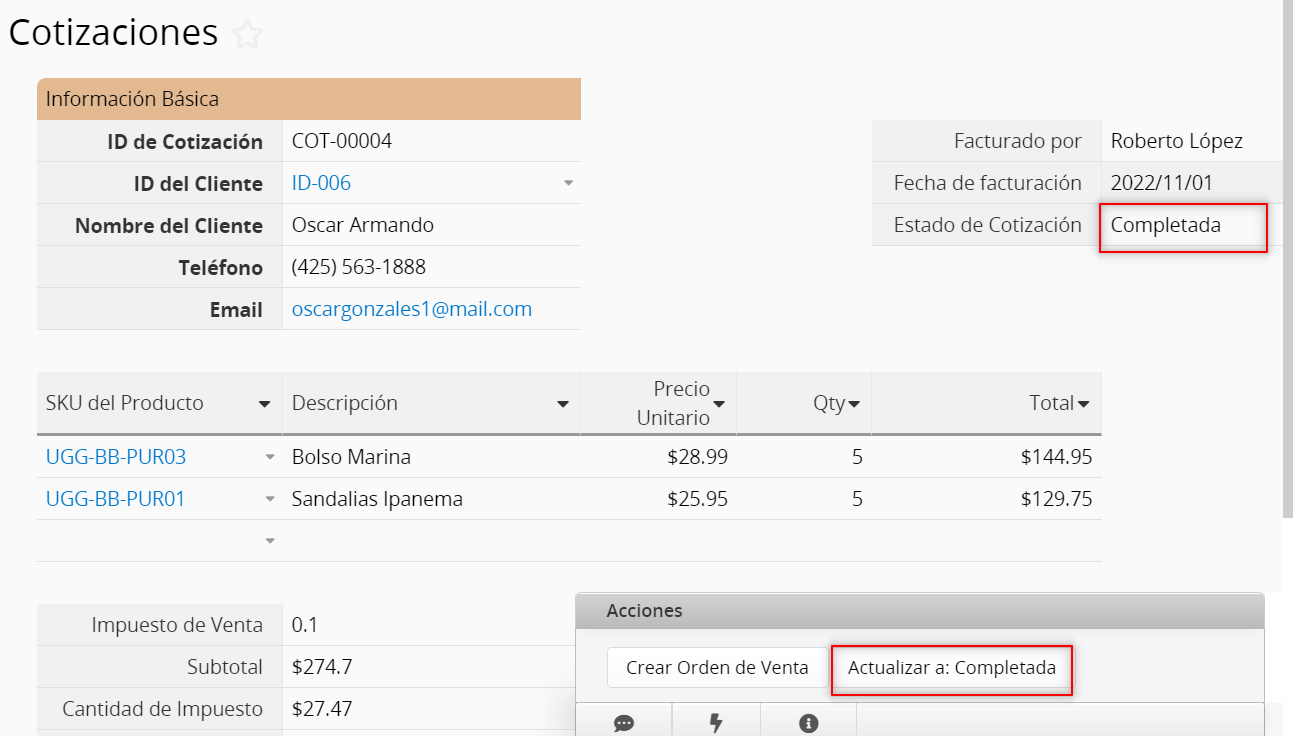 Clic para actualizar valor
1
85
Mejorar la eficiencia 2-2
Actualizar a“Completada”
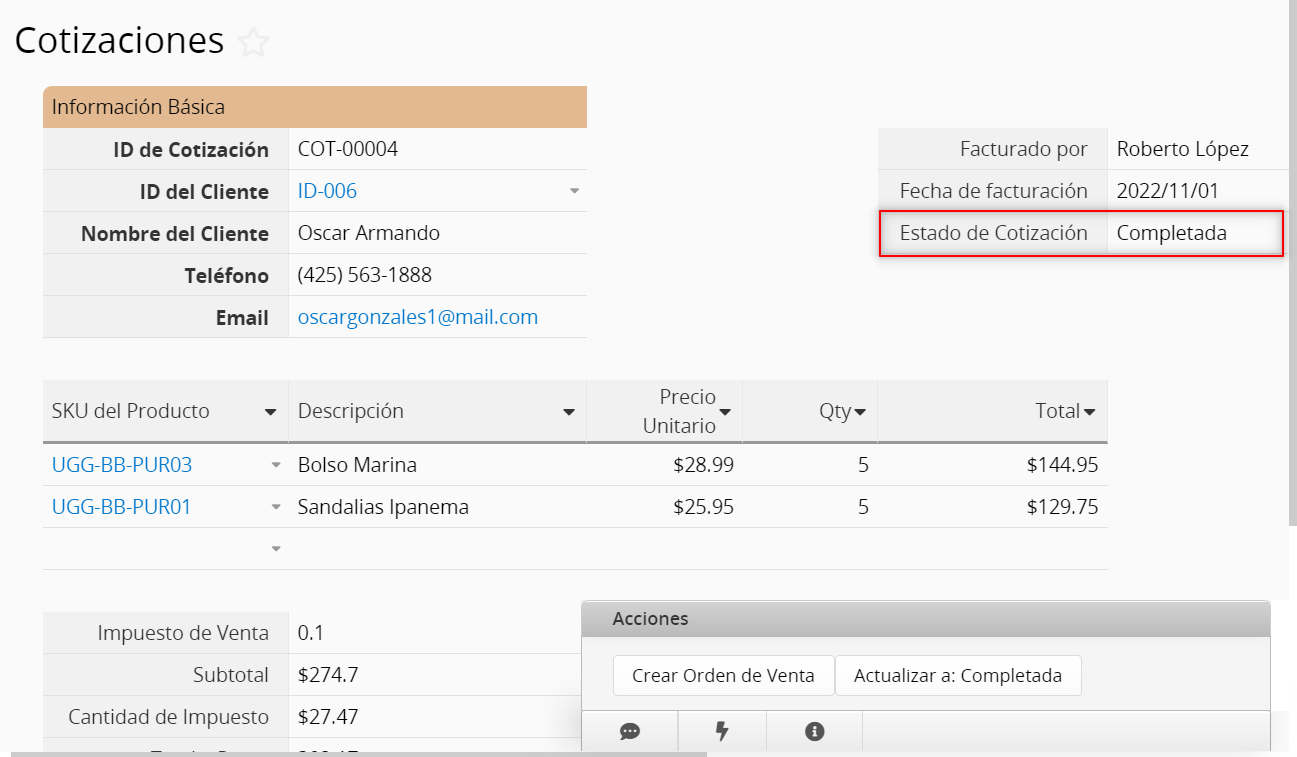 86
Mejorar la eficiencia 2-3
Actualizar valor en esta hoja
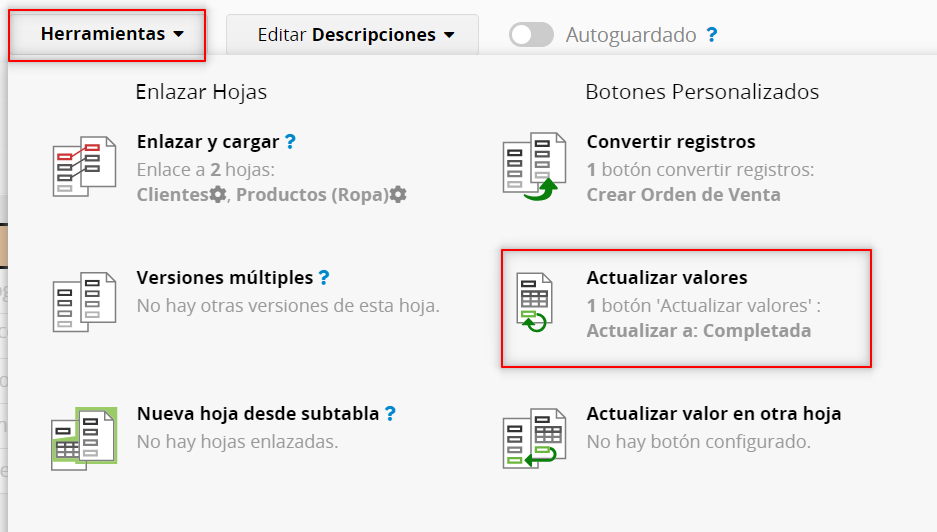 Clic
1
87
Mejorar la eficiencia 2-4
Actualizar valor en esta hoja
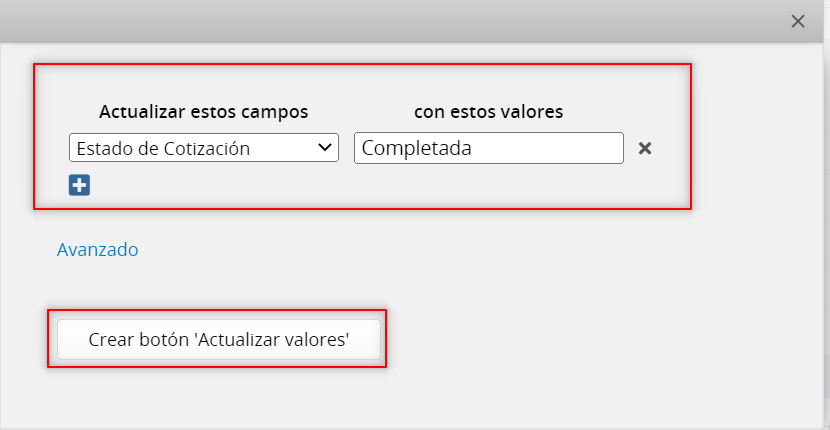 Actualizar campos
1
Crear botón
2
88
Mejorar la eficiencia 3-1
Caso 3: Actualizar valores de campo en registros de la hoja A según los valores de registros de la hoja B.
z
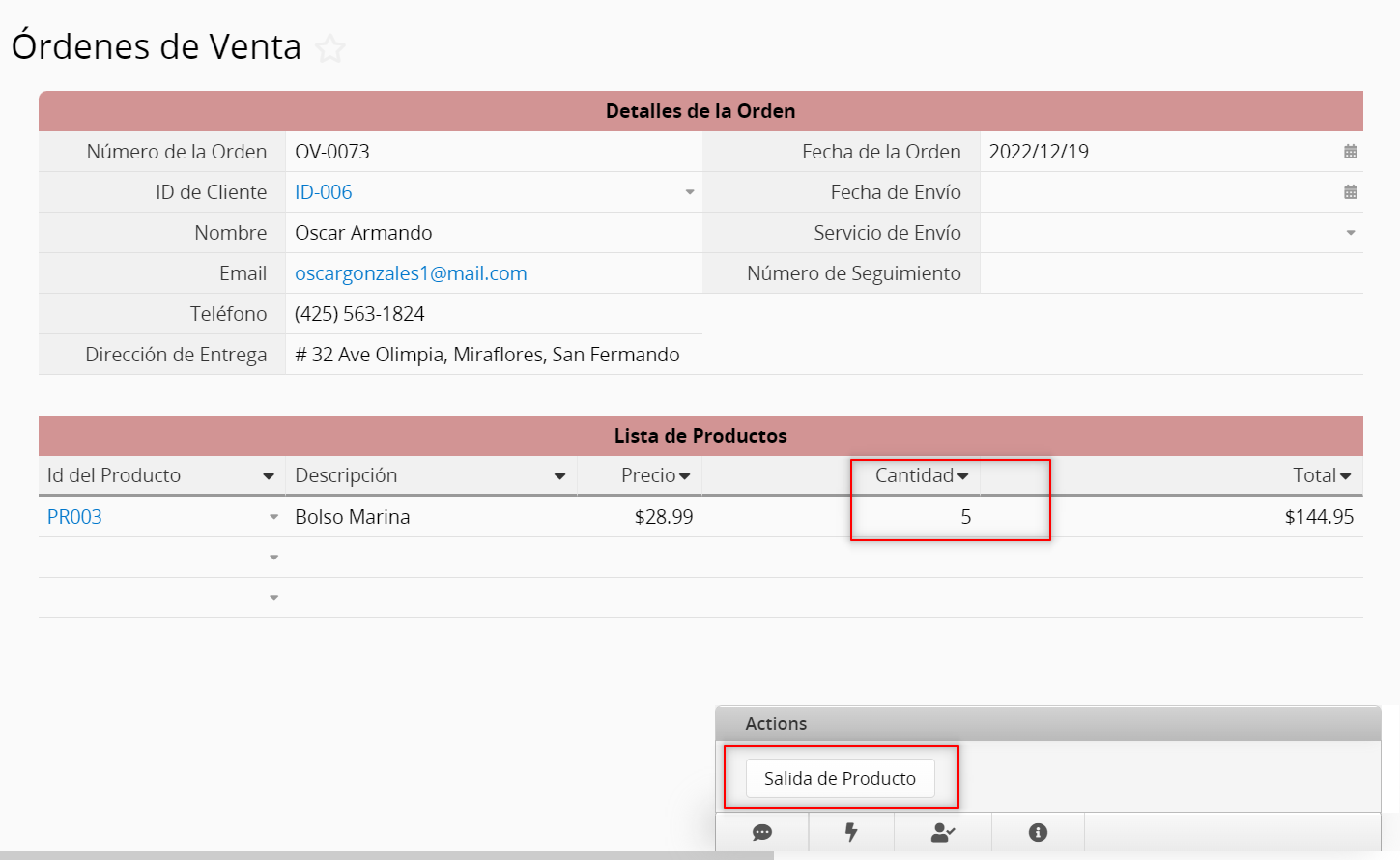 Actualizar salida de producto para cambiar el inventario de productos
1
89
Actualizar valor en otra hoja“Inventario”
Mejorar la eficiencia 3-2
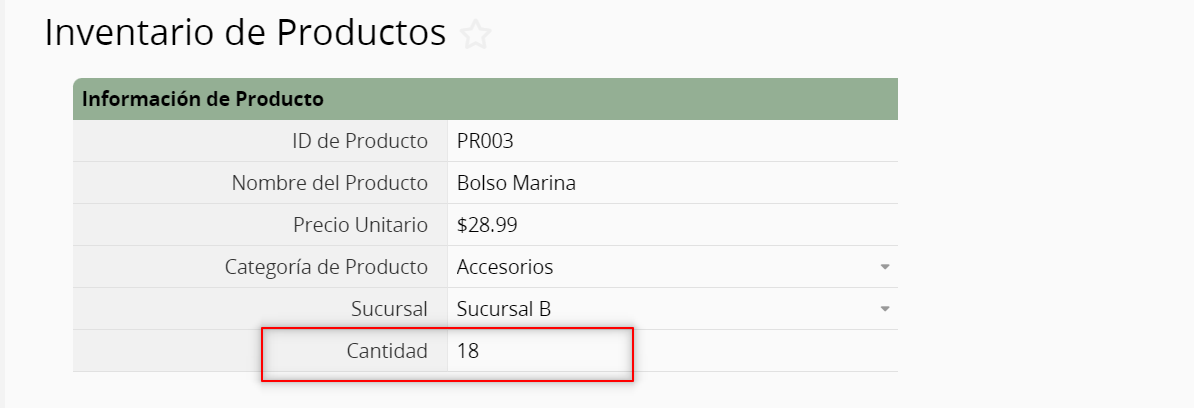 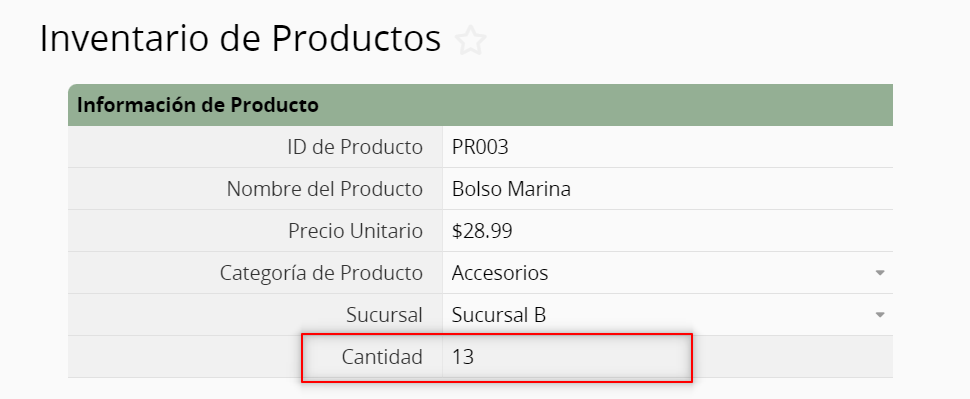 90
Mejorar la eficiencia 3-3
Actualizar valor en otra hoja
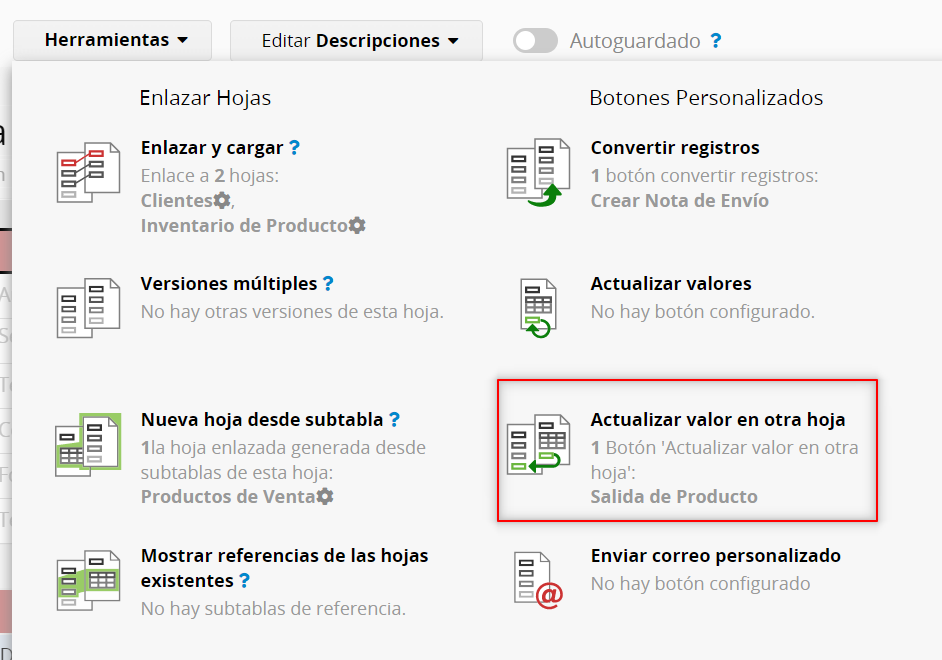 Clic
1
91
Mejorar la eficiencia 3-4
Actualizar valor en otra hoja
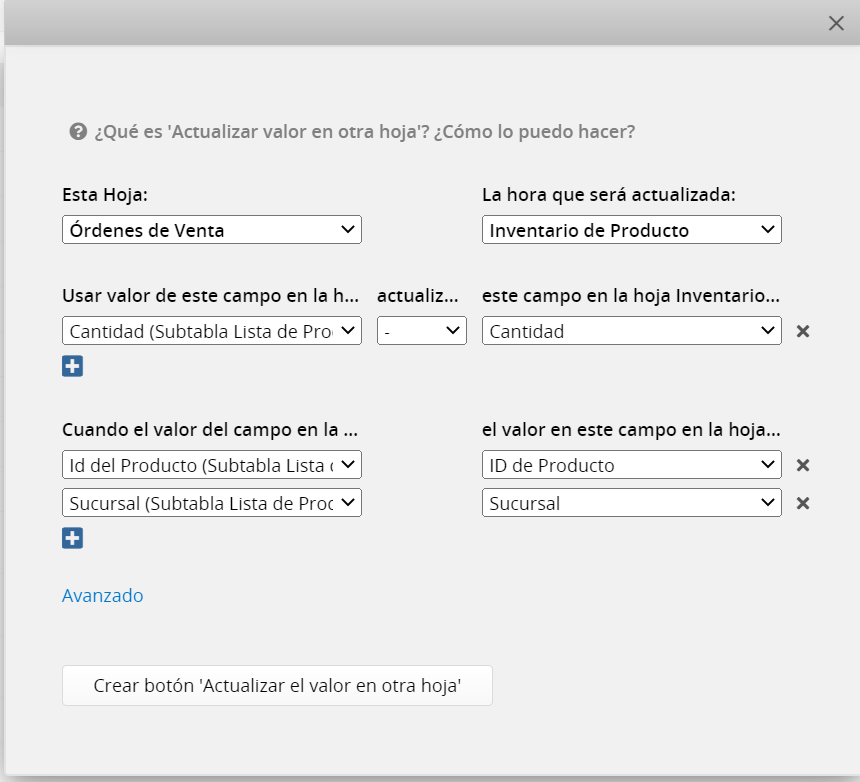 Selecciona la hoja a actualizar
1
Campos a actualizar
2
Condiciones
3
92
Mejorar la eficiencia 4-1
Caso 4: Crear un botón para enviar un correo personalizado con valores del registro.
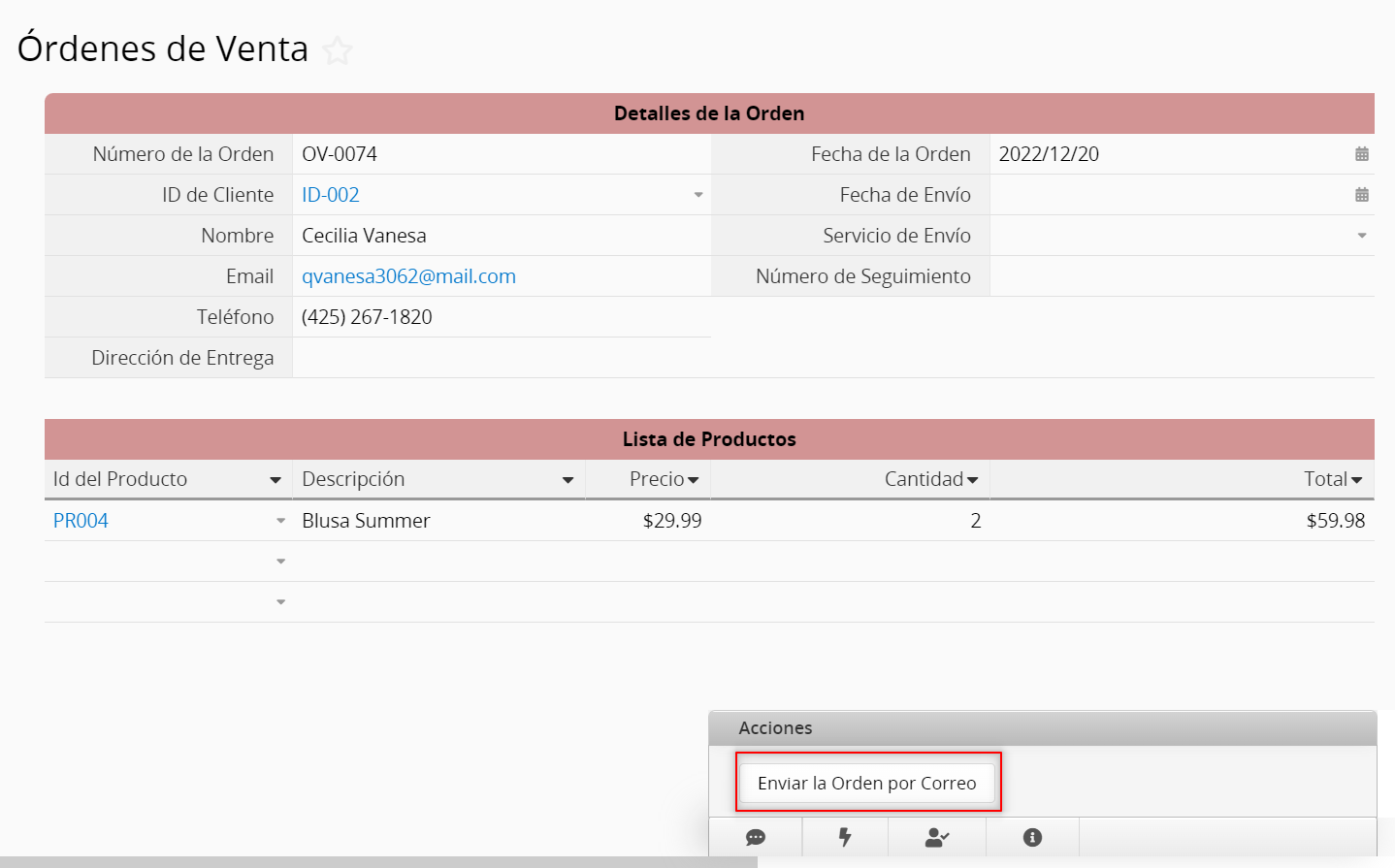 93
Mejorar la eficiencia 4-2
Enviar correo personalizado
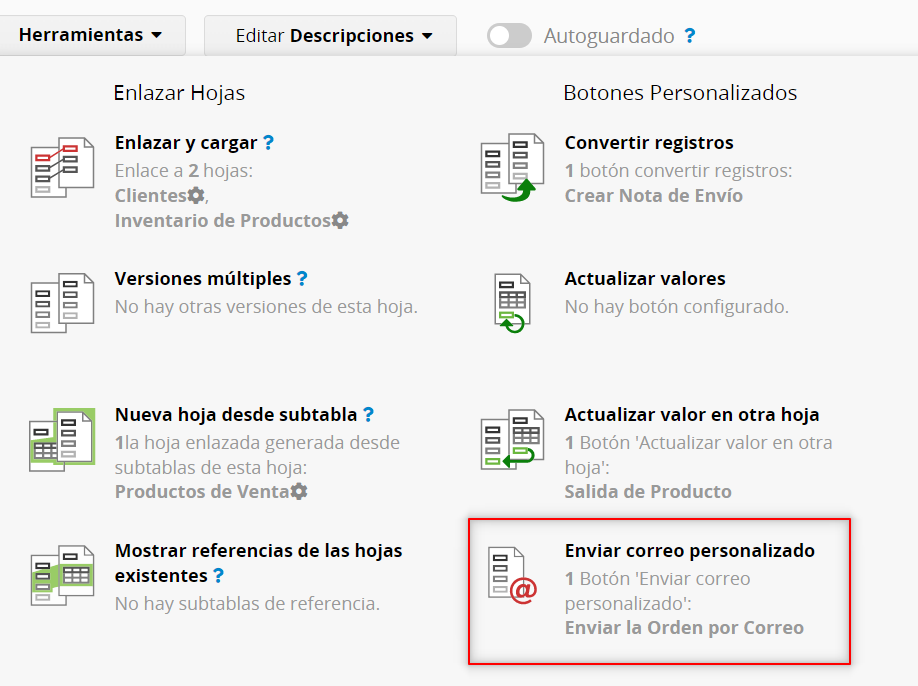 Clic
1
94
Mejorar la eficiencia 4-3
Diseñar Plantilla
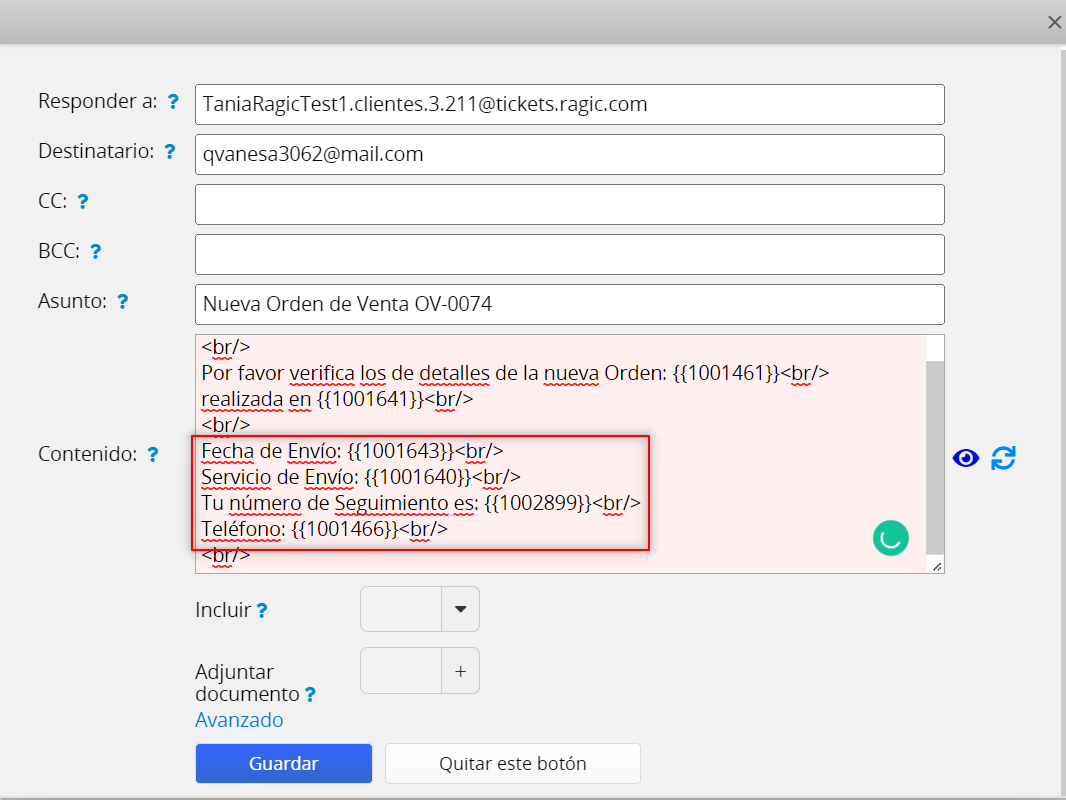 Rellenados automáticamente con valores de campo
1
95
Mejorar la eficiencia 4-4
Vista Previa de Plantilla
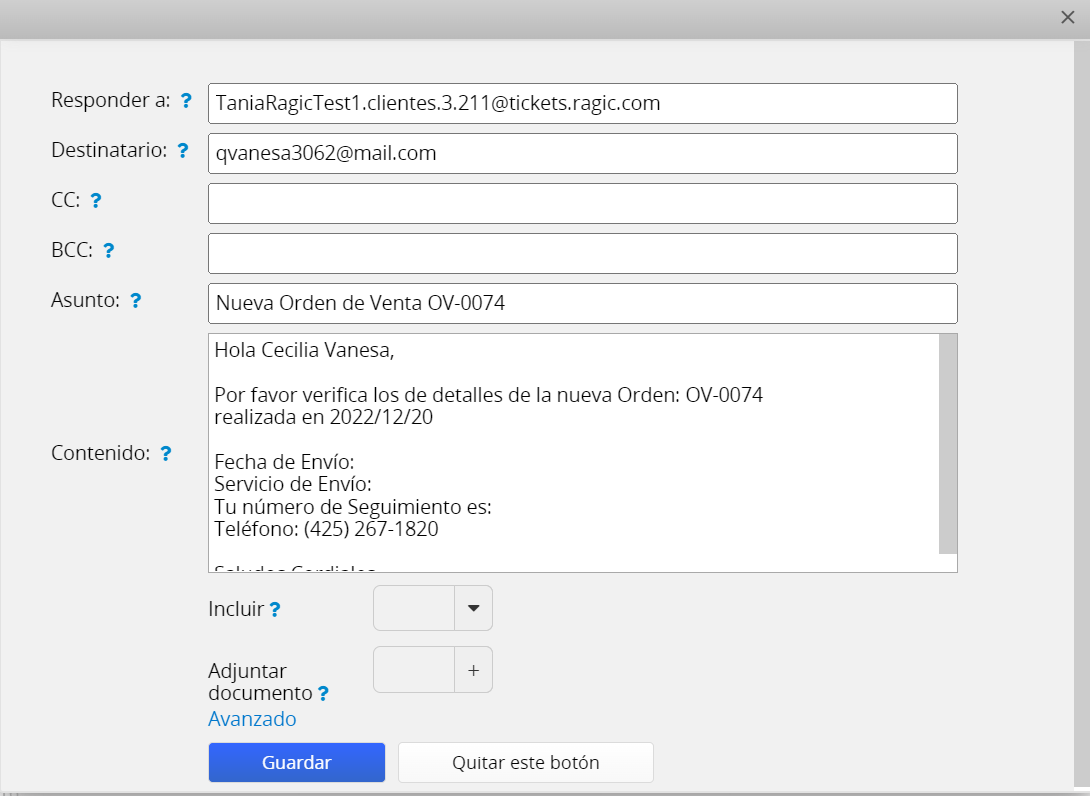 96
Mejorar la eficiencia– Ejercicios
Crear una“Nota de Envío”y convertir registros de“Órdenes de Ventas”
1
Actualizar valores en“Órdenes de Ventas”a través de botón de acción
2
Actualizar la cantidad a pagar de“Orden de Venta”en el campo gasto acumulativo de la hoja“Clientes”
3
Enviar correo de confirmación de la“Orden de Venta”a través del botón de acción enviar correo personalizado
4
97
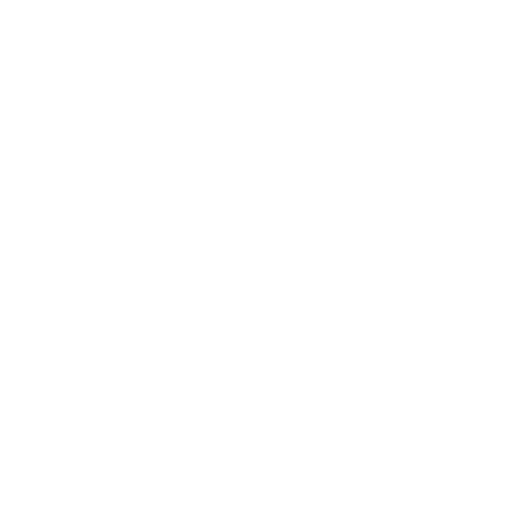 Reportes
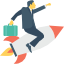 El camino al éxito
98
Reportes 1
Puedes generar reportes de los datos en tus hojas Ragic.
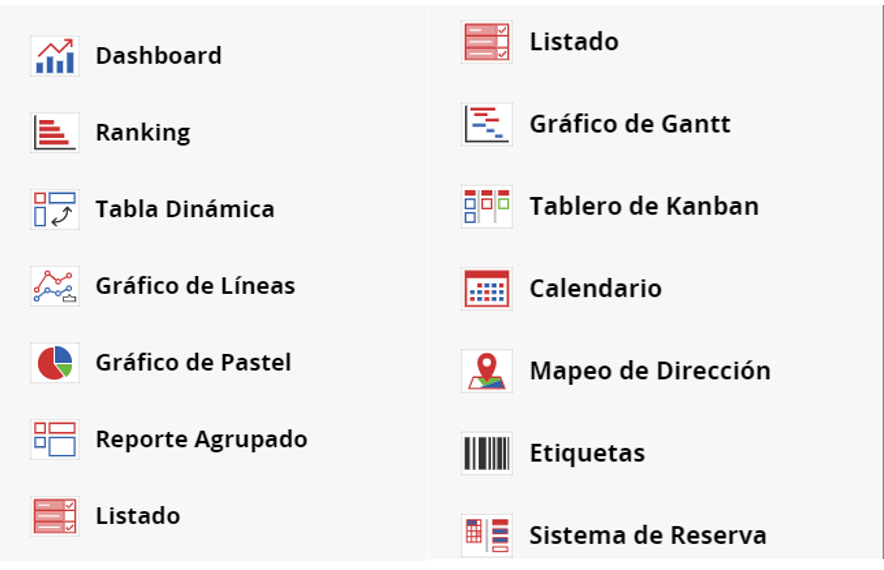 99
Reportes 2
Puedes generar reportes de los datos en tus hojas Ragic.
Opción 1: Crear nuevo reporte desde la Pestaña Reporte
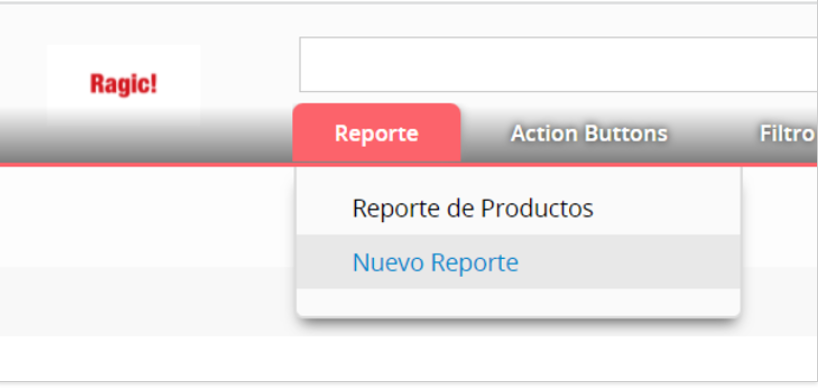 1
100
Reportes 3
Puedes generar reportes de los datos en tus hojas Ragic.
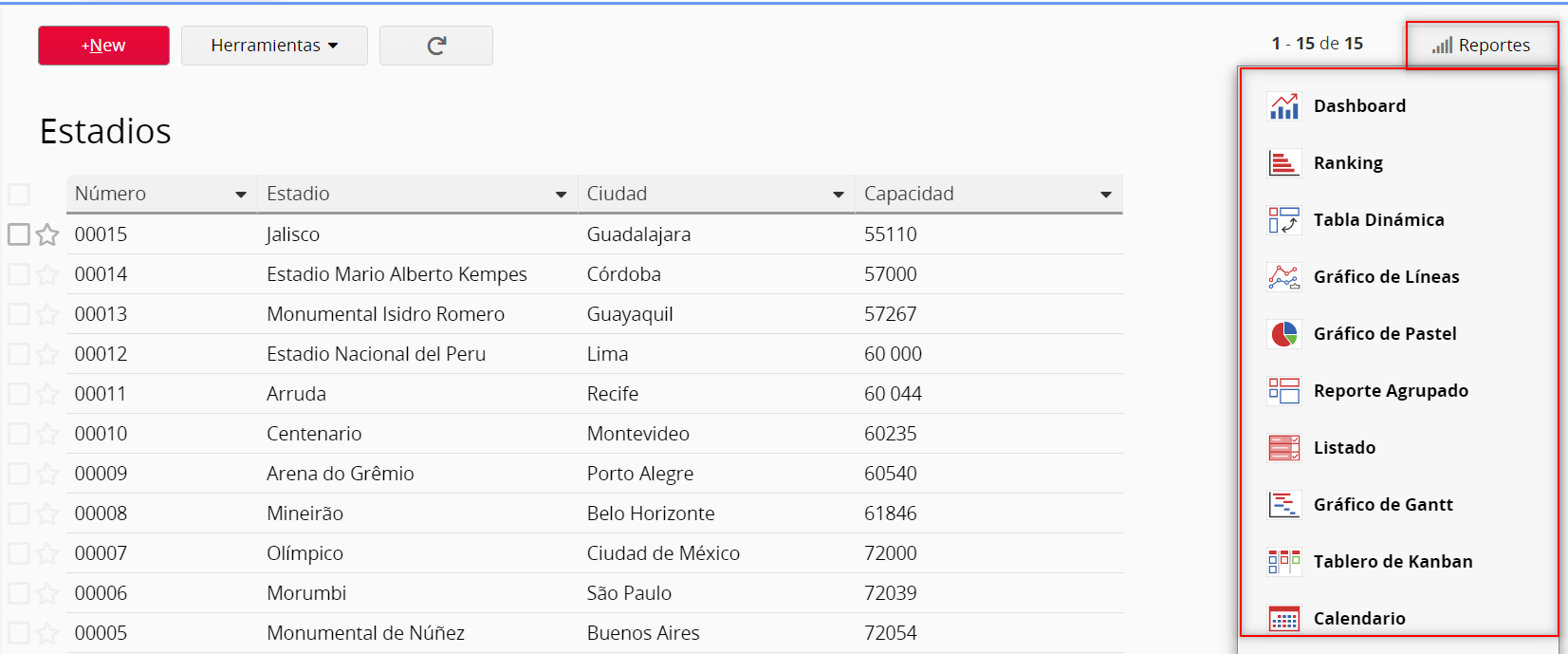 Opción 2: Crear un nuevo reporte en tu hoja
1
101
Reportes 4
Reporte Dashboard
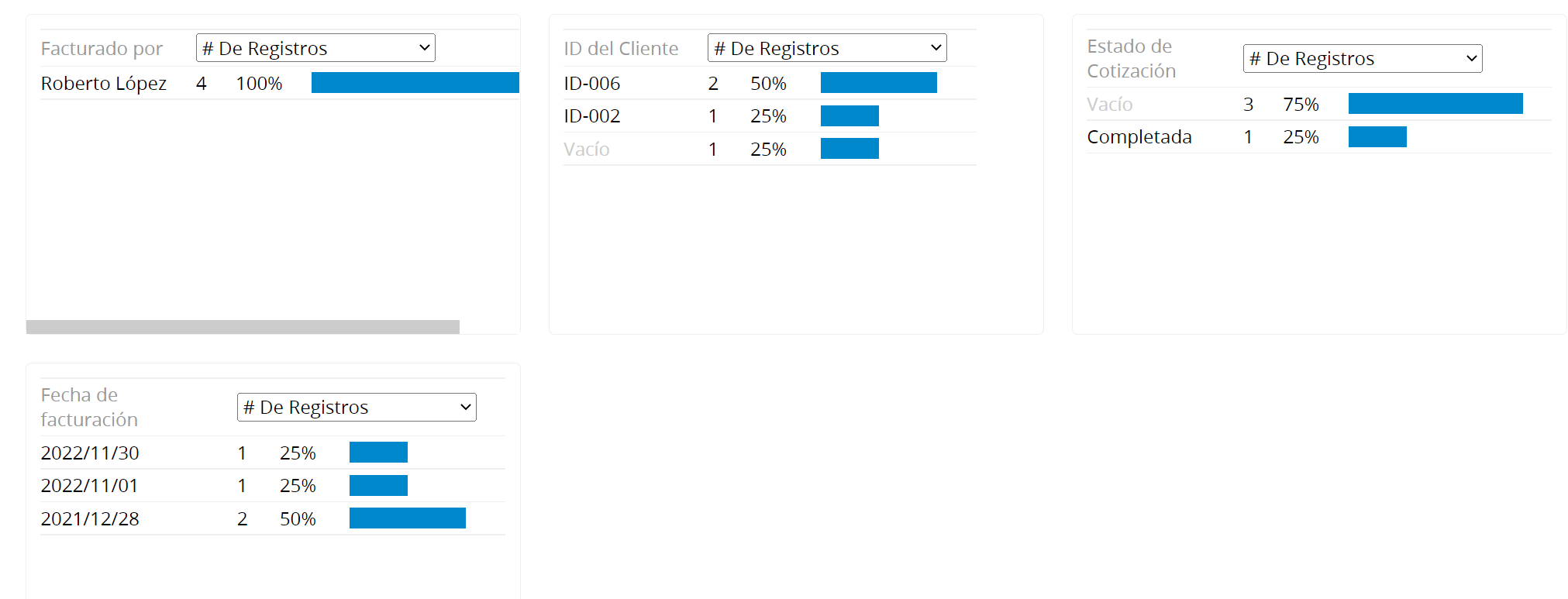 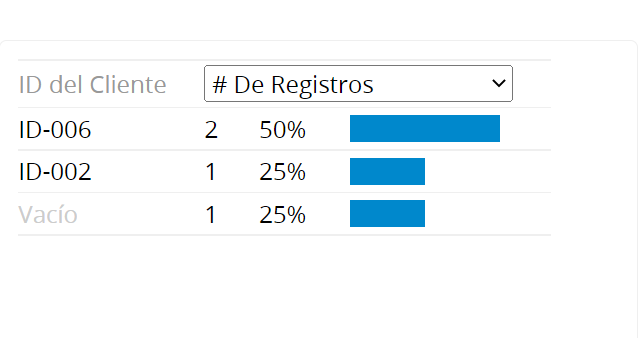 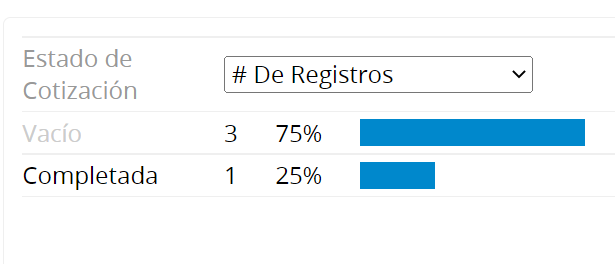 102
Reportes 5
Reporte Ranking
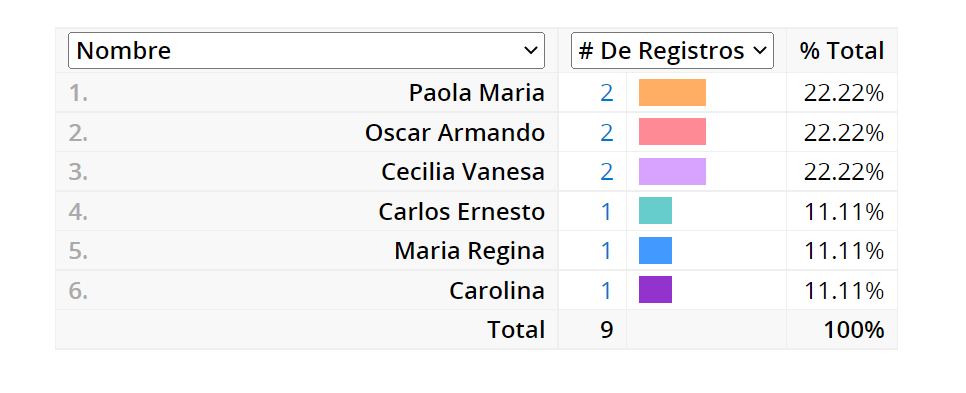 103
Reportes 6
Tabla Dinámica
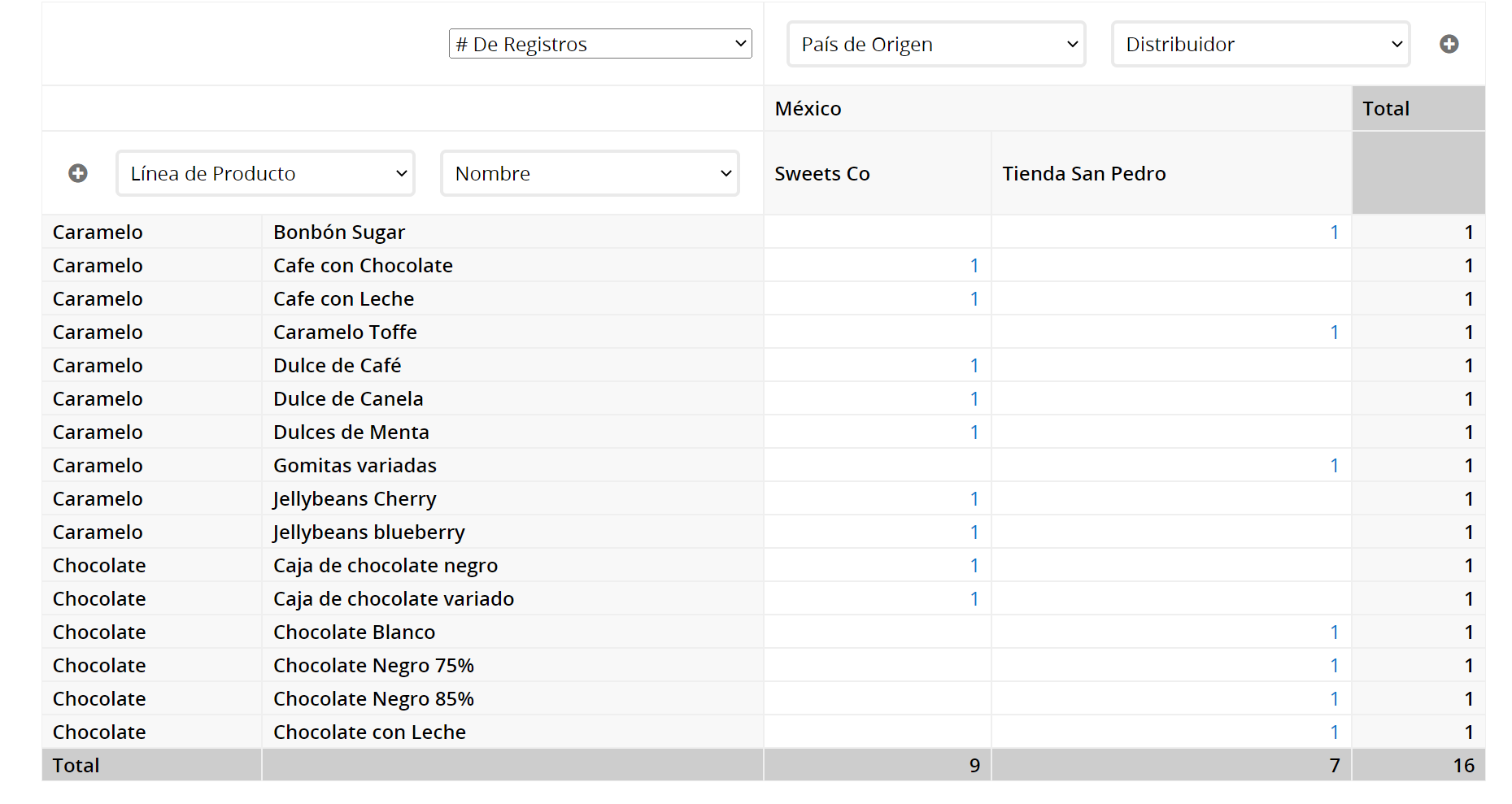 104
Reportes 7
Calendario
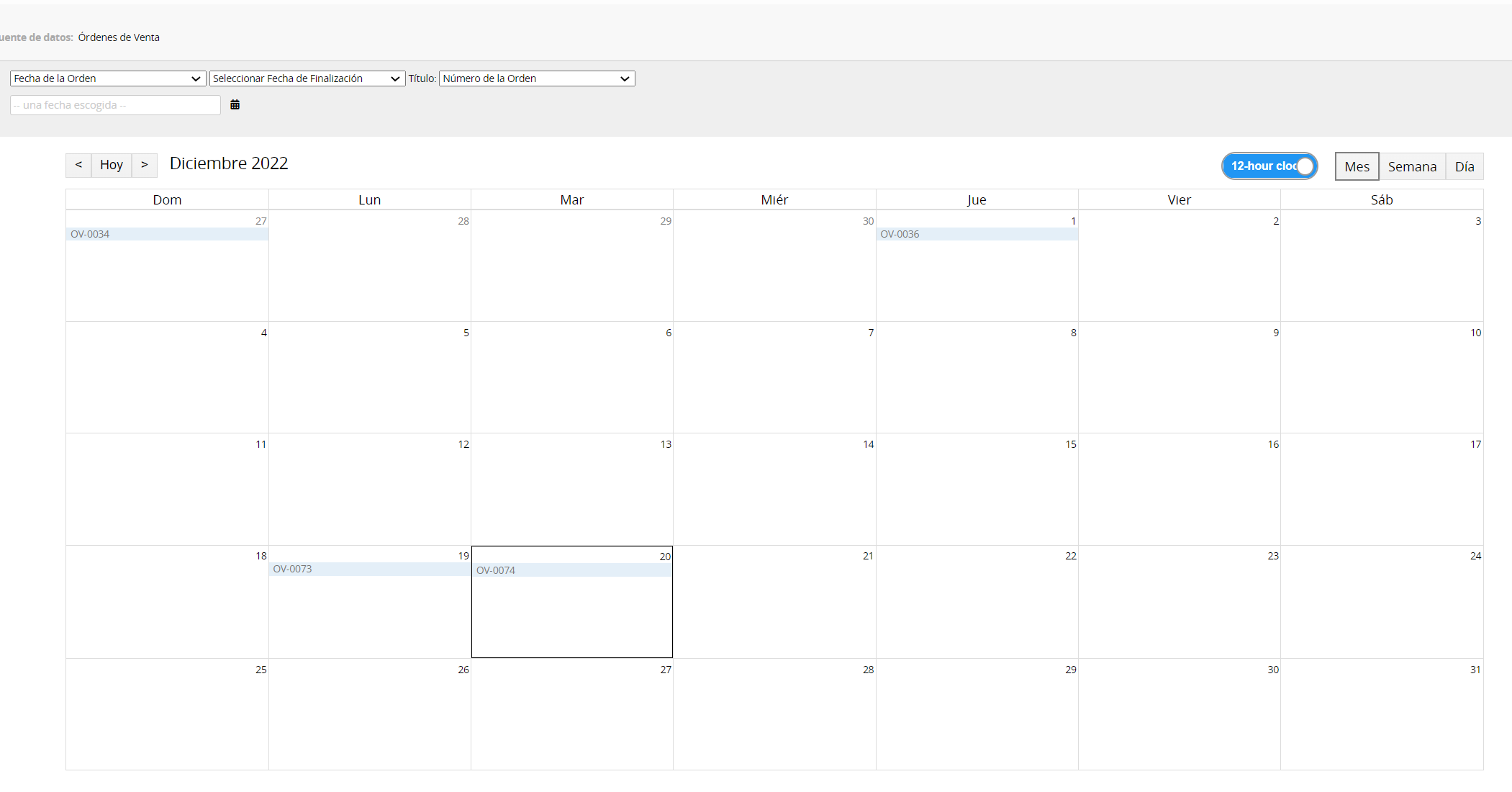 105
Reportes 8
Listado de Tareas
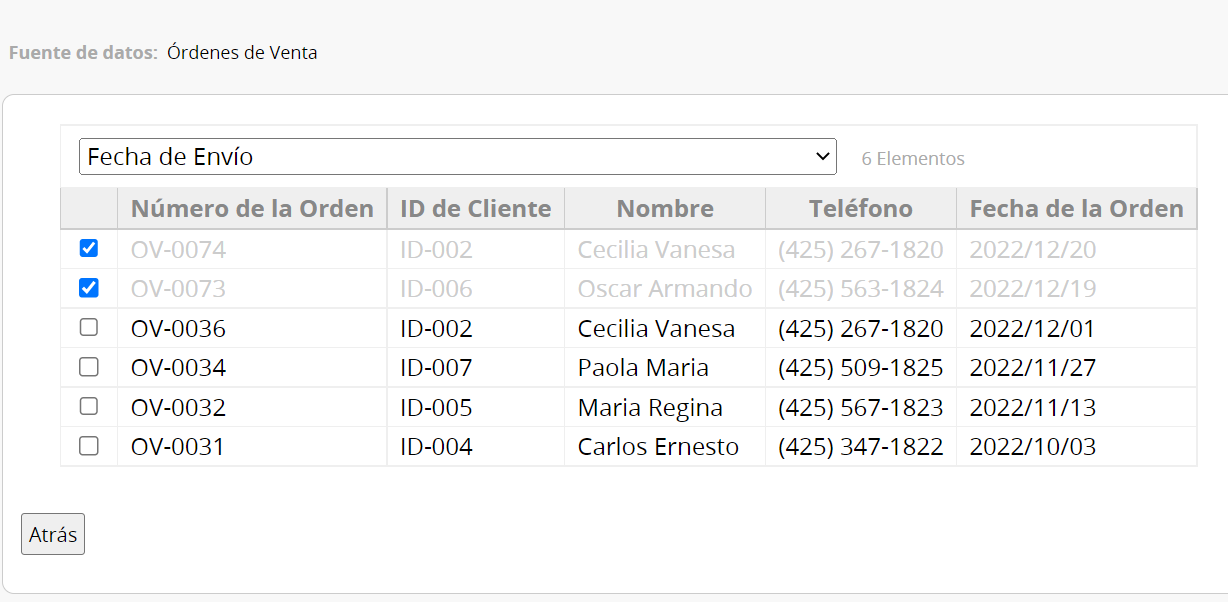 106
Reportes 9
Etiquetas
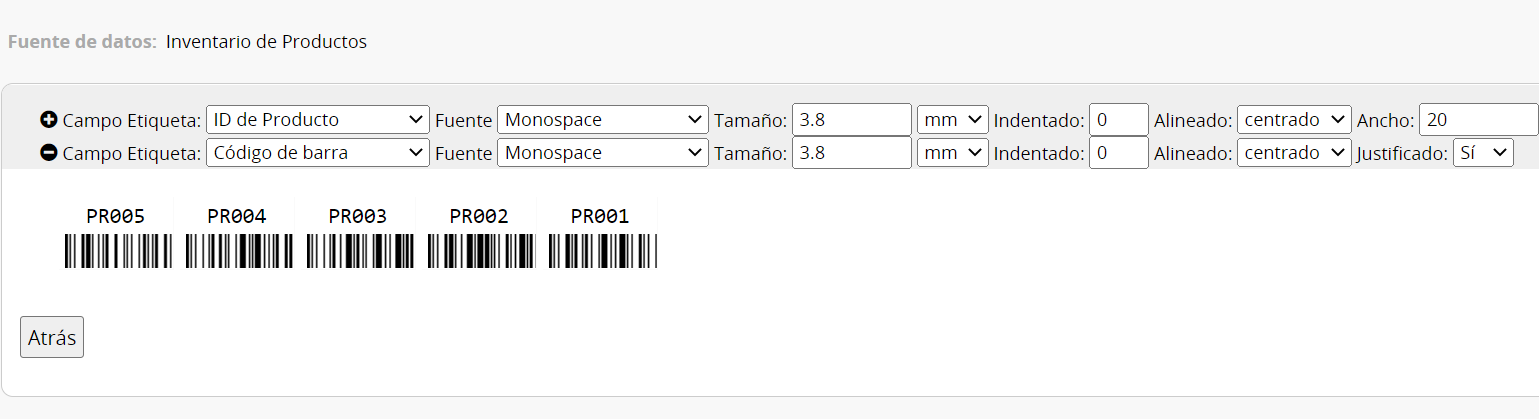 107
Reportes 10
Mapeo de Dirección
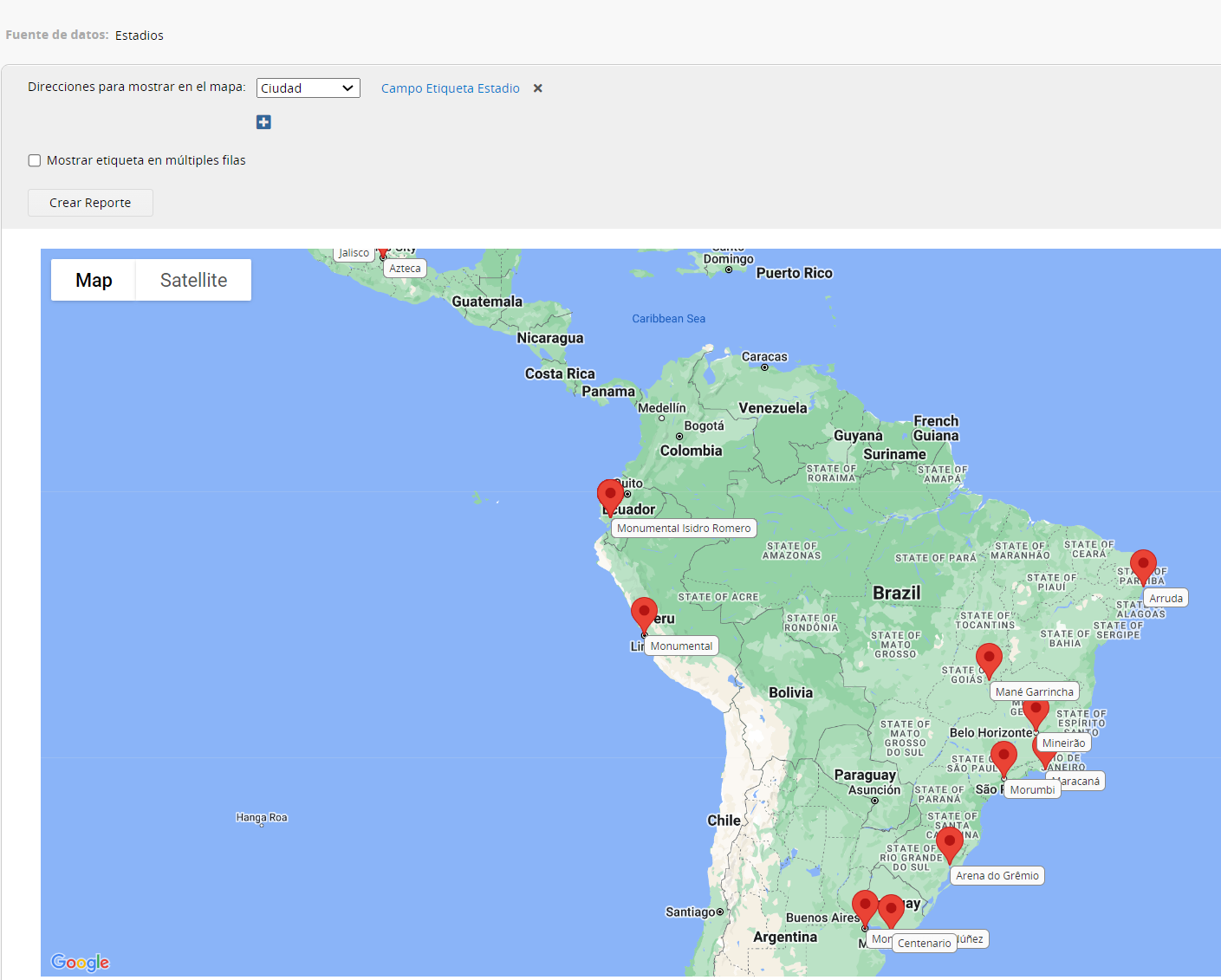 108
Reportes 11
Gráfico de líneas
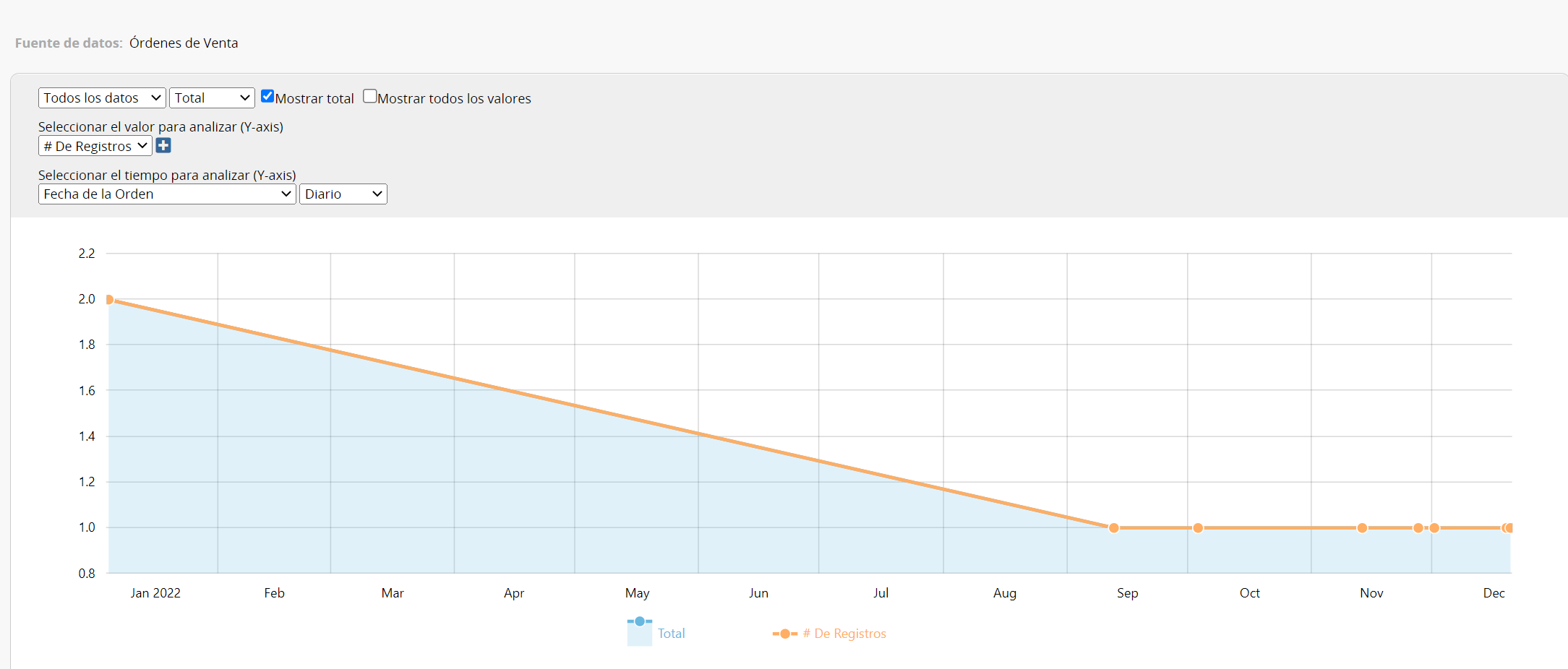 109
Reportes 12
Gráfico de Gantt
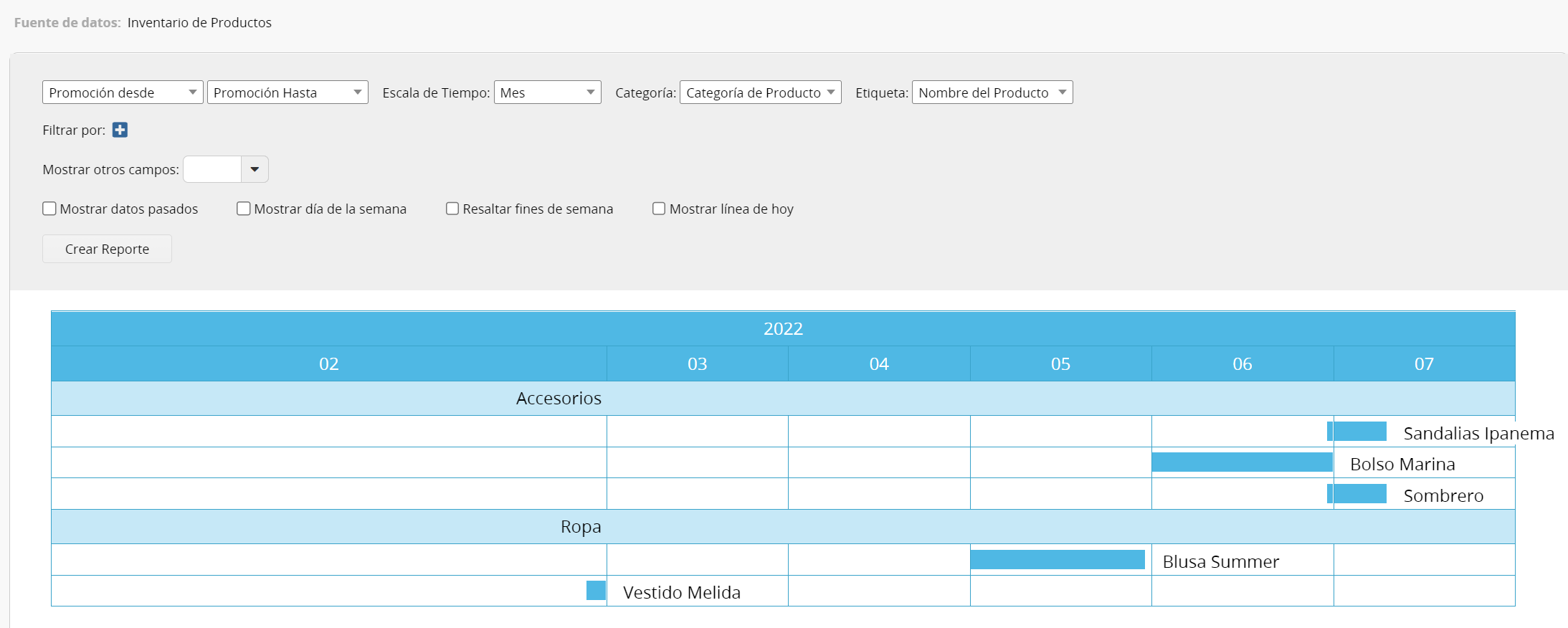 110
Reportes 13
Reporte agrupado
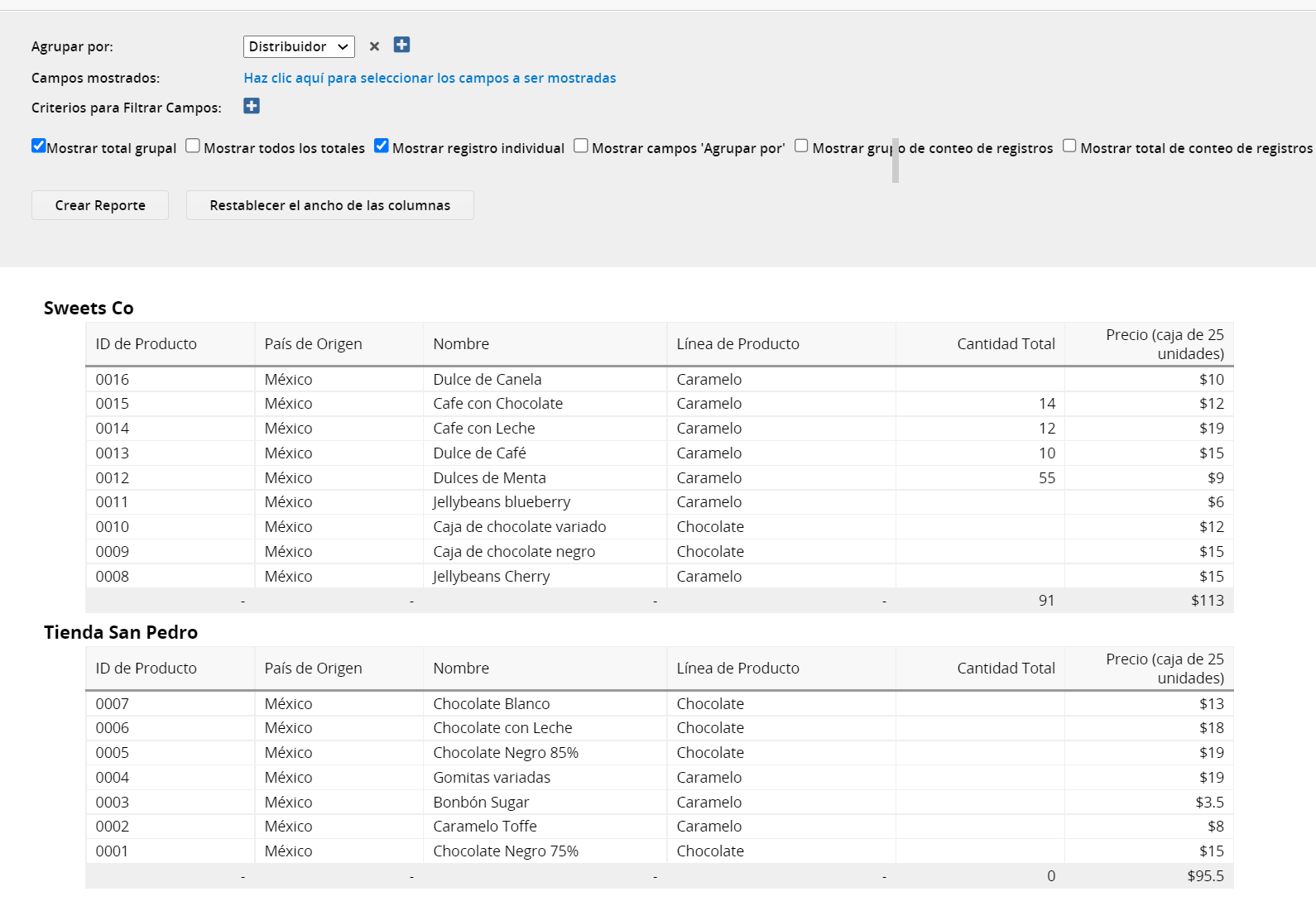 111
Reportes – Ejercicios
Crear un reporte Dashboard para analizar“Órdenes de Ventas”
1
112
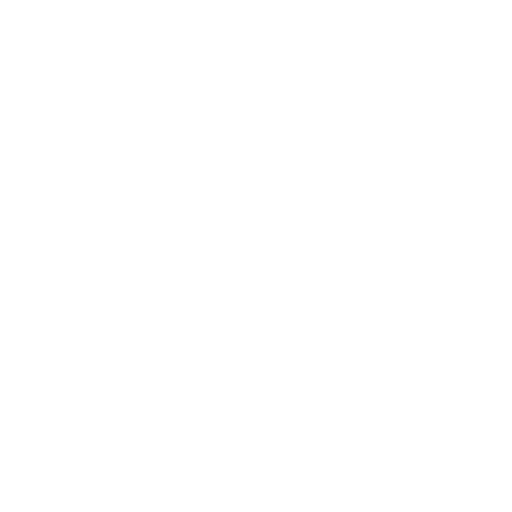 Configuración de base de datos
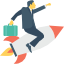 El camino al éxito
113
Configuración de base de datos 1
Personalizar Ragic para tu empresa
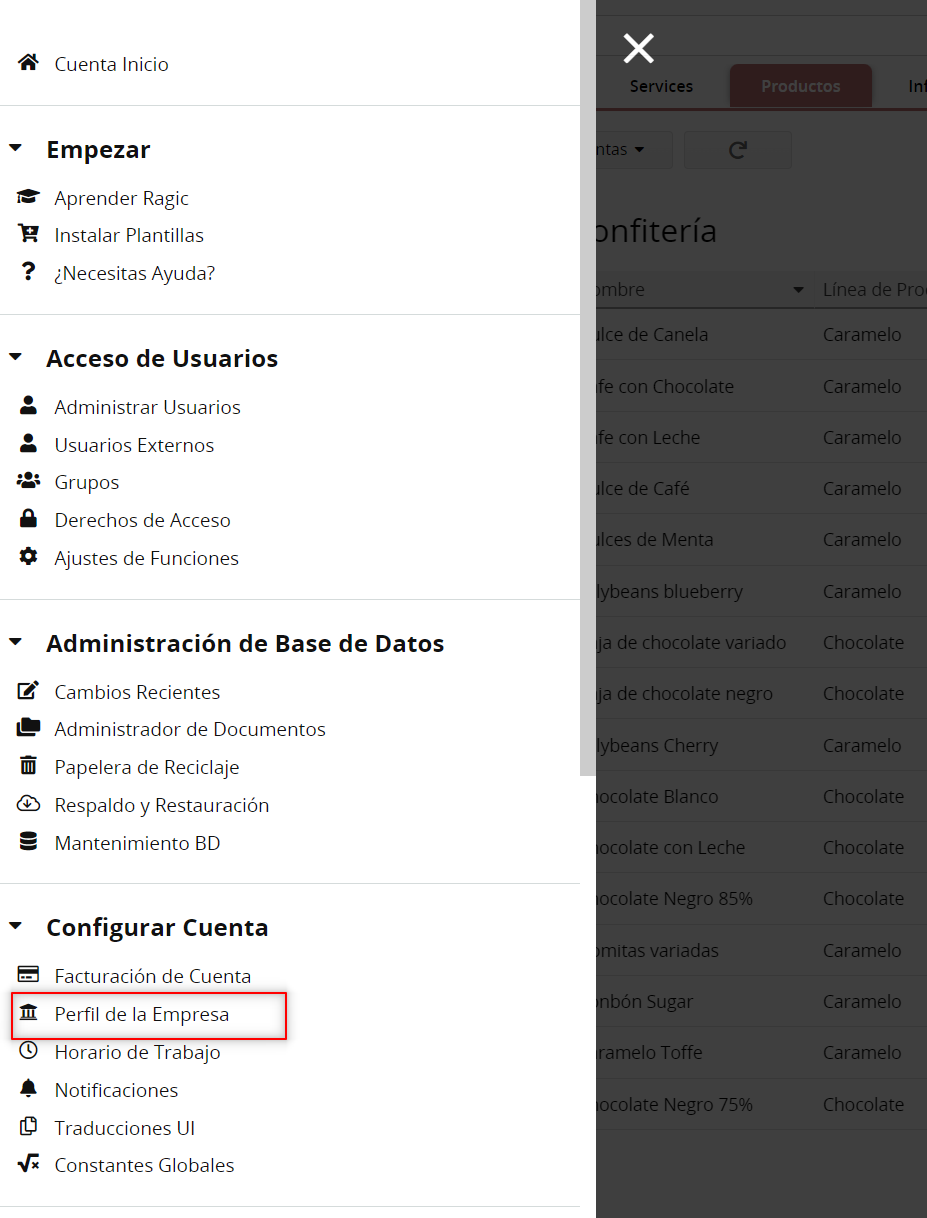 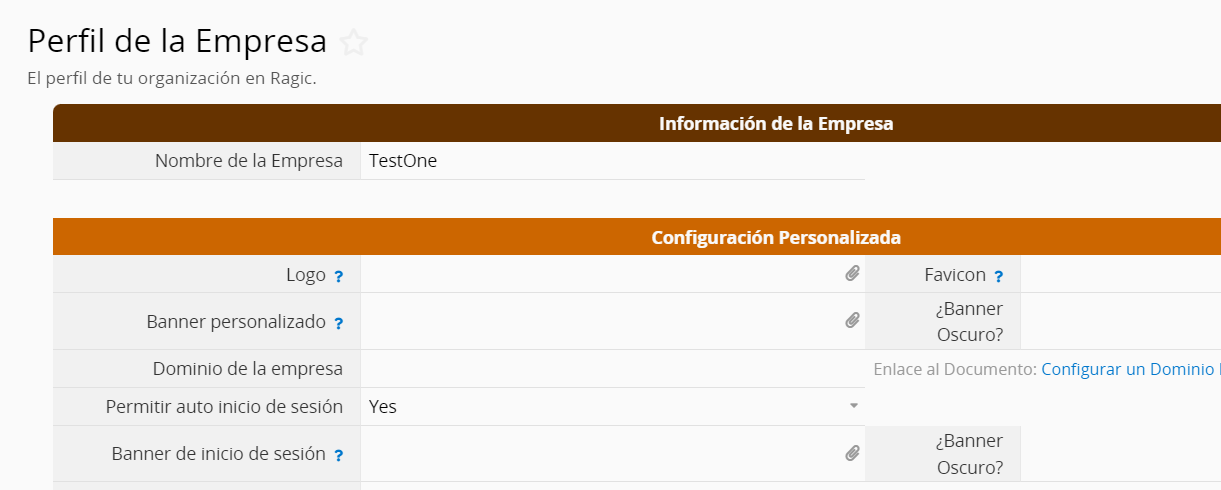 114
Configuración de base de datos 2
Logo personalizado
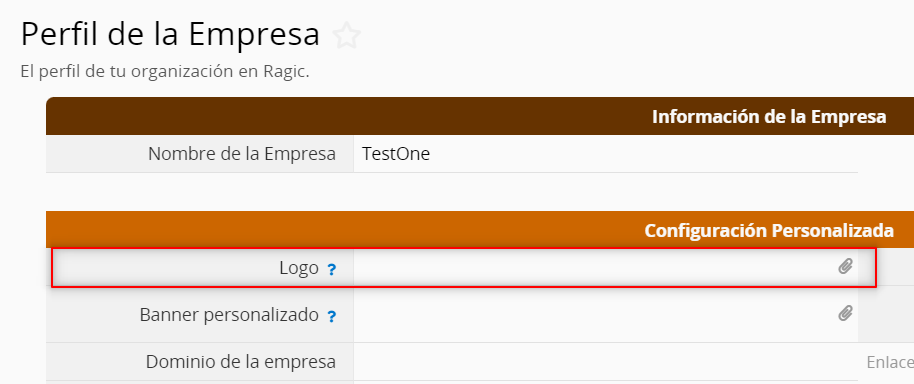 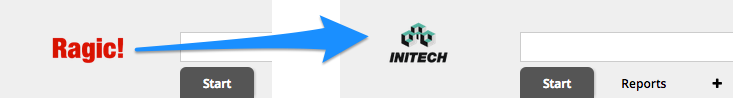 115
Configuración de base de datos 3
Banner personalizado
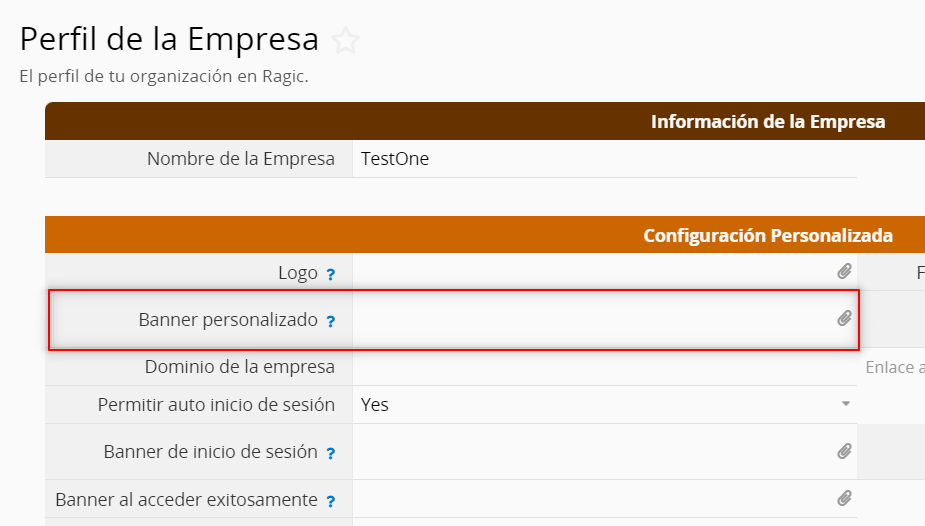 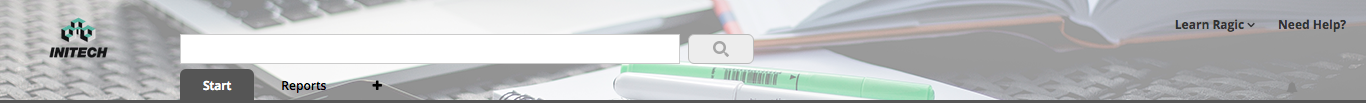 116
Personalizar pantalla de inicio de sesión
Configuración de base de datos 4
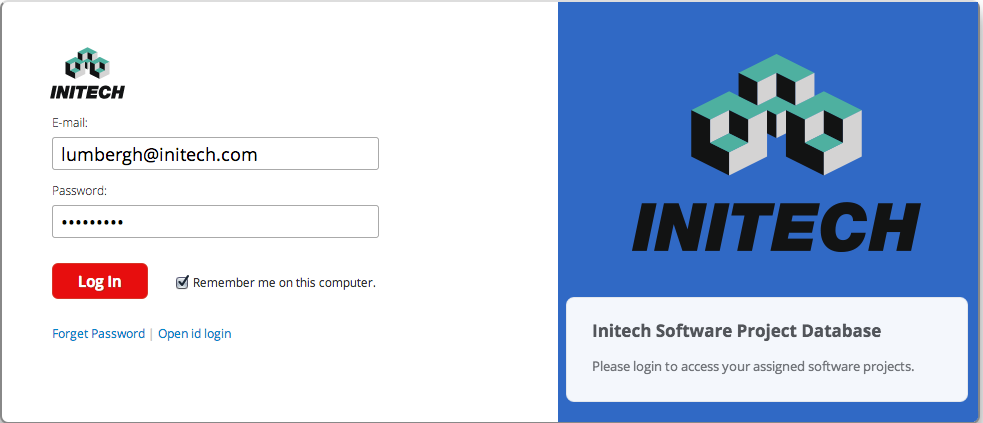 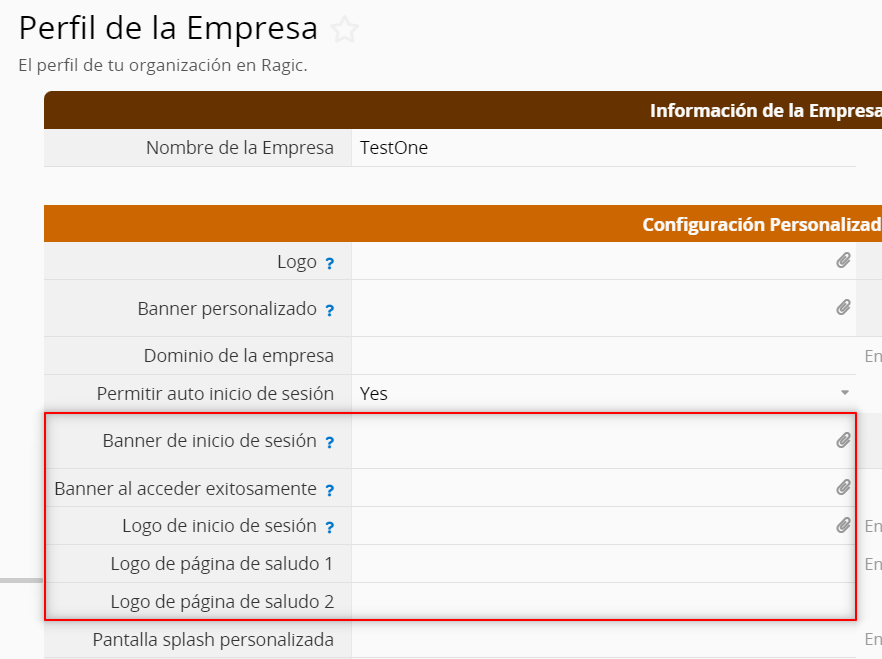 117
Configuración de base de datos 5
Facturación de Cuenta
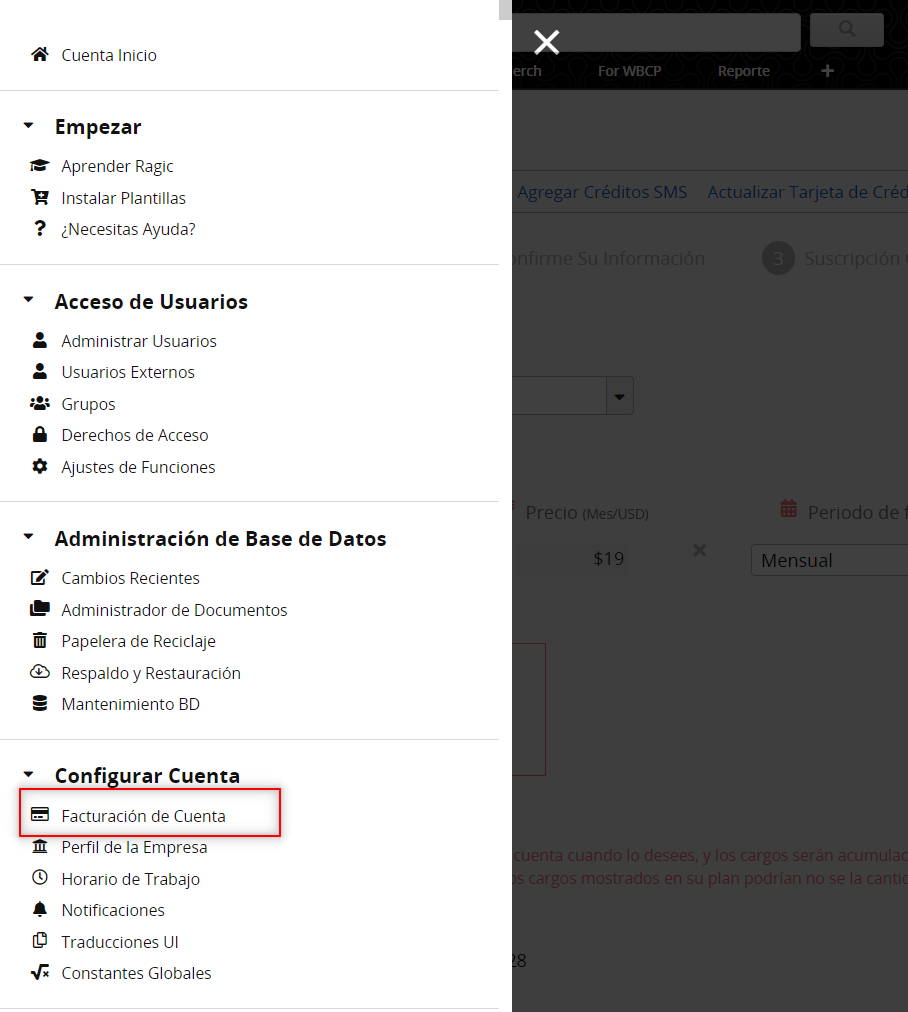 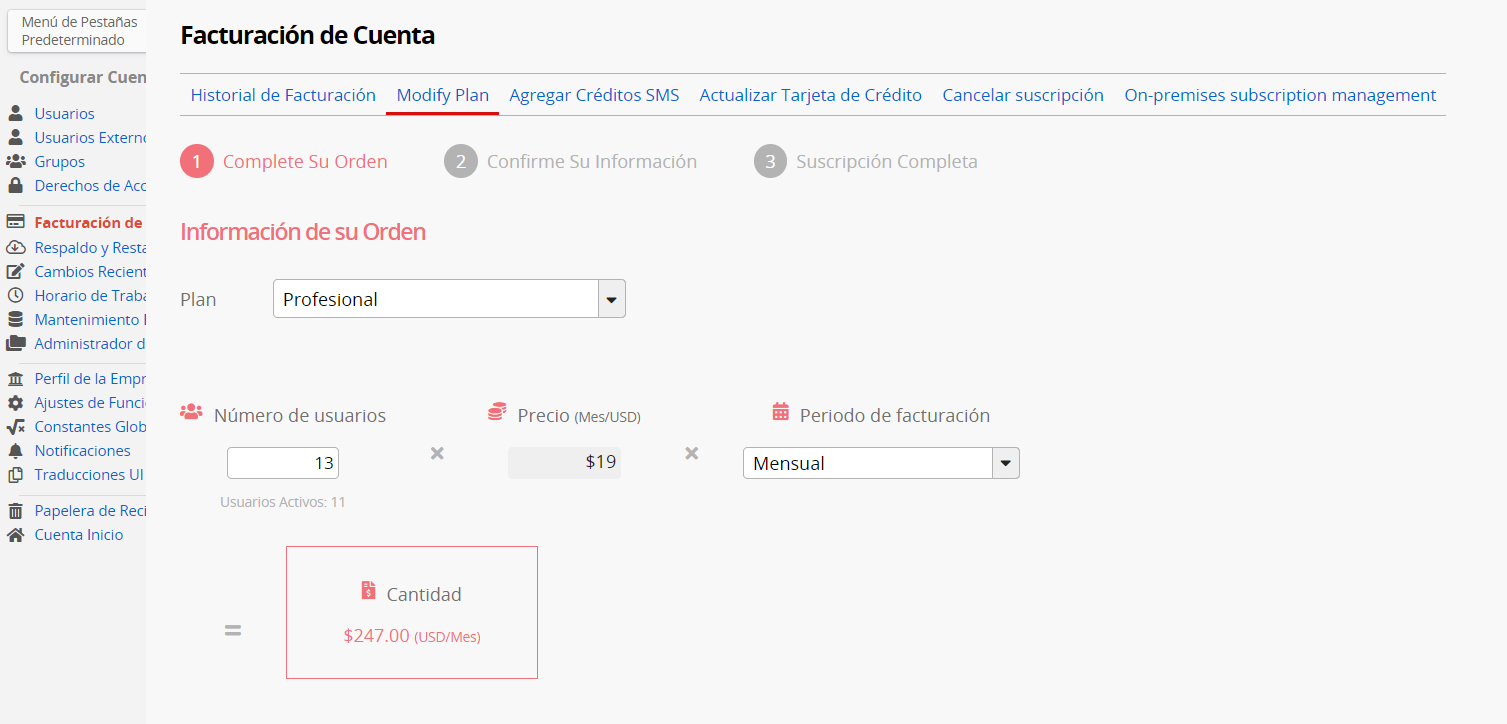 118
Configuración de base de datos 6
Respaldo y Restauración
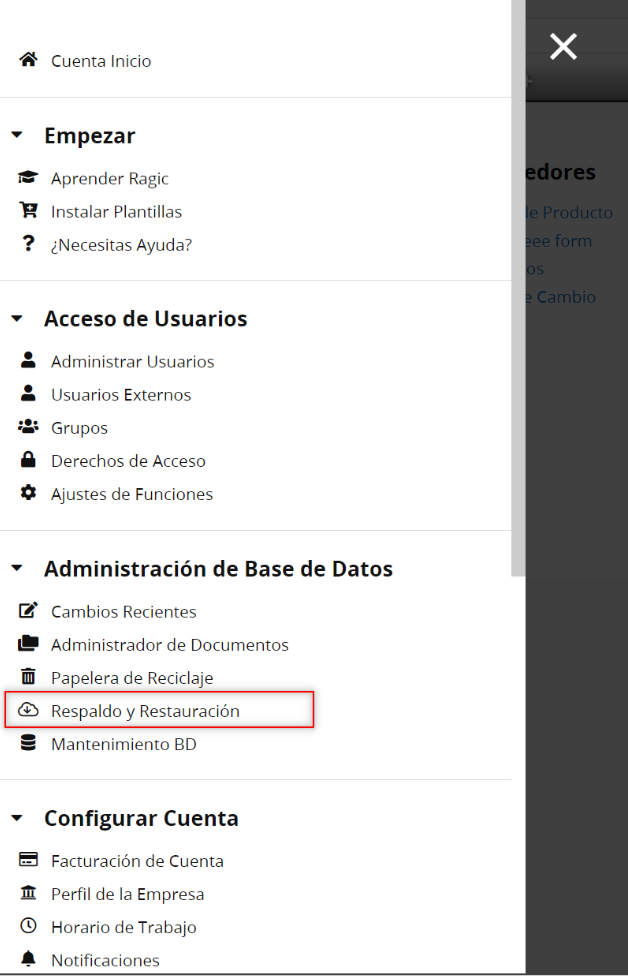 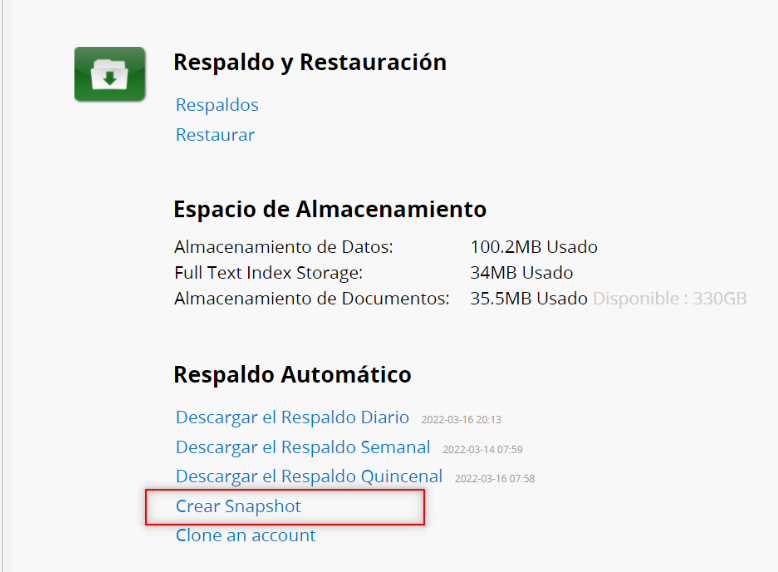 119
Configuración de base de datos 7
Respaldo
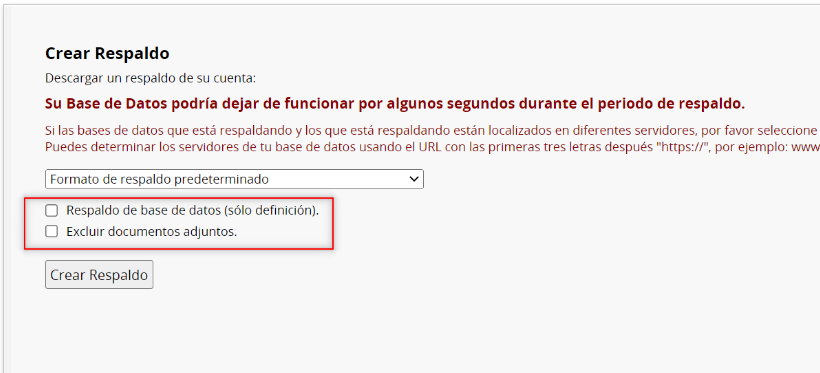 120
Configuración de base de datos 8
Restaurar
Elegir archivo de respaldo
1
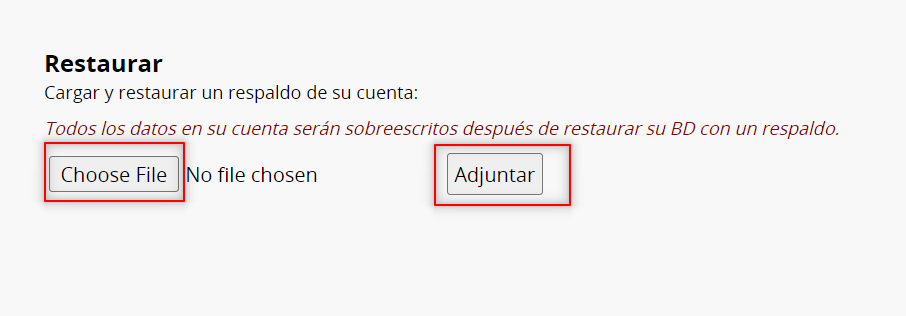 Cargar
Cargar
2
121
Configuración de base de datos– Exercises
Agregar banner y logo personalizado
1
Descargar respaldo de base de datos manualmente
2
122
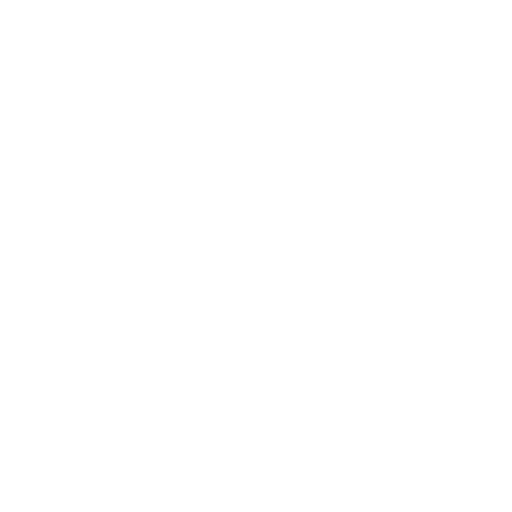 Soporte en línea
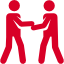 123
Recursos en línea
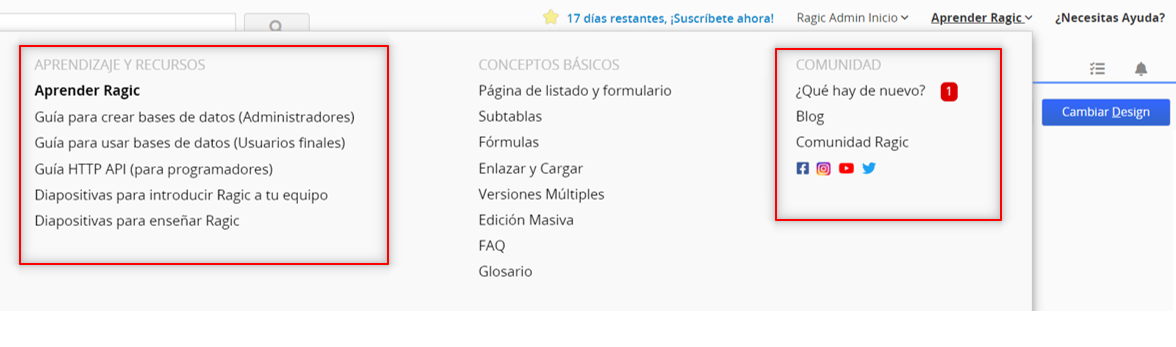 Documentos
1
Blog y Redes Sociales
2
124
Atención al cliente 1
Chat en línea
Esquina inferior derecha
Chatear con un agente
1
2
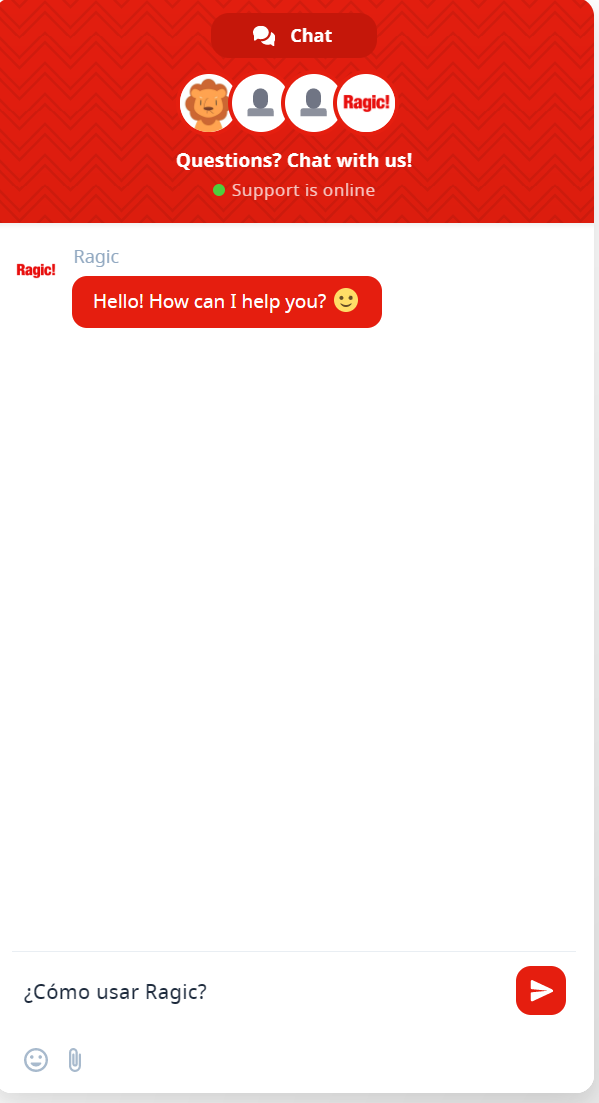 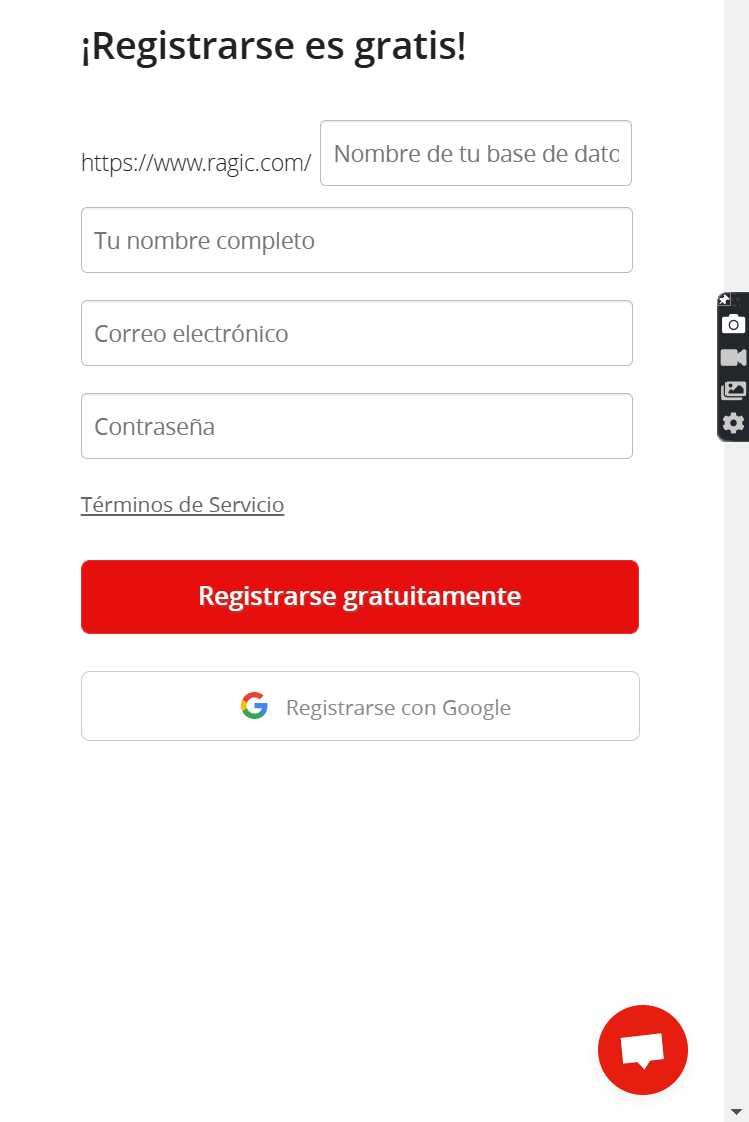 125
Atención al cliente 2
Contactar a Soporte
Indique el URL de la hoja y describa el problema
Esquina superior derecha
2
1
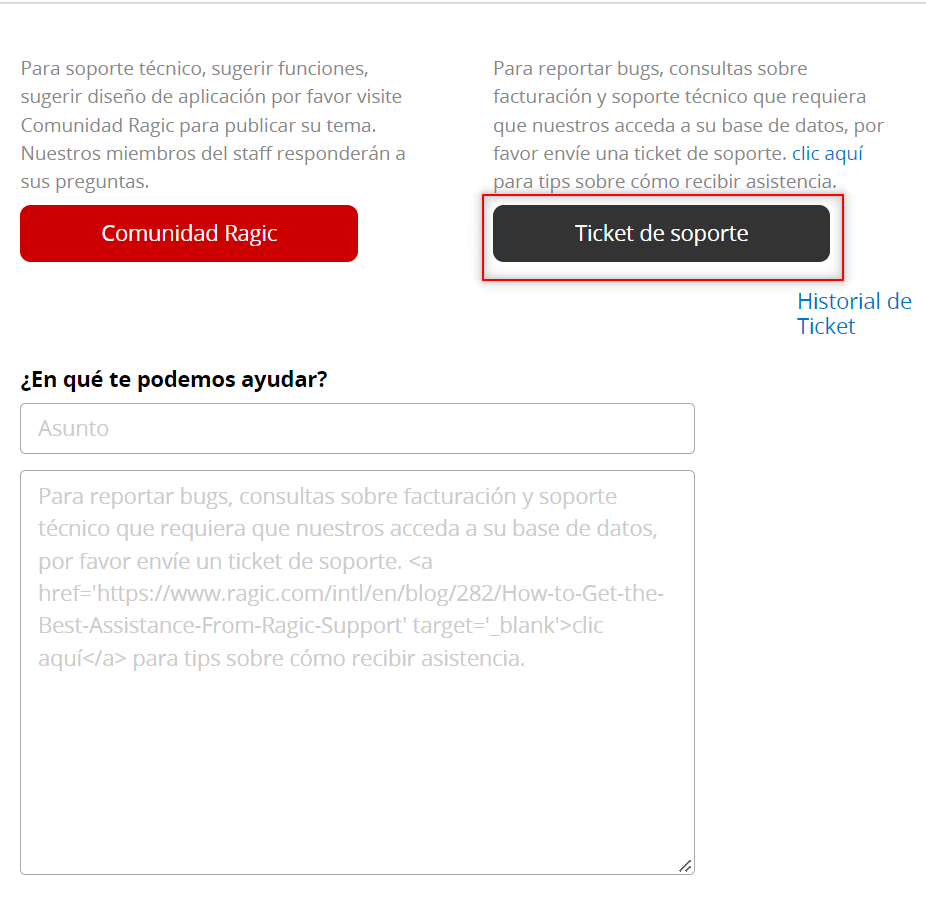 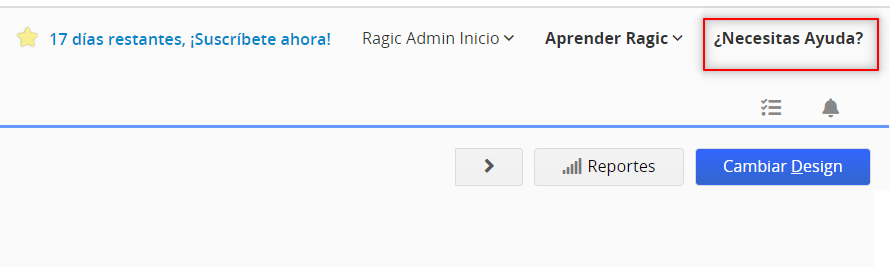 Por favor indique:
Nombre de la hoja con la que tiene el problema
Pasos para reproducir el problema
126
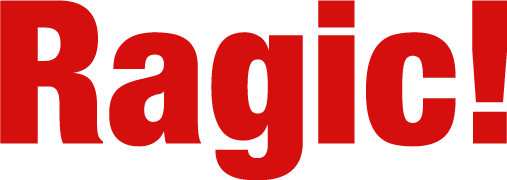